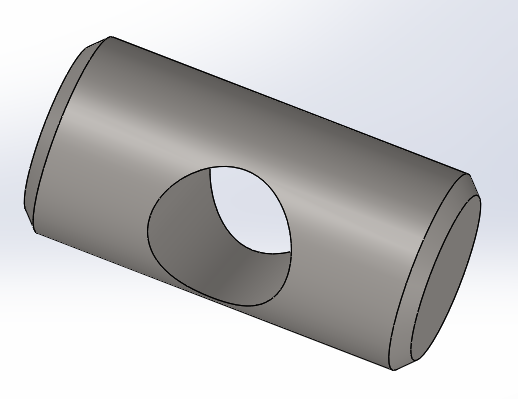 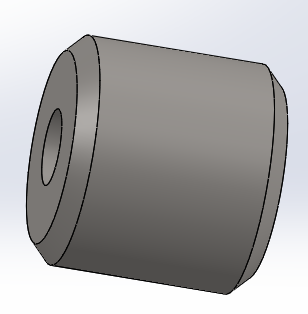 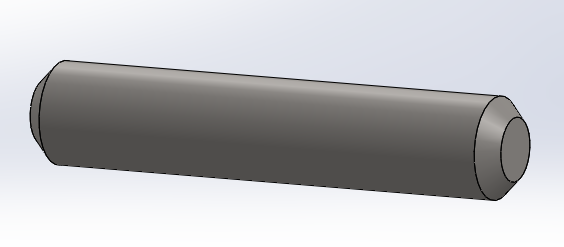 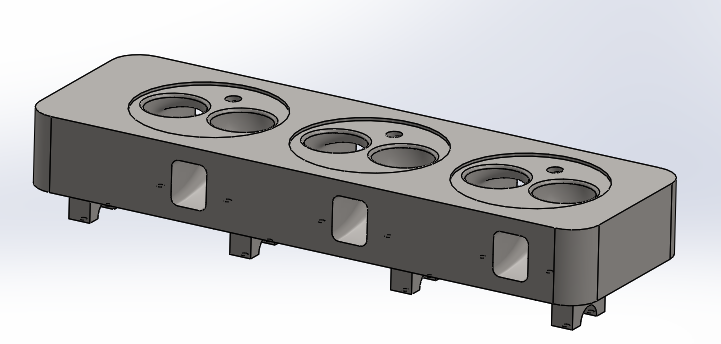 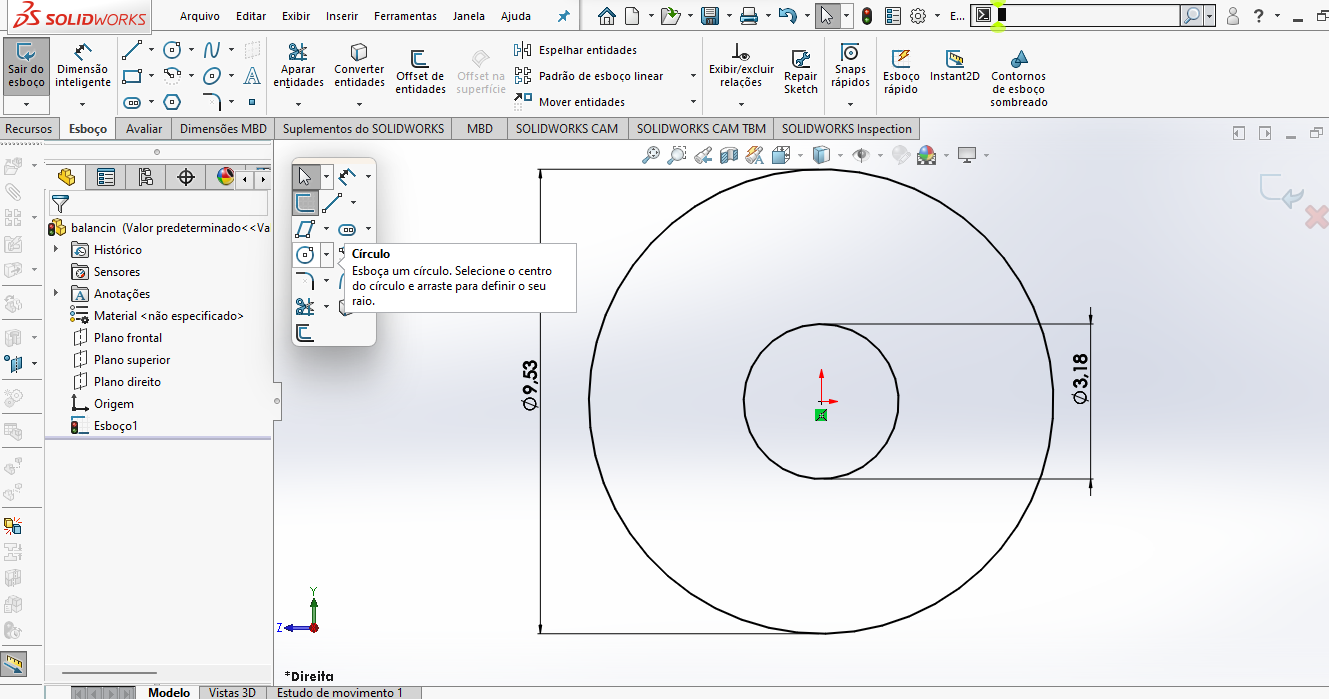 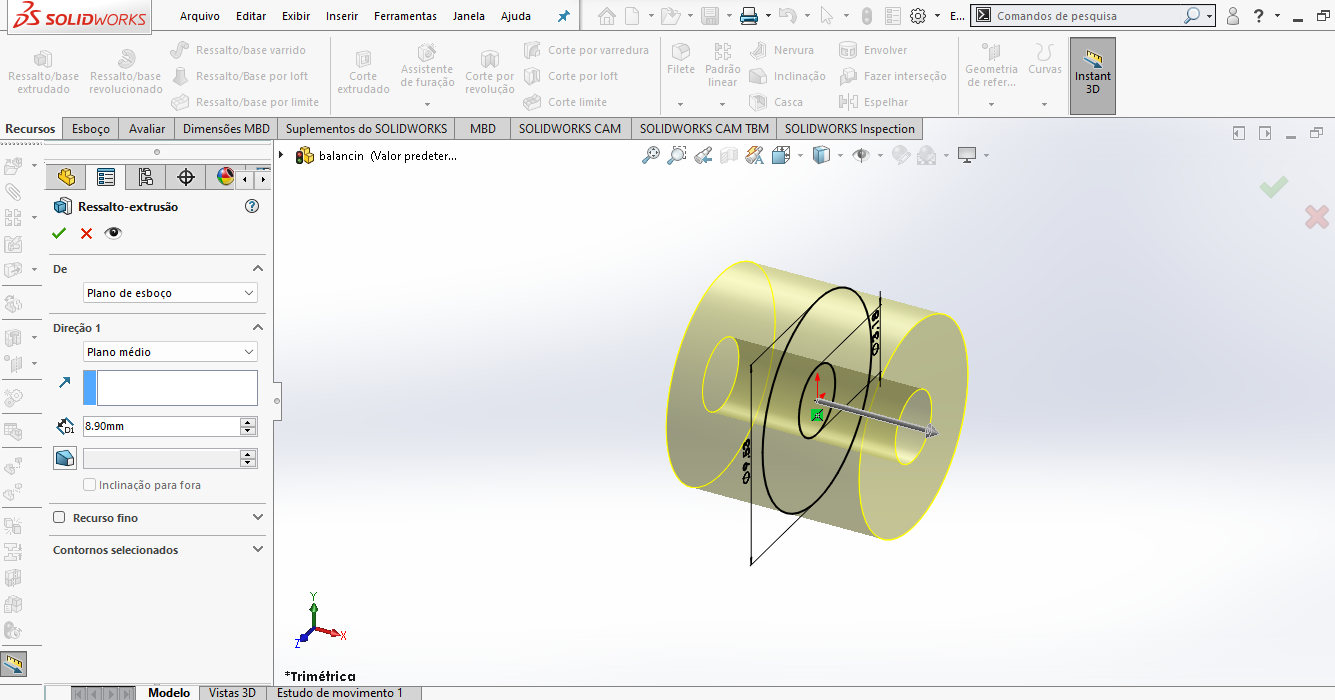 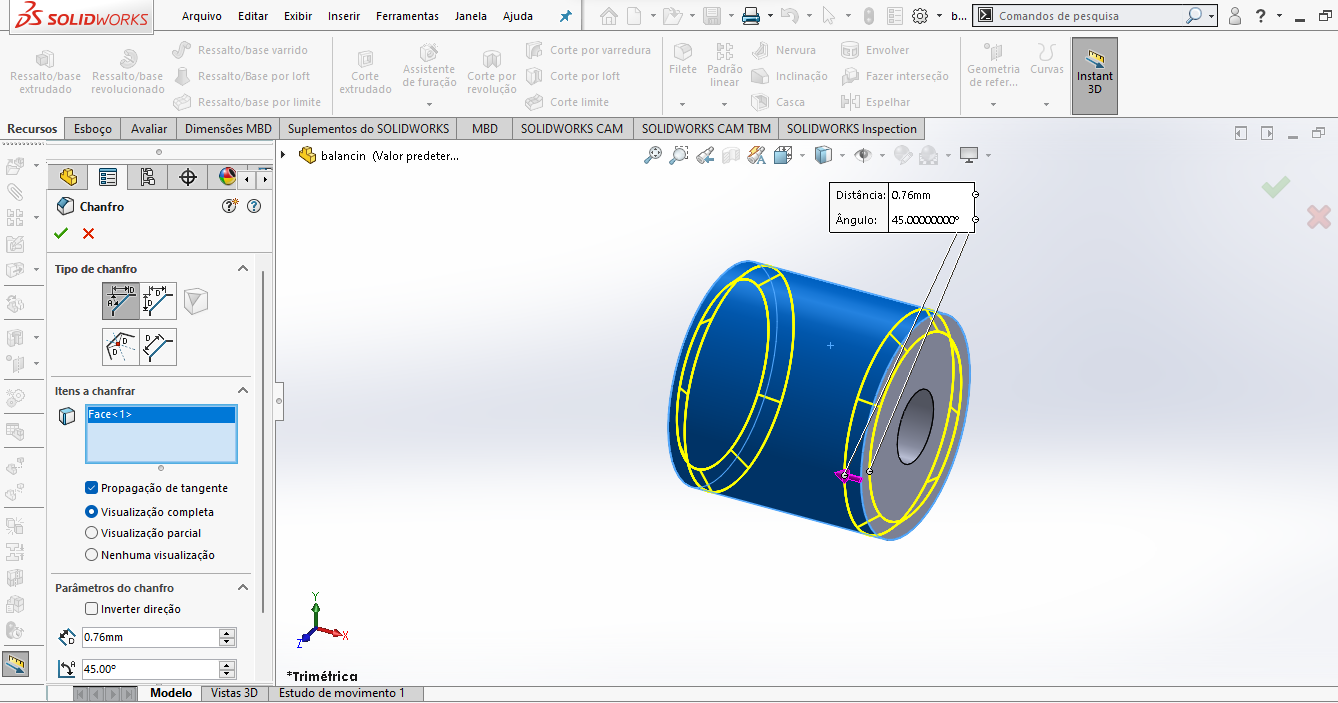 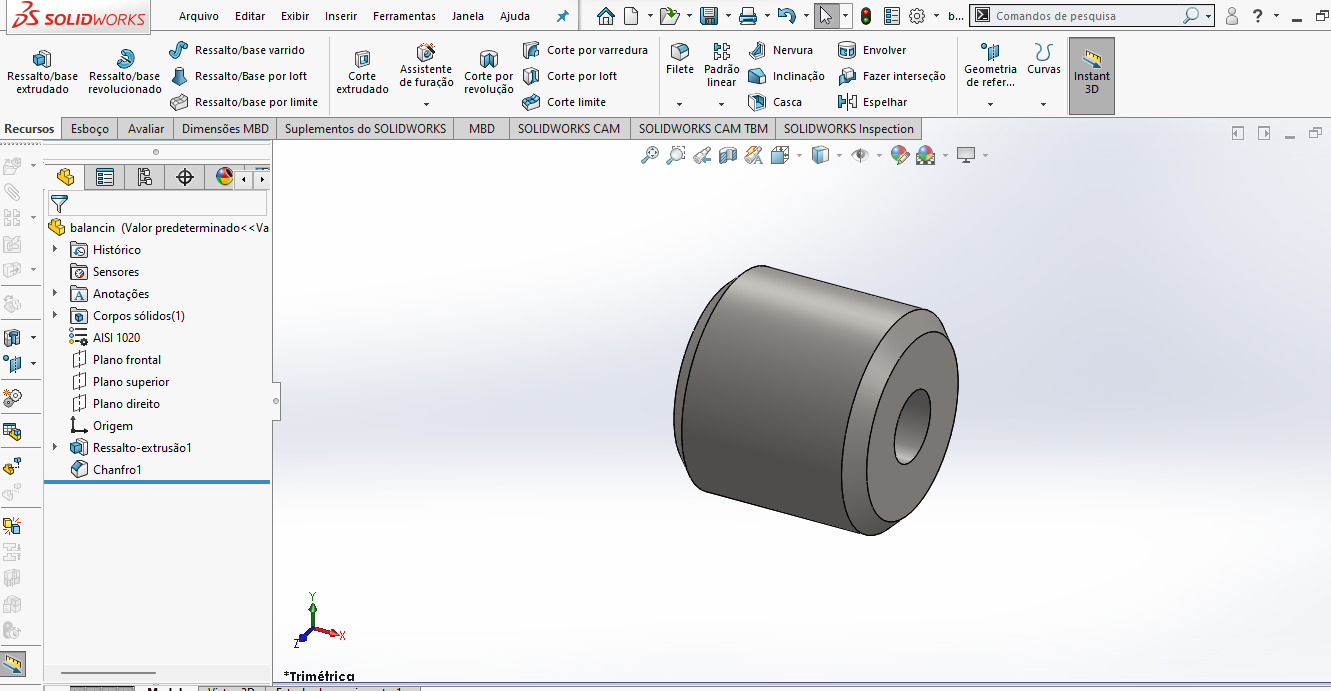 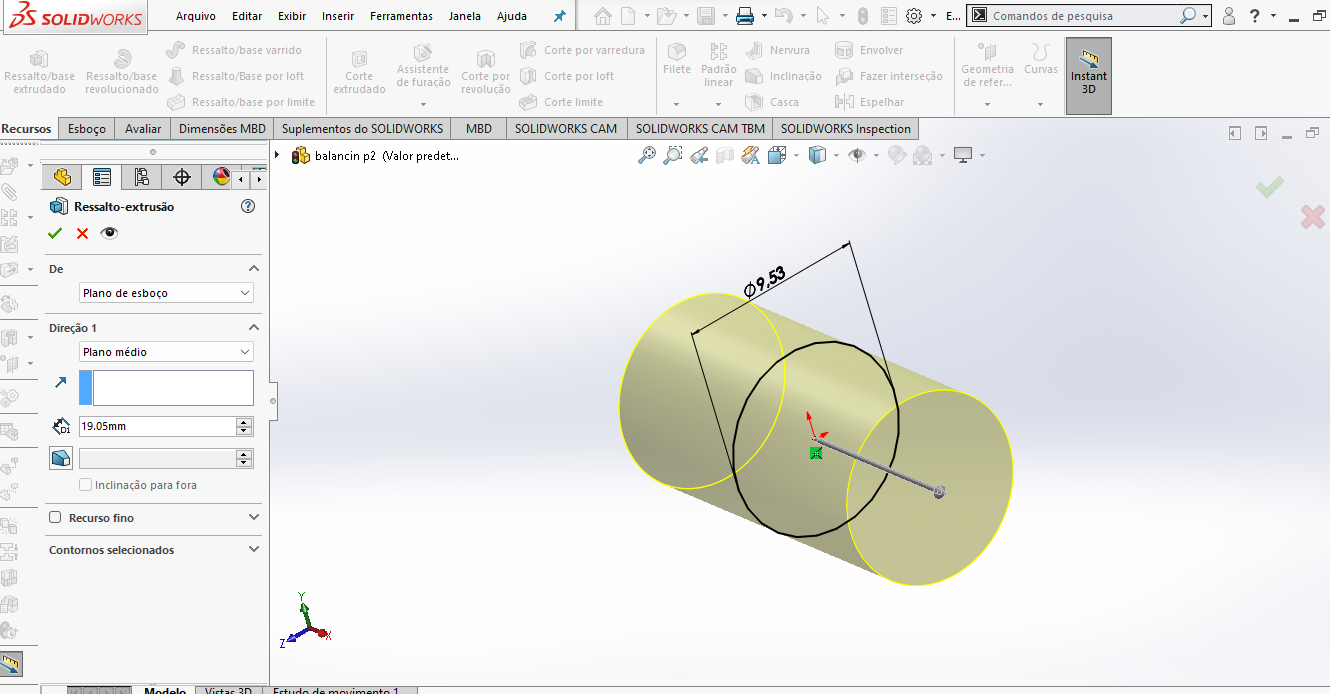 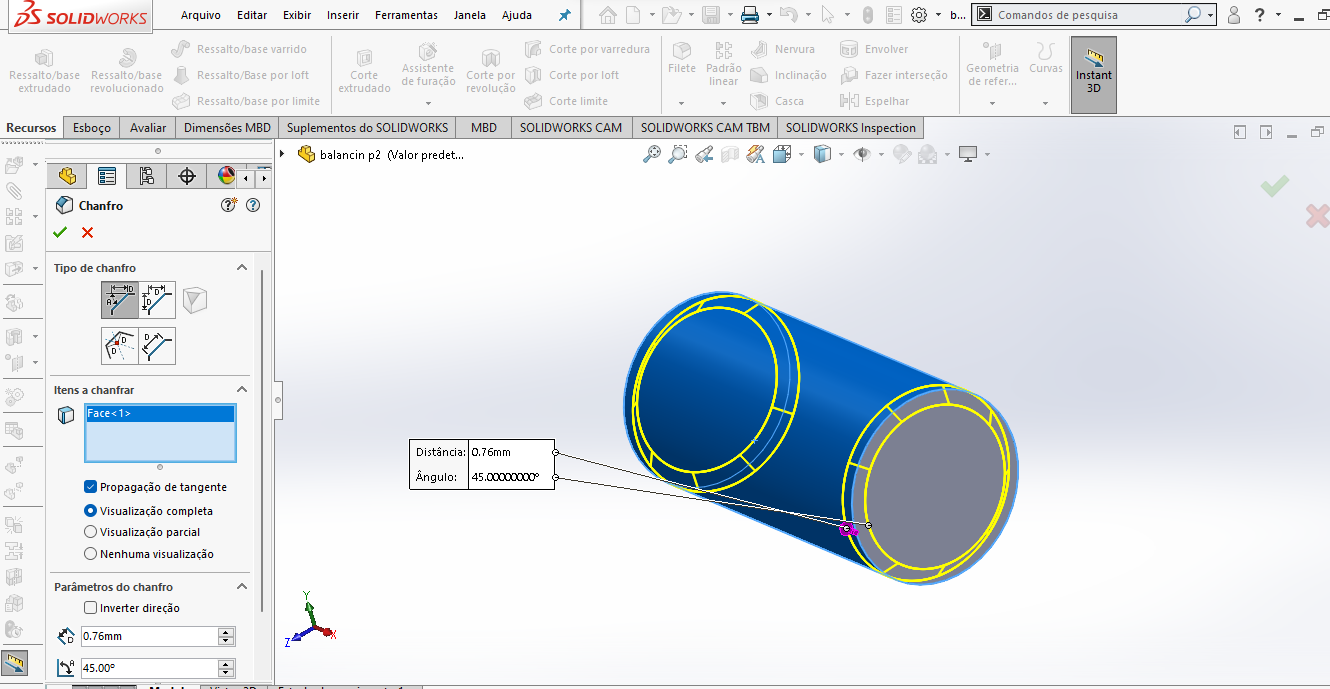 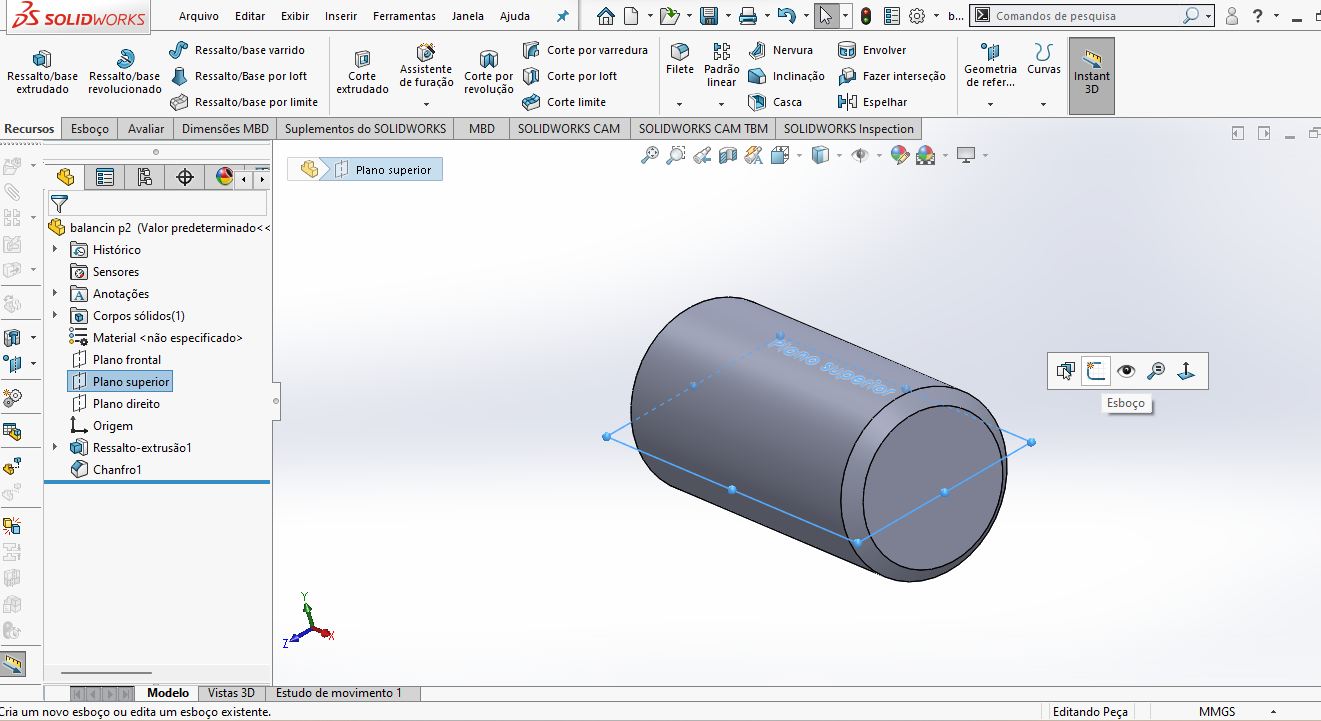 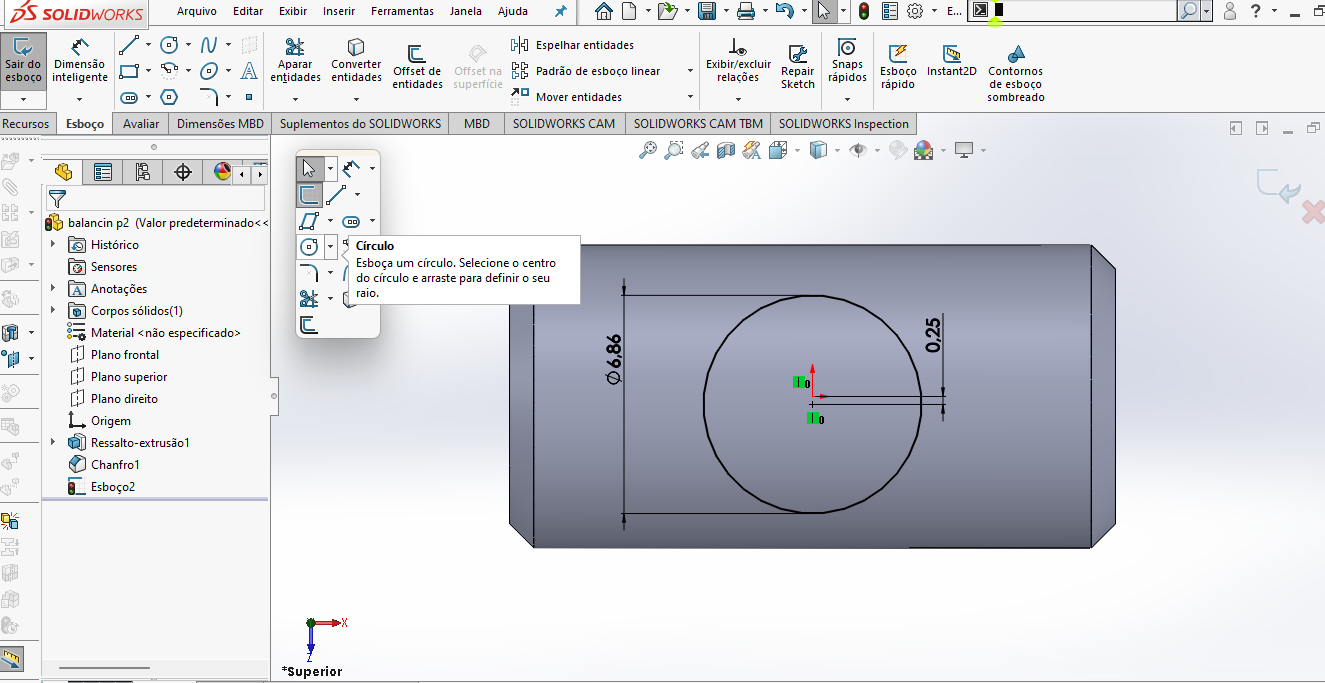 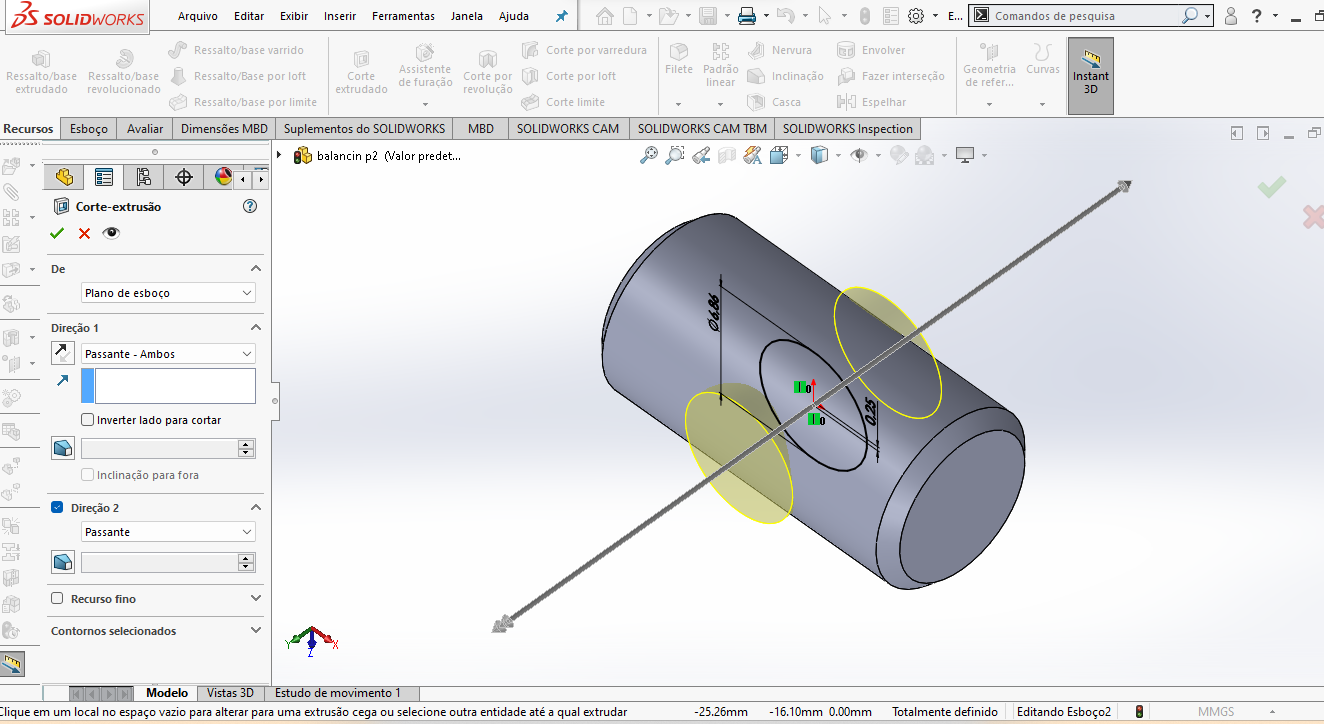 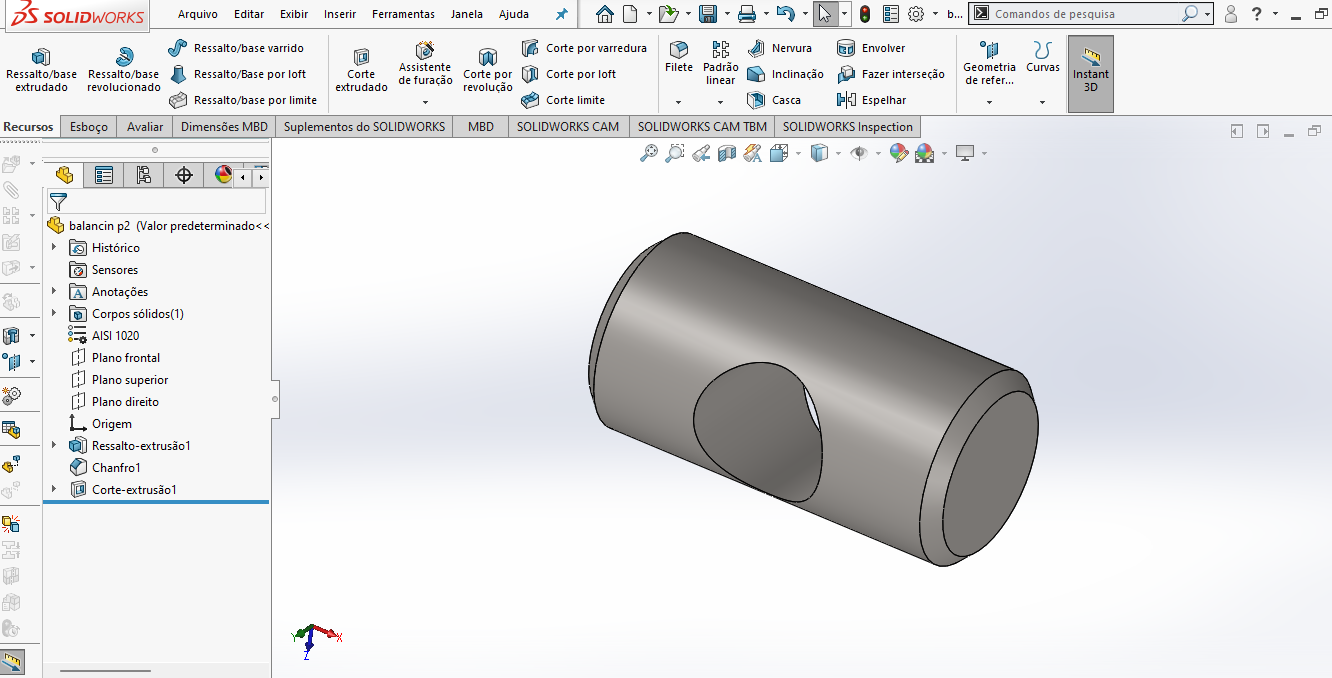 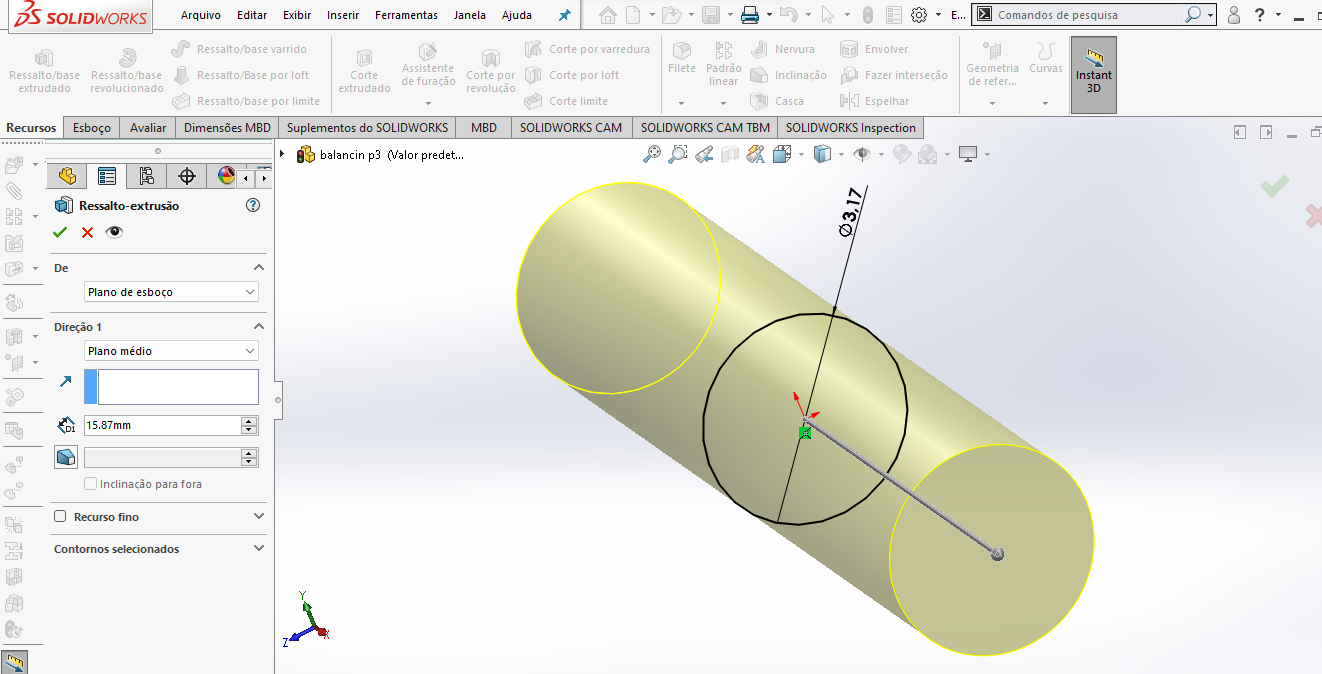 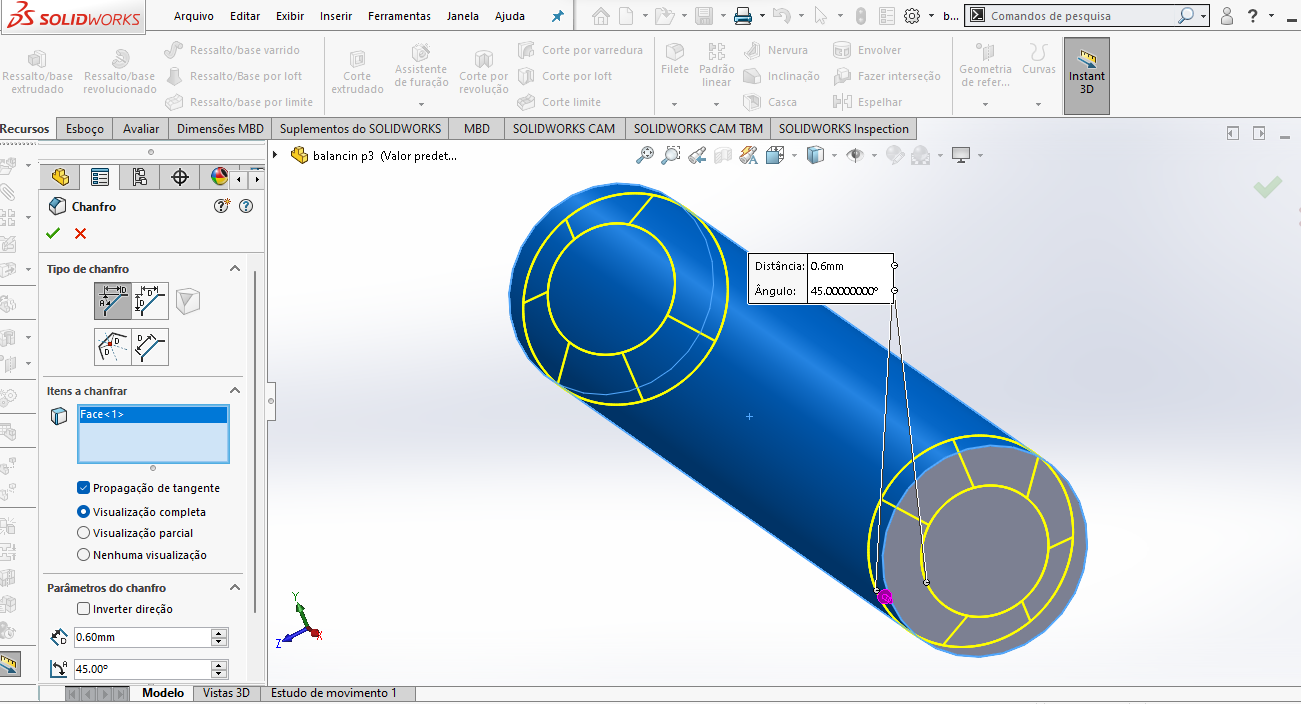 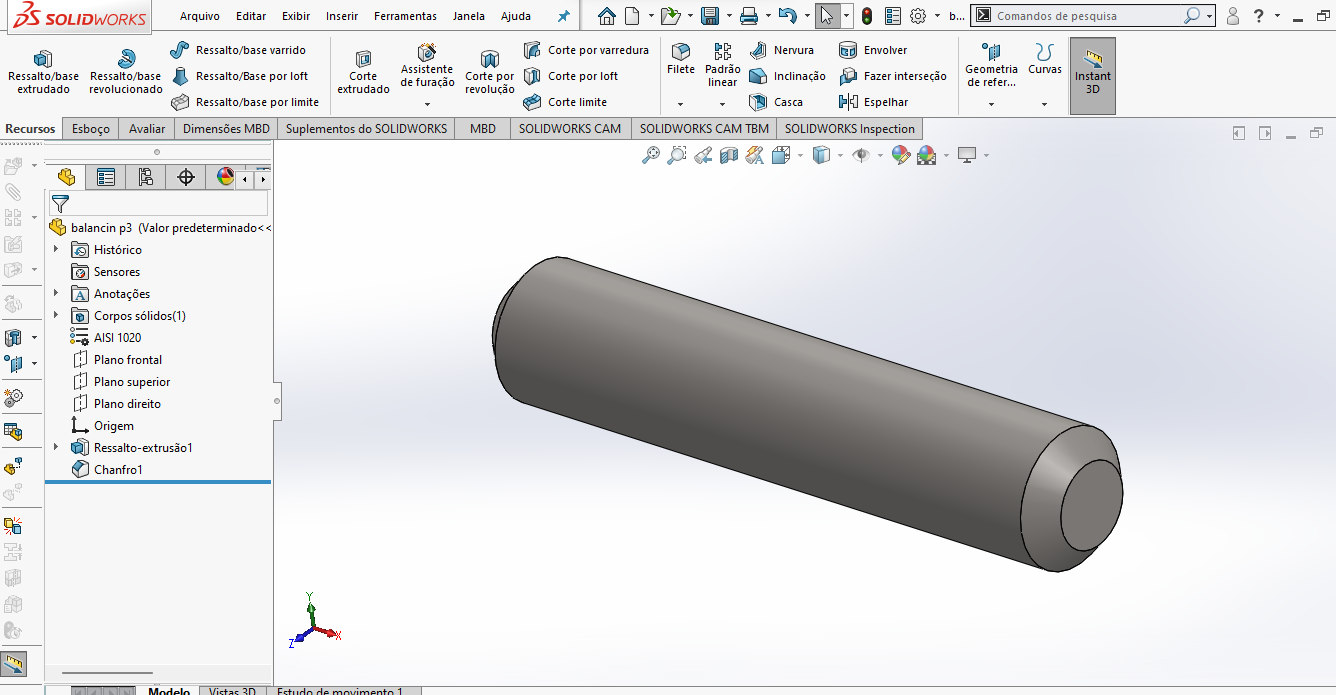 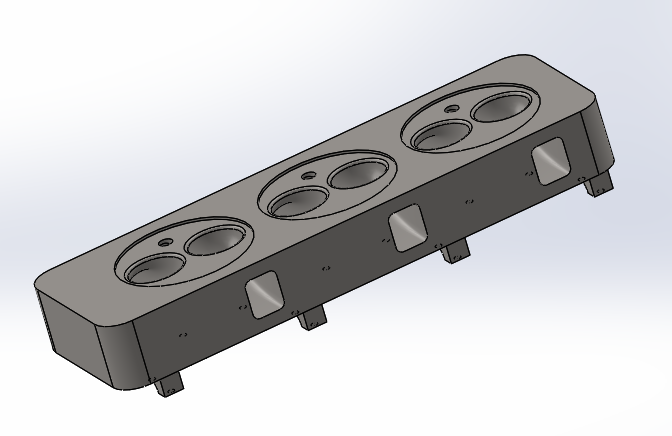 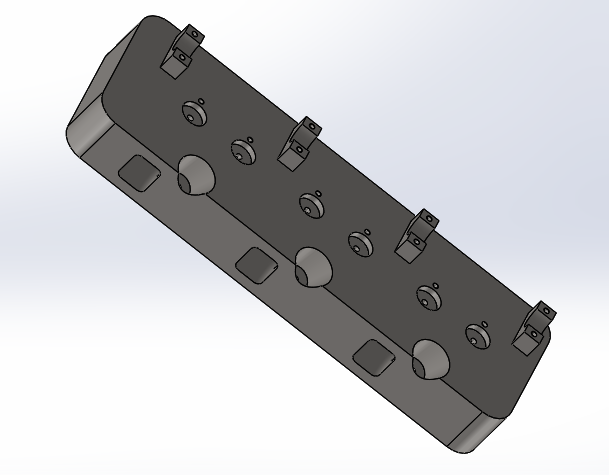 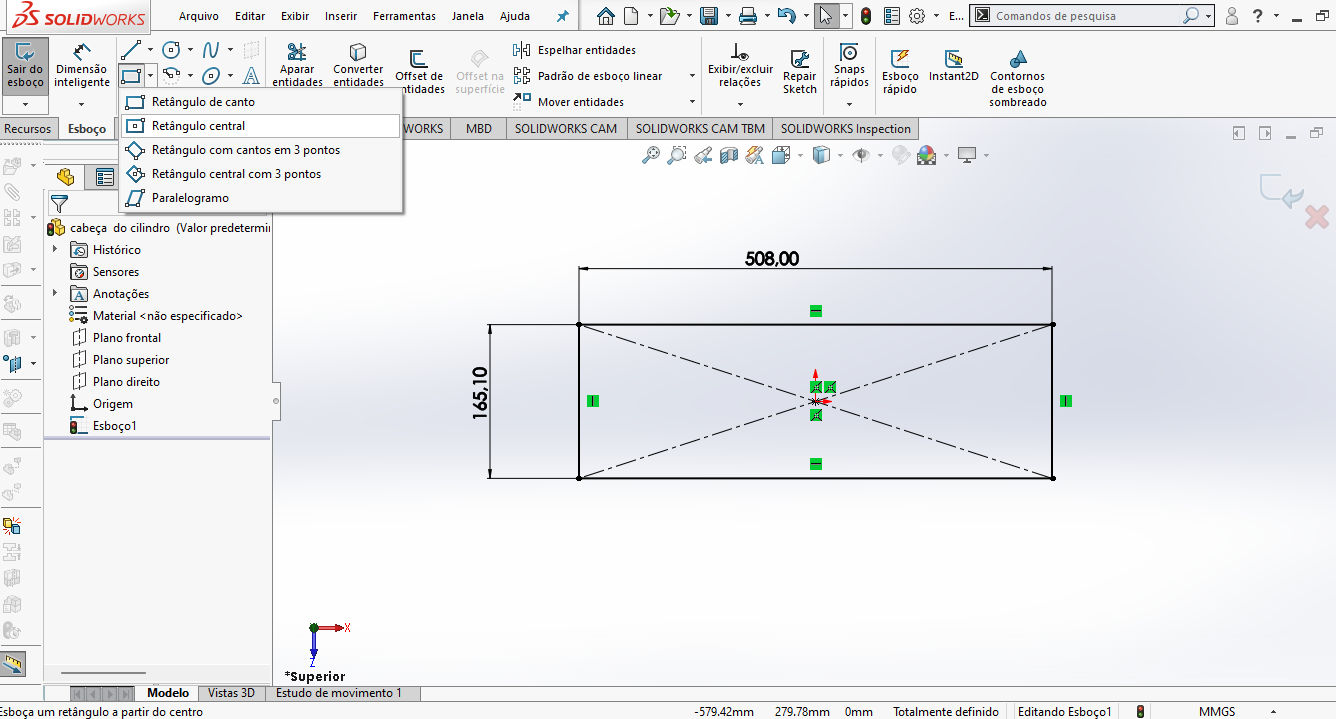 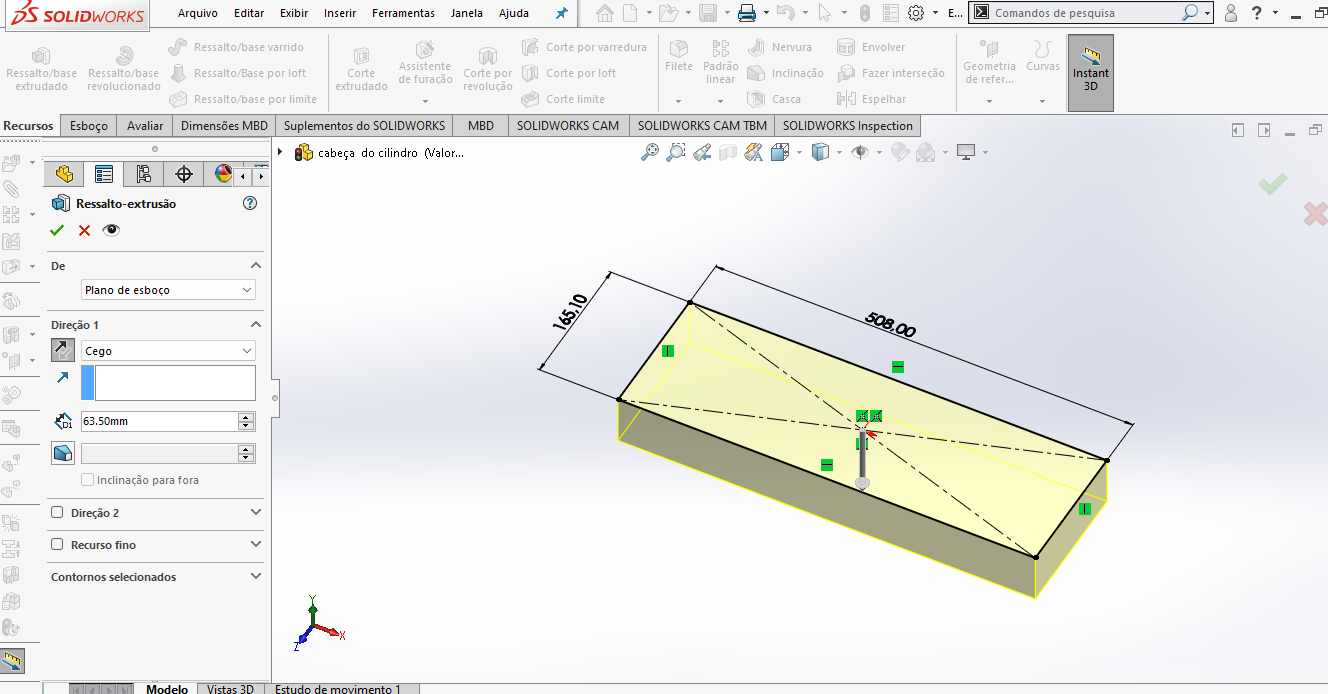 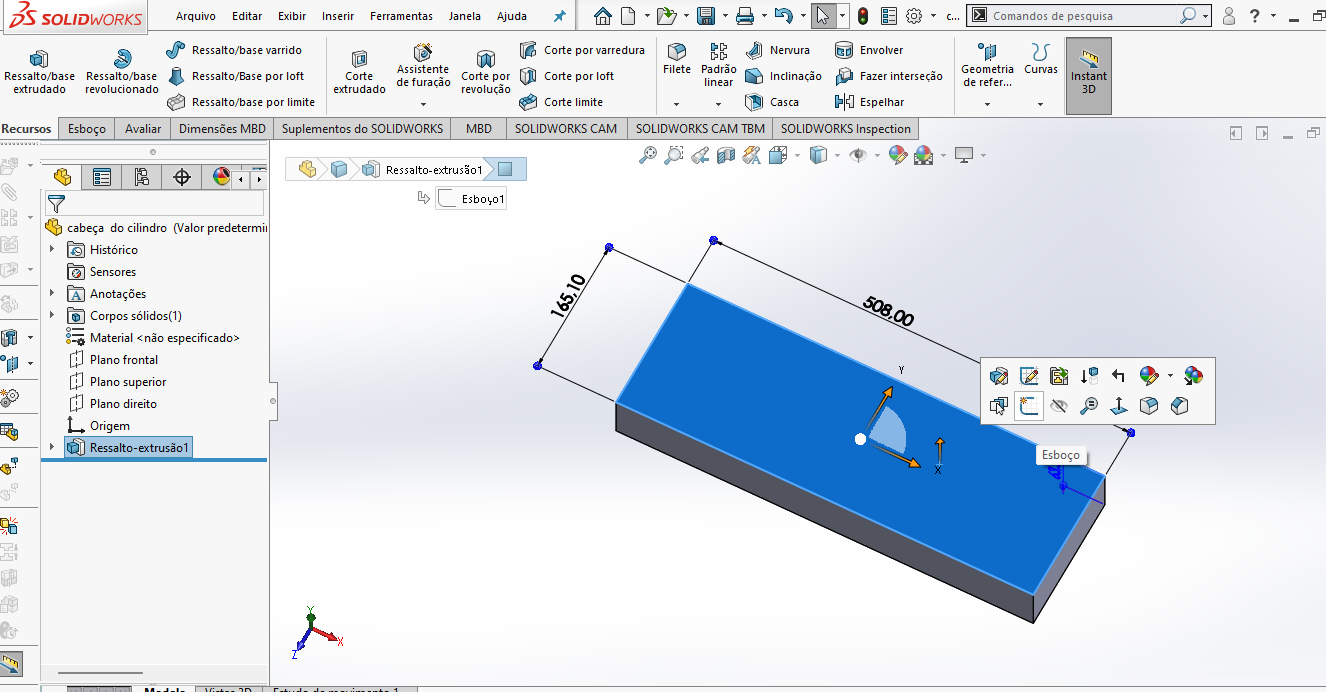 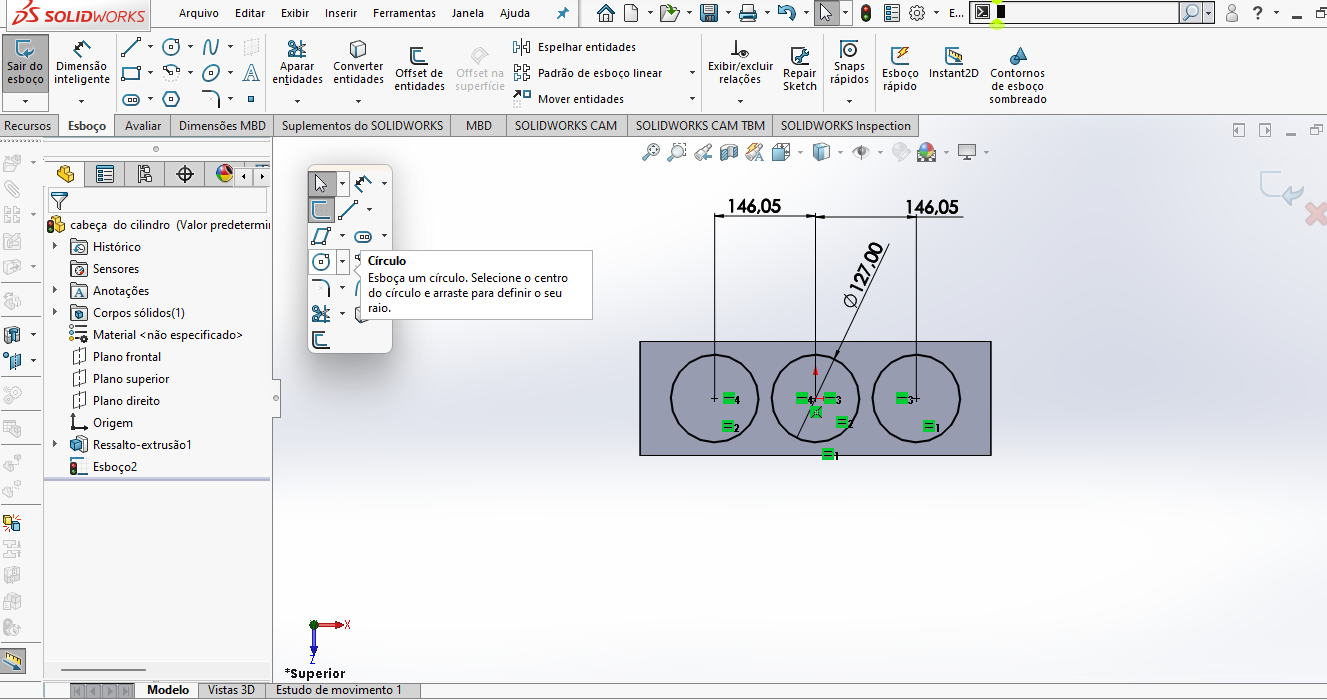 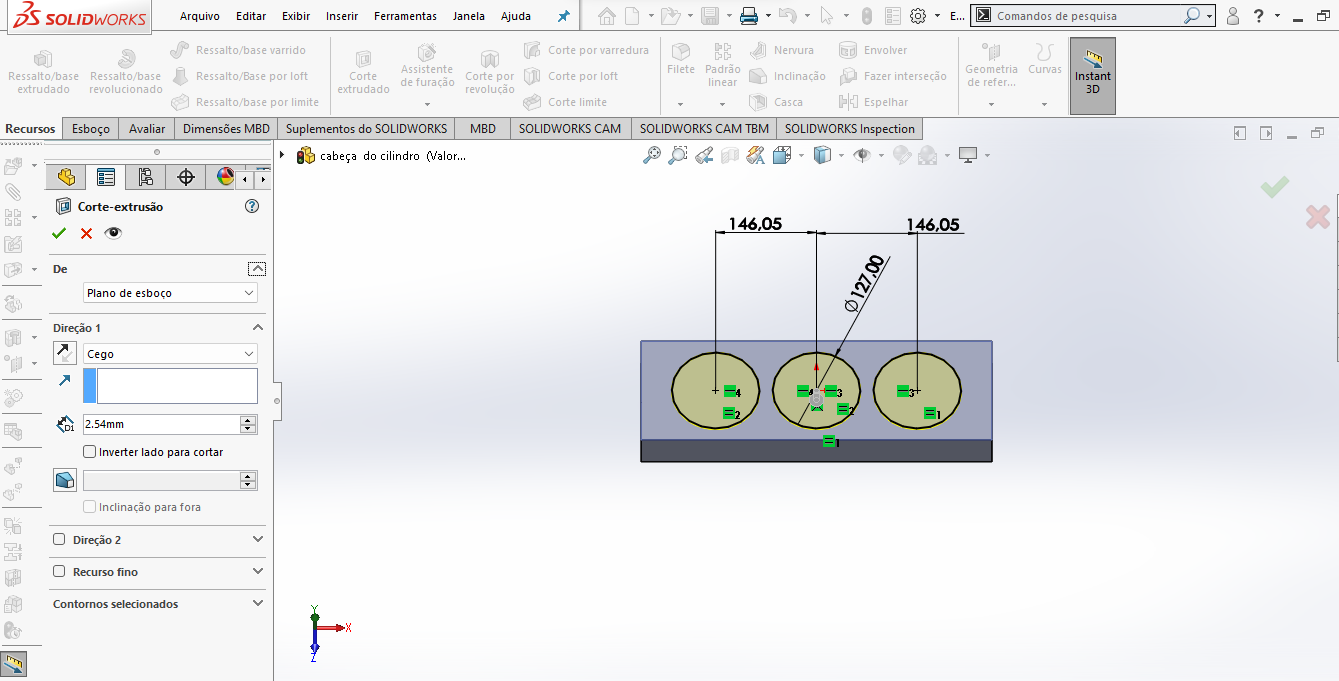 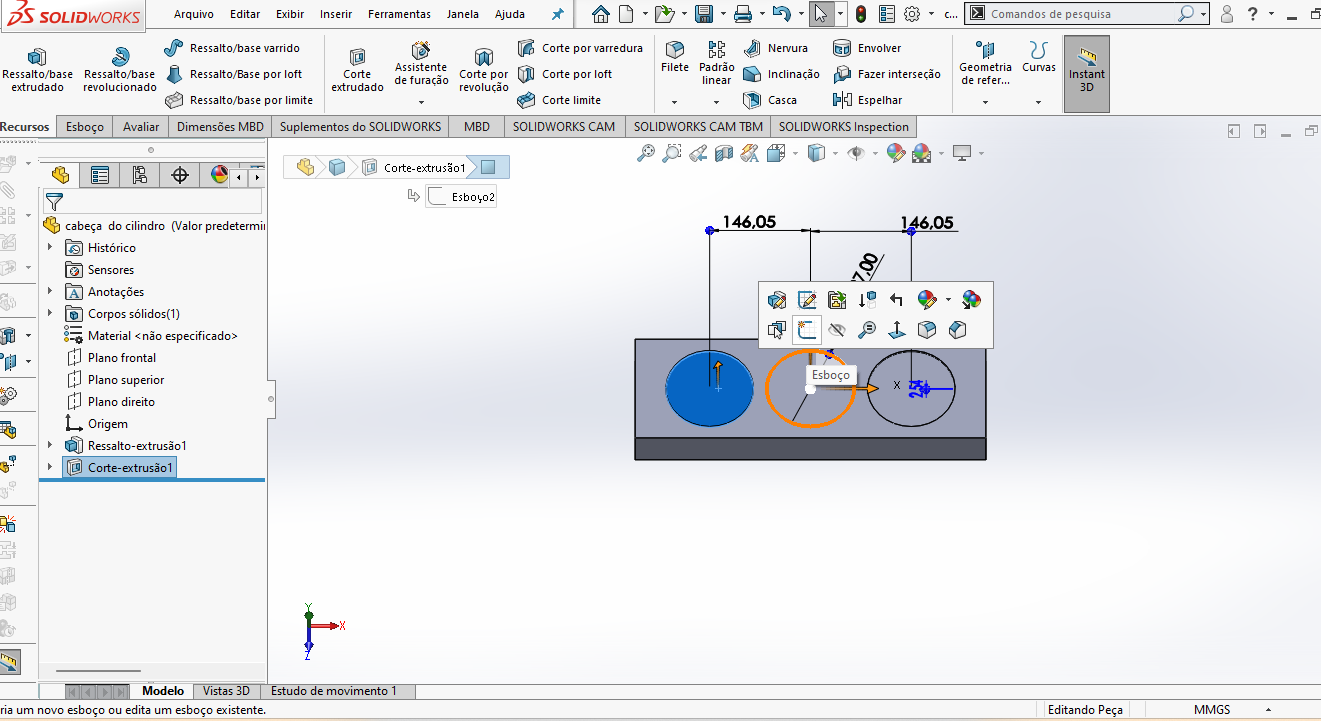 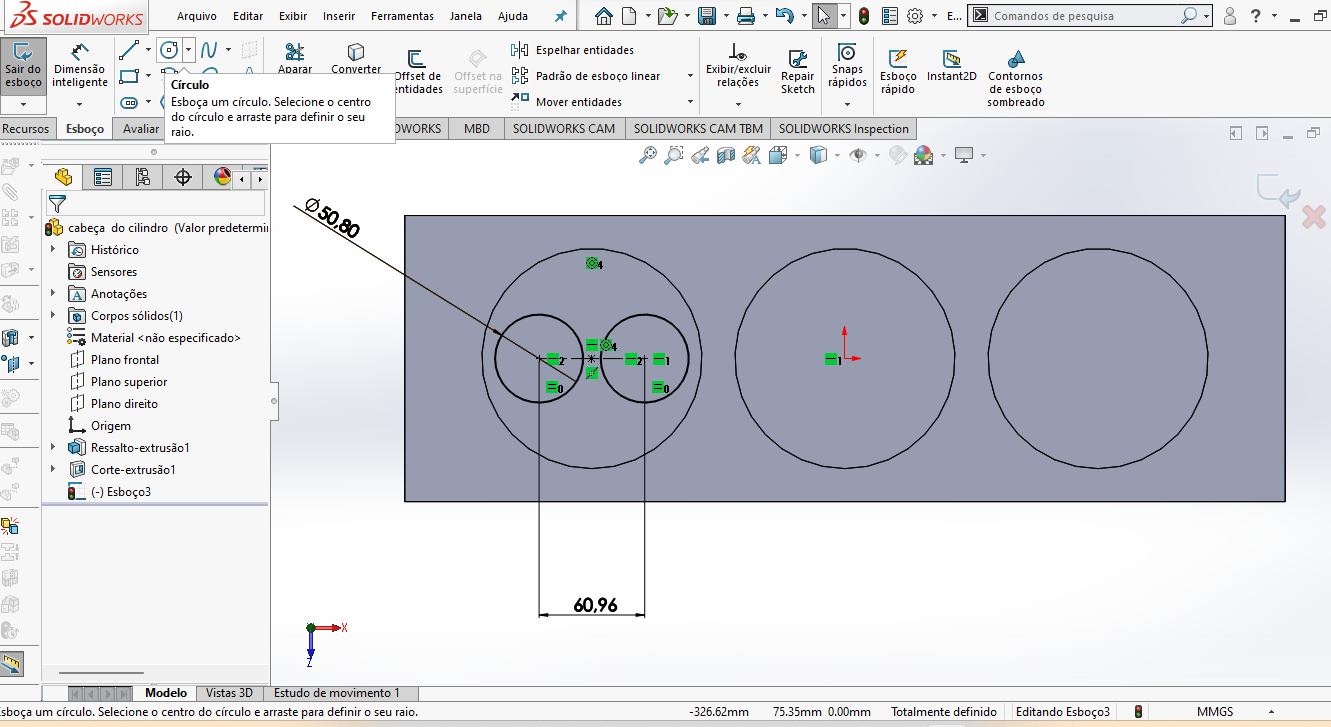 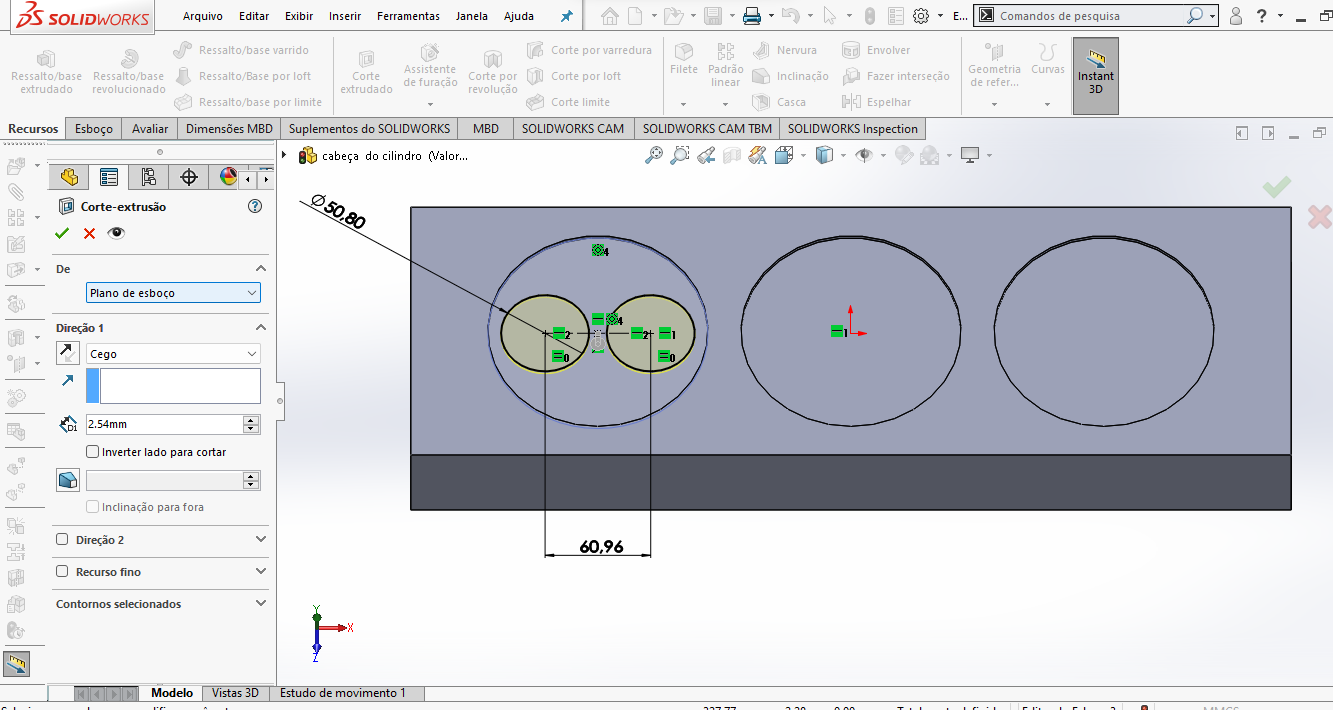 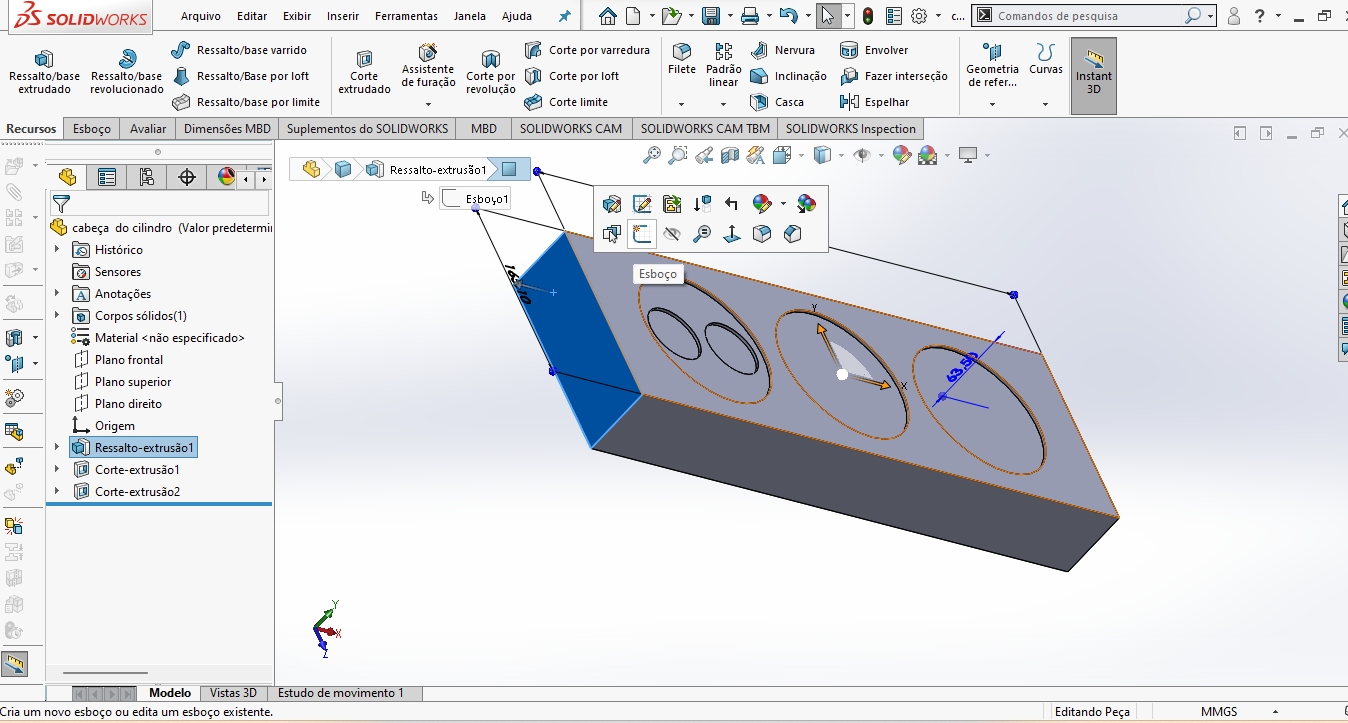 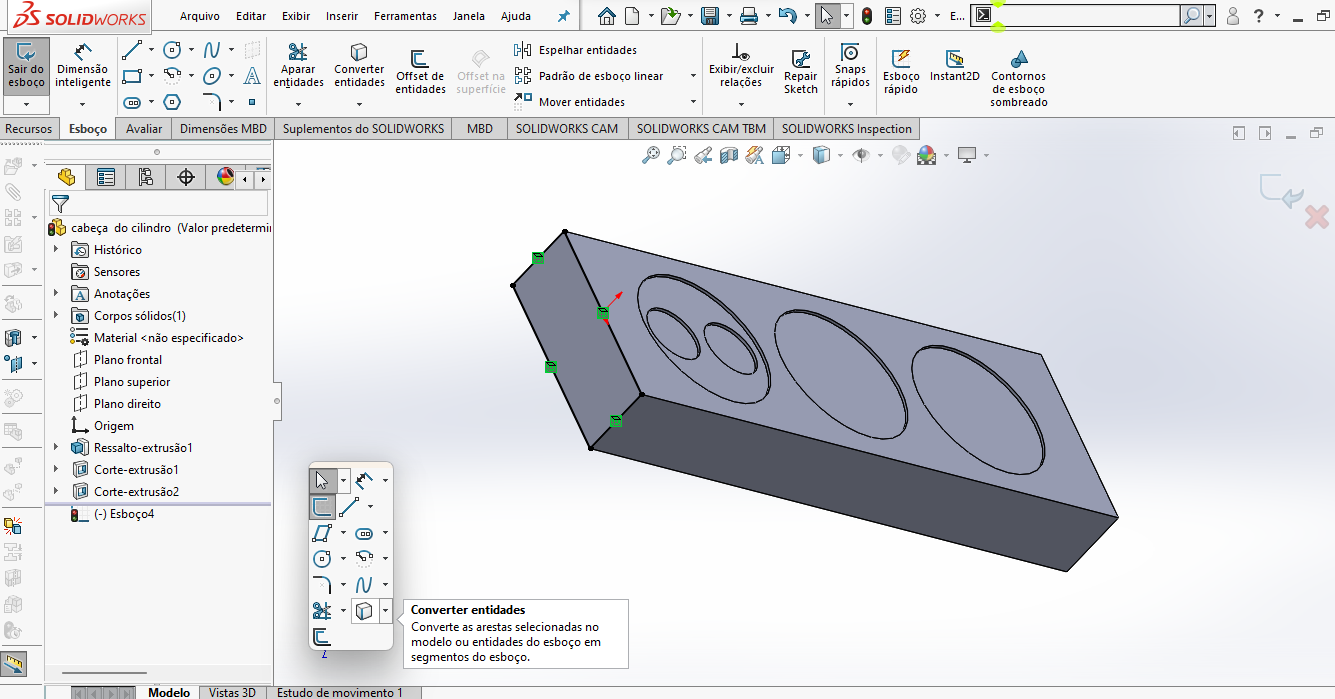 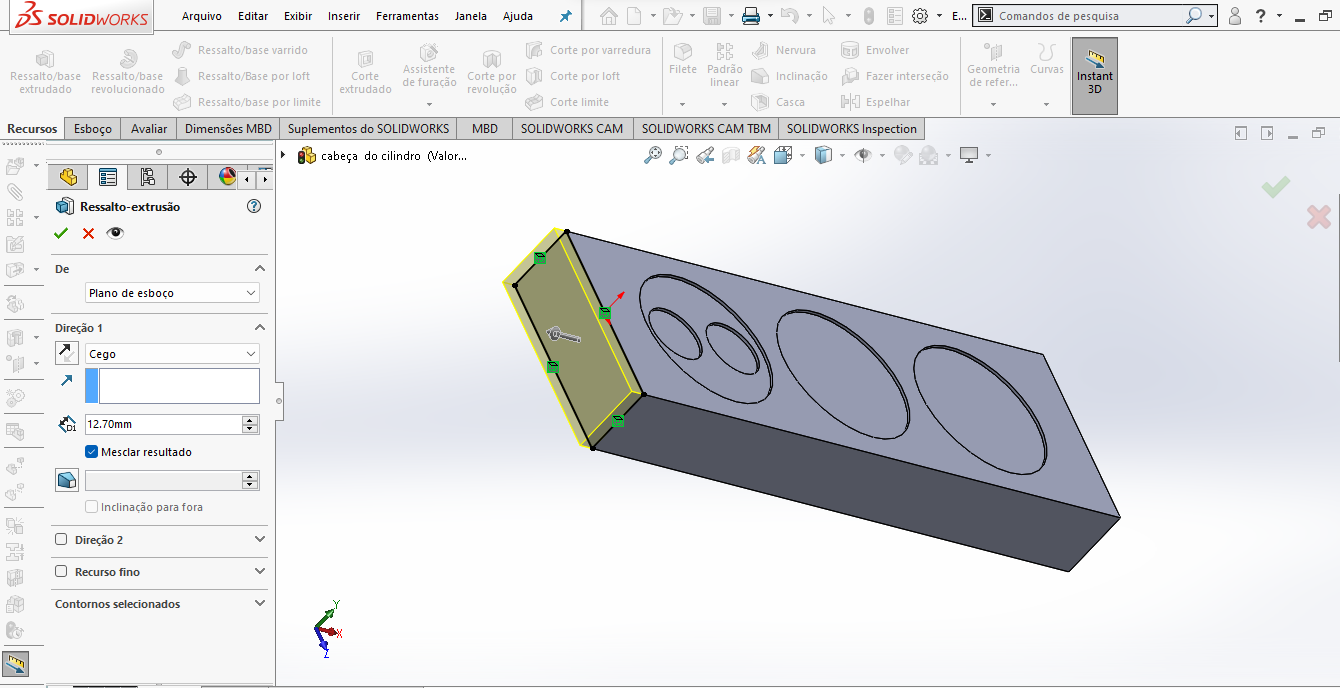 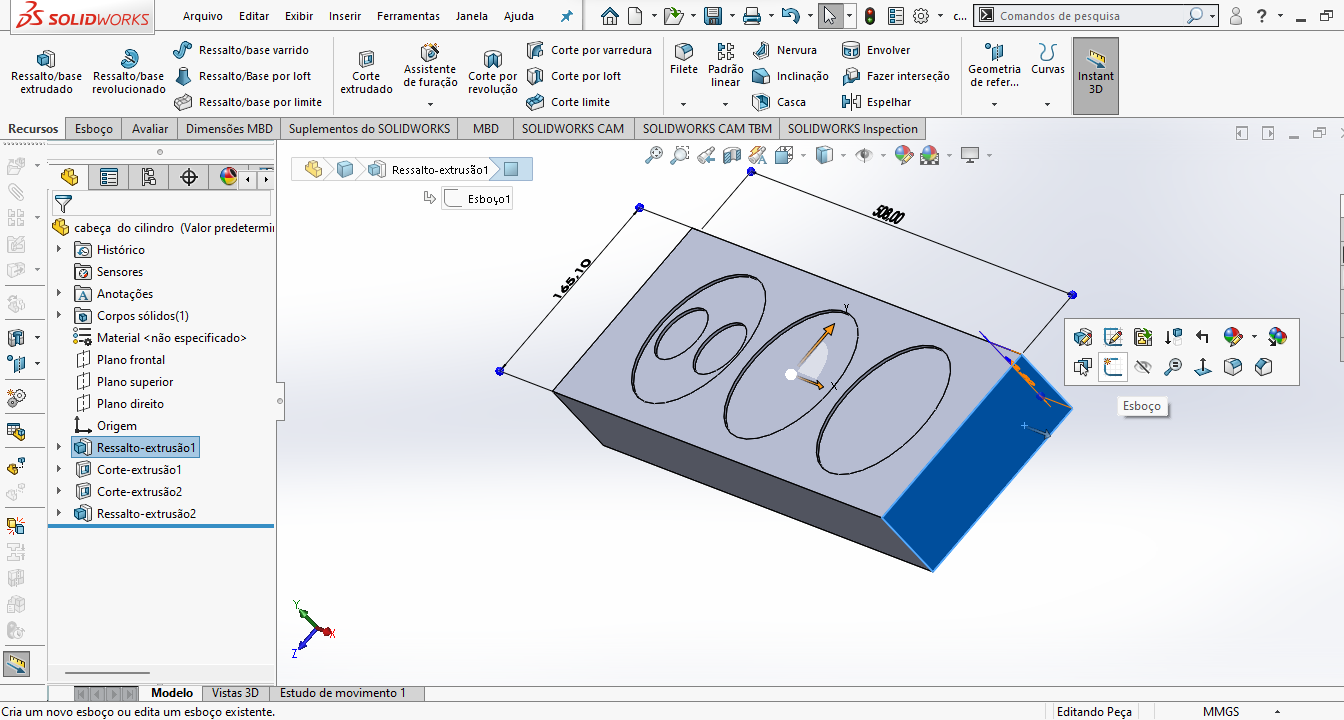 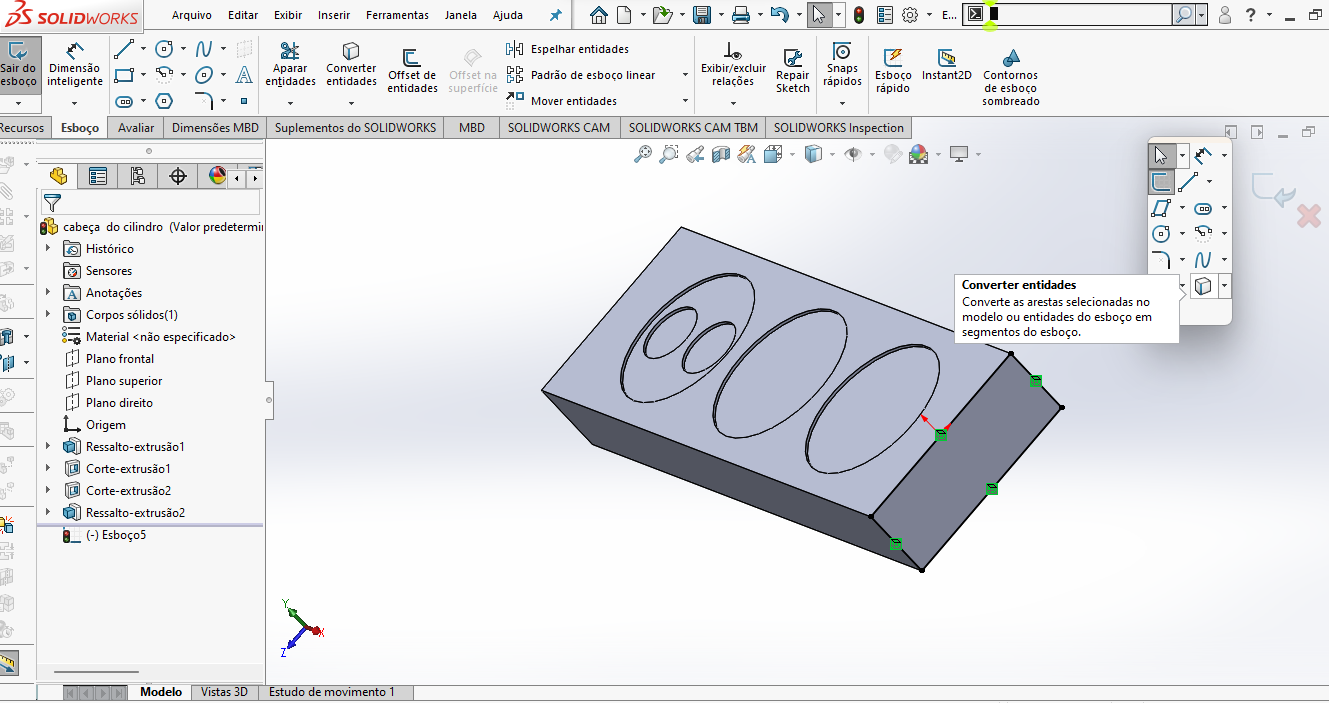 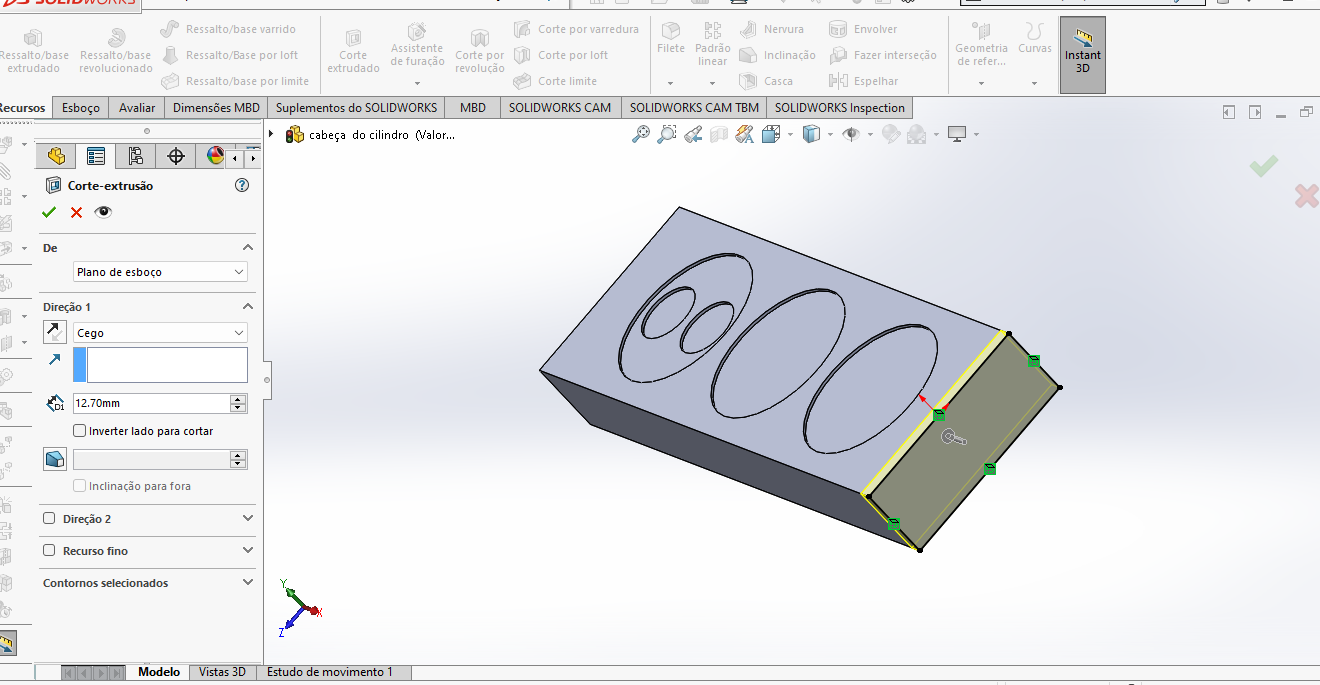 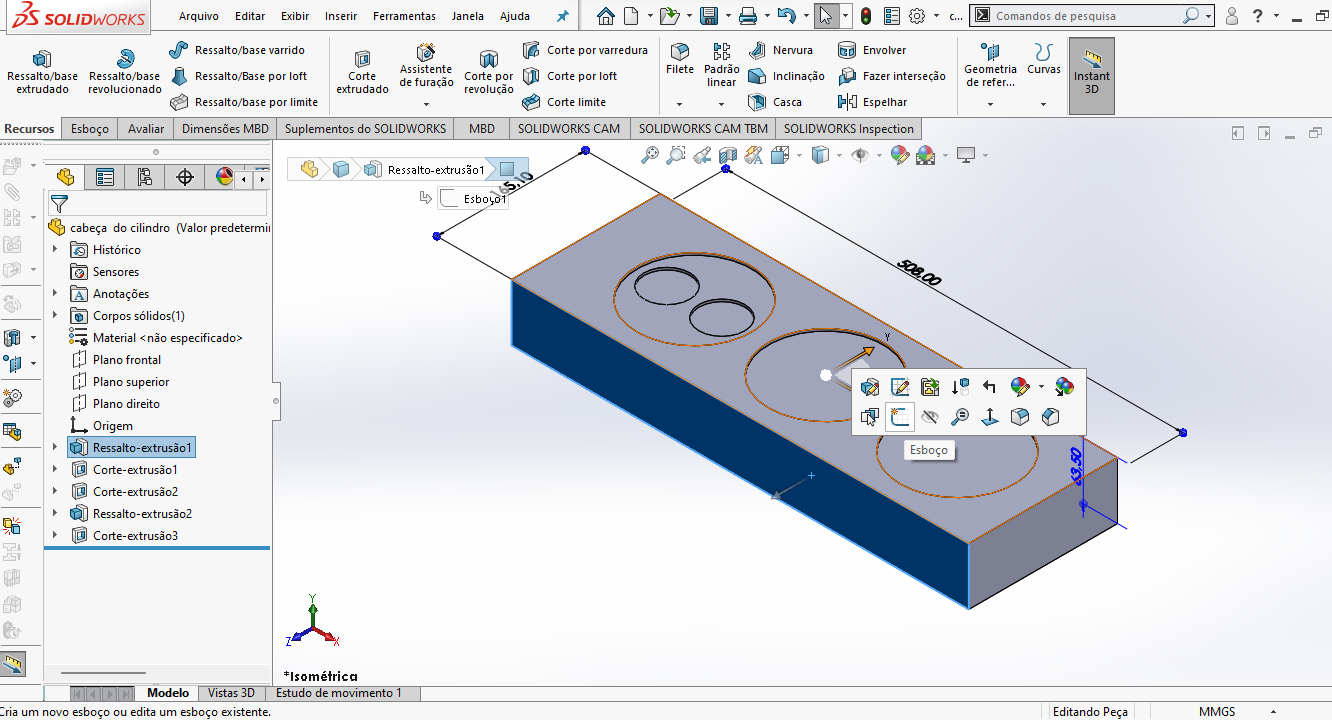 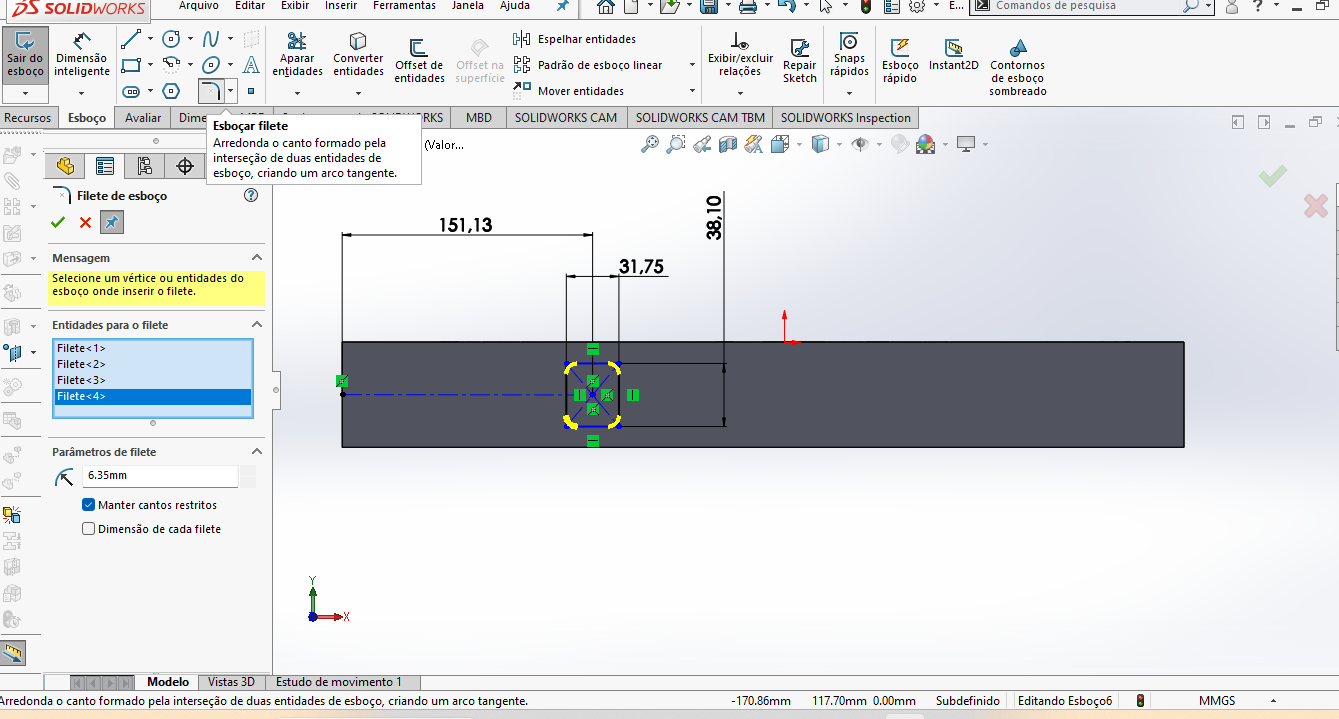 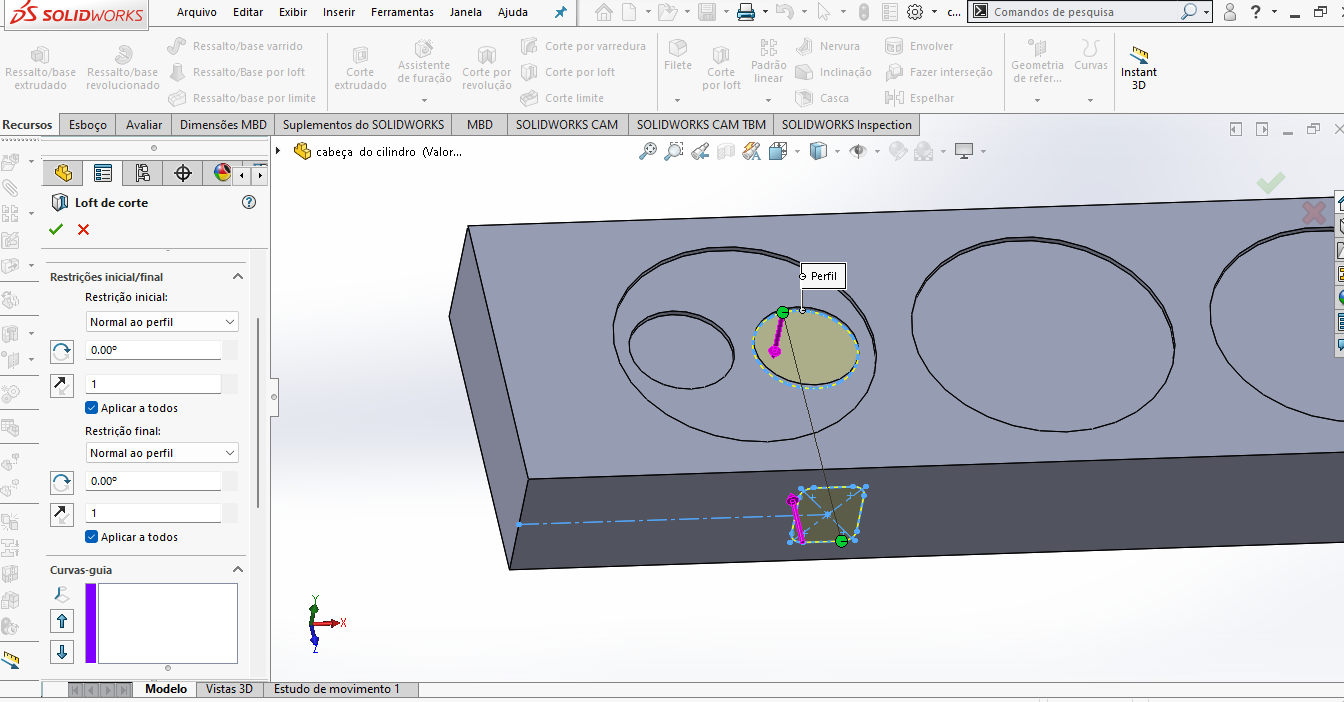 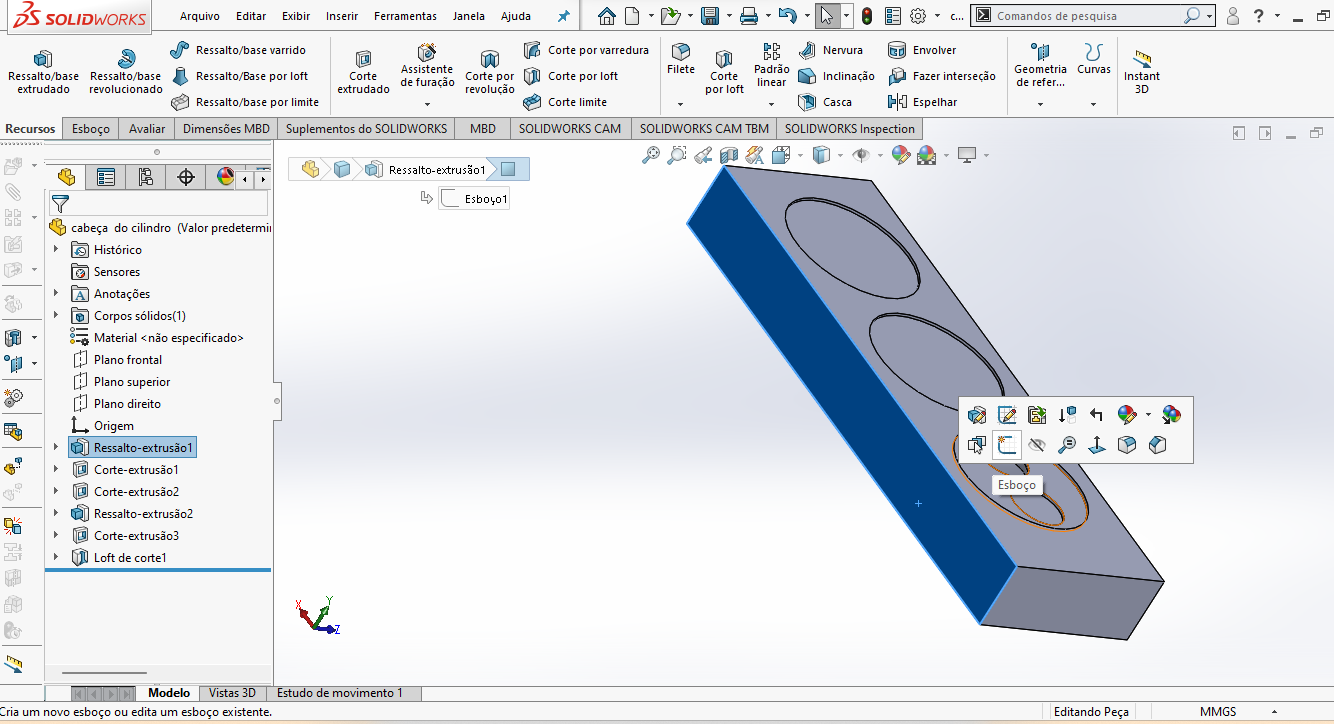 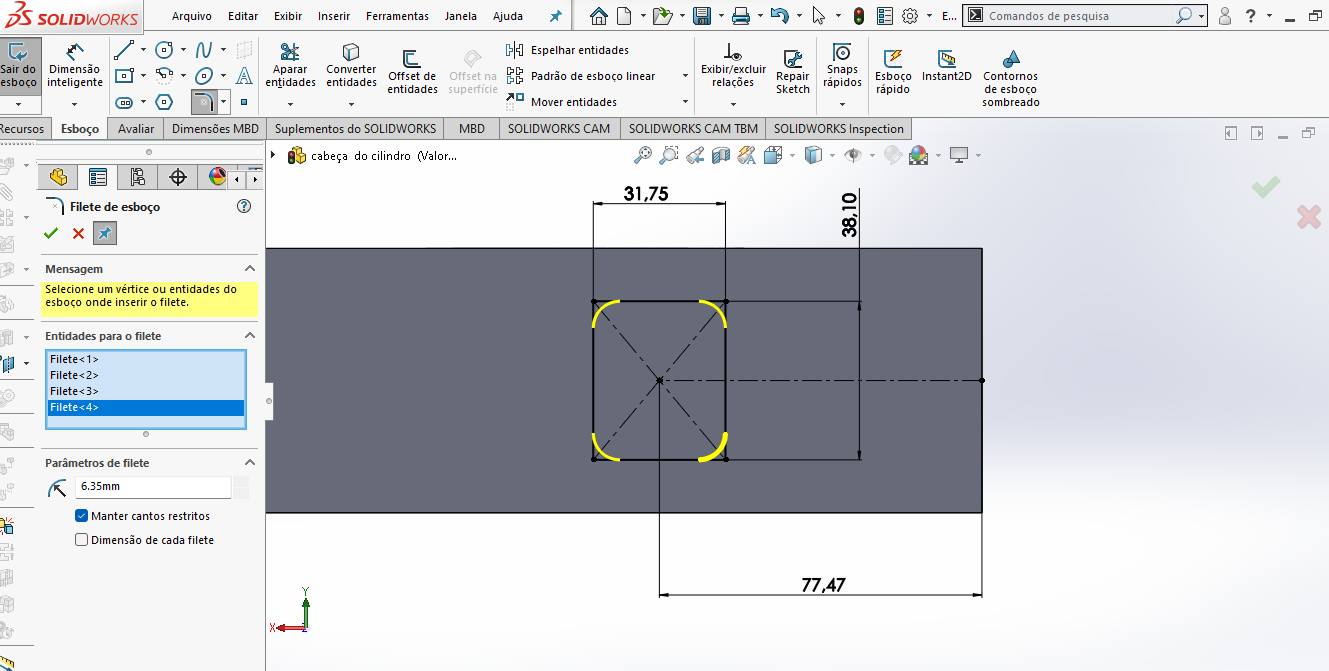 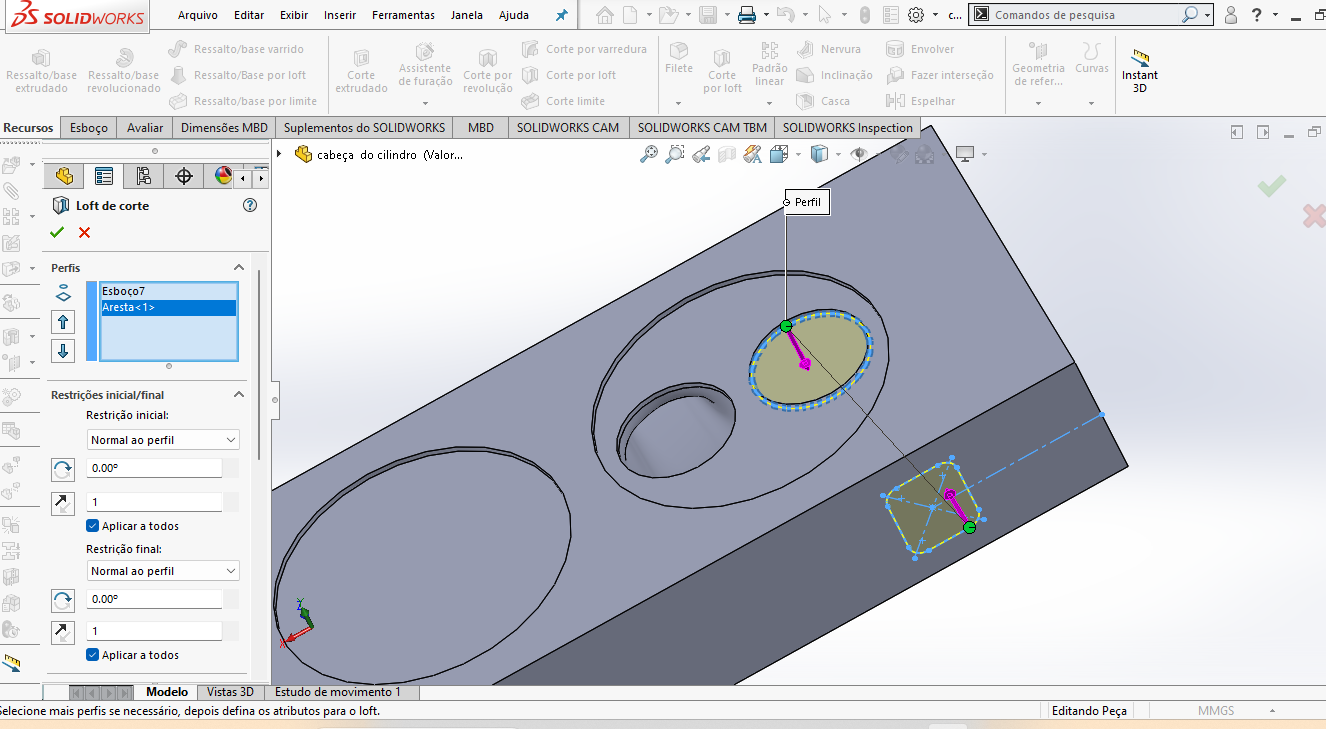 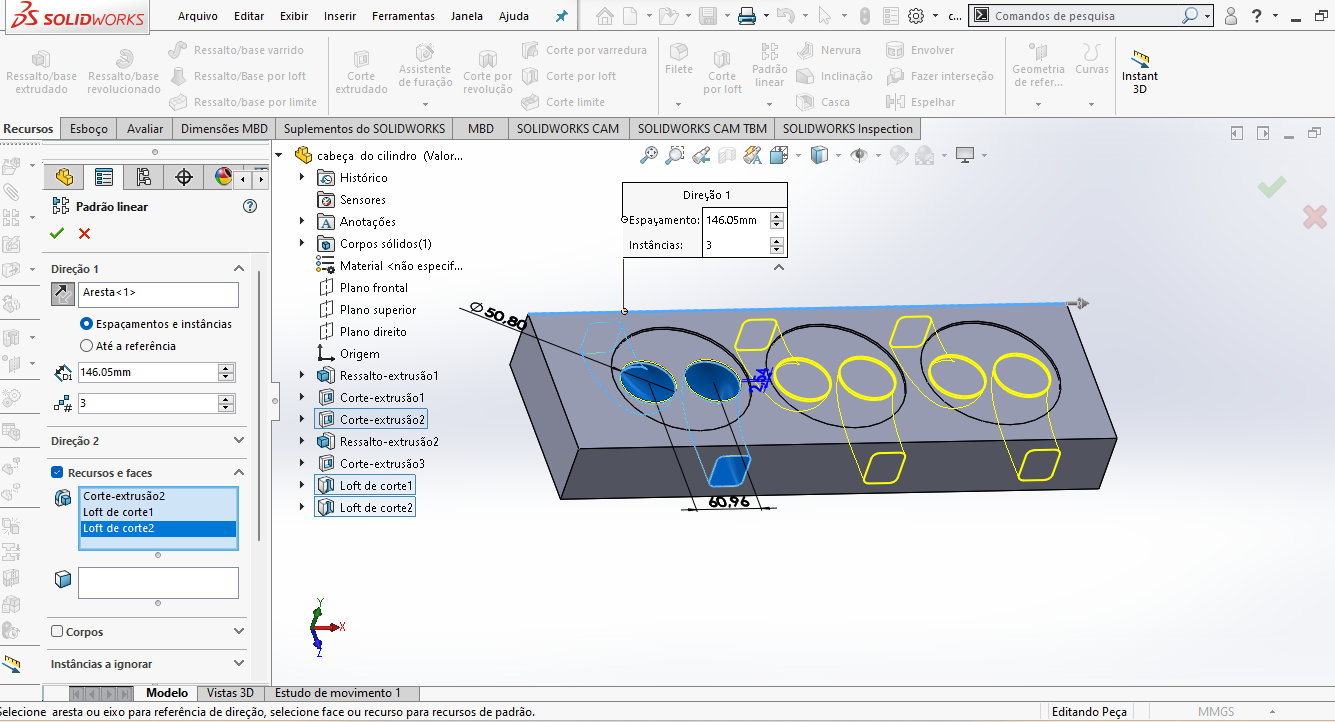 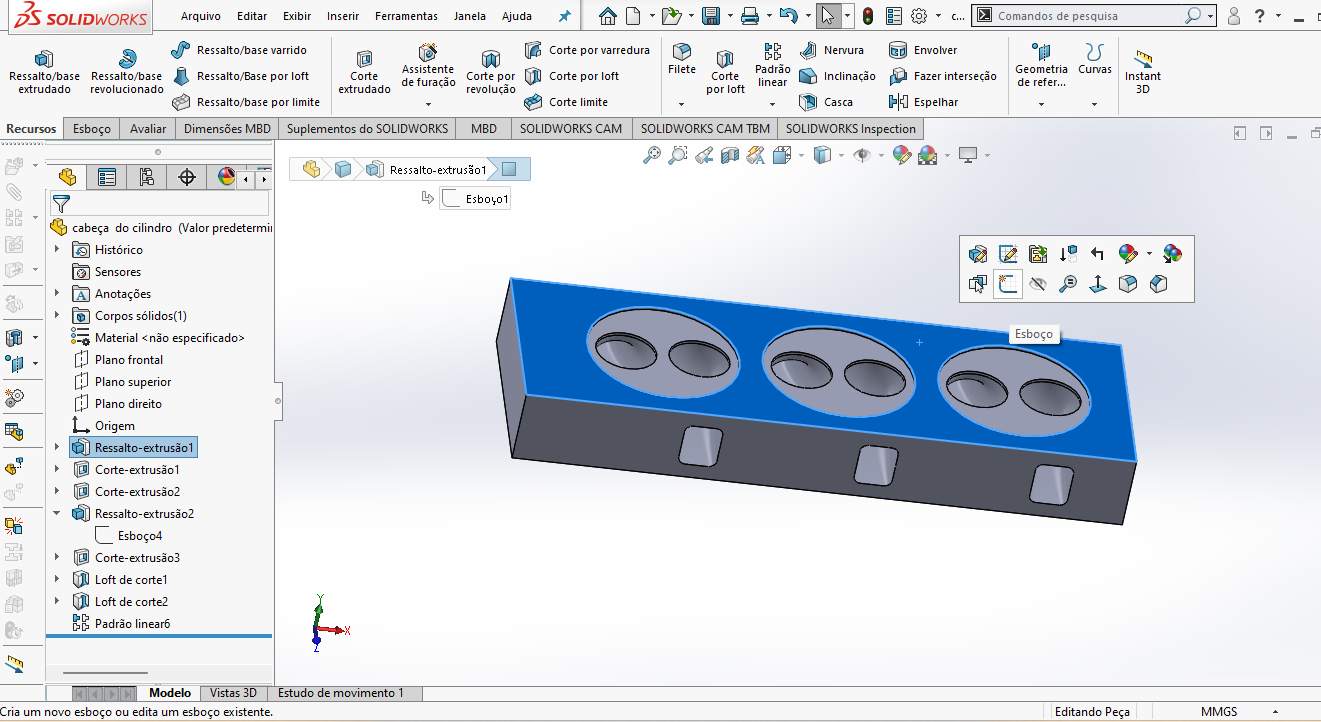 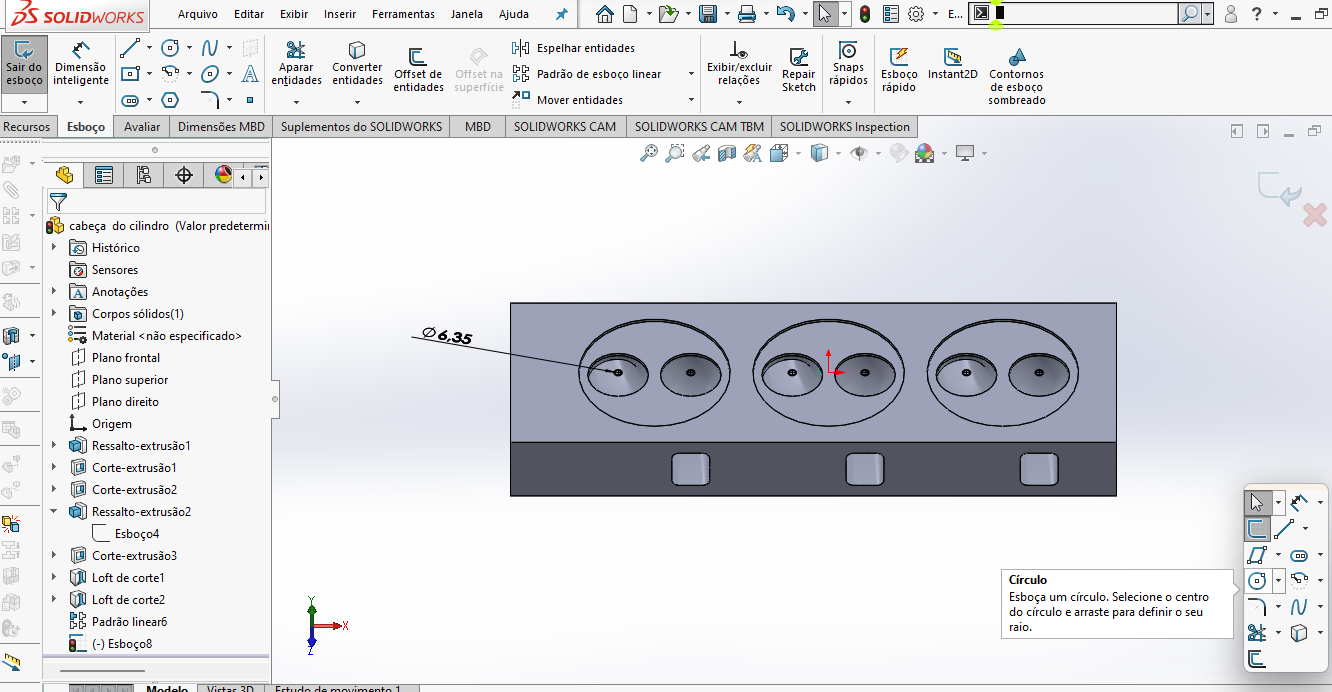 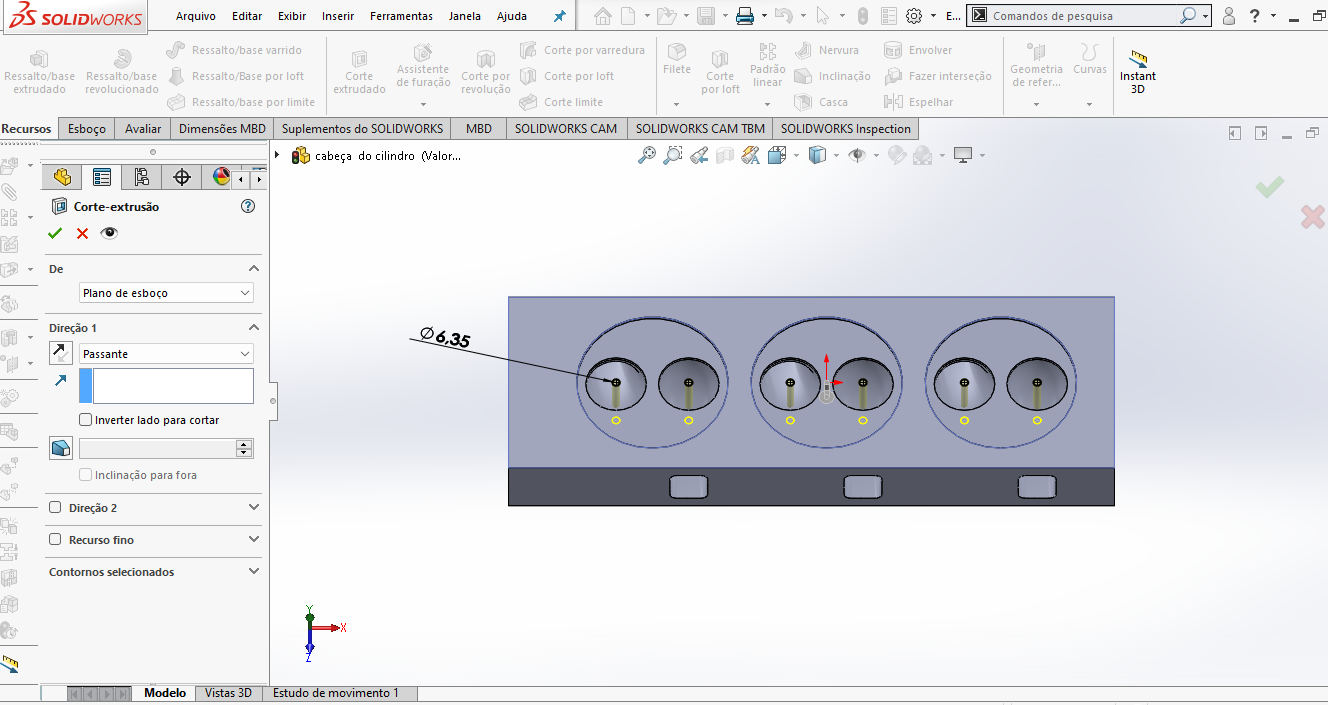 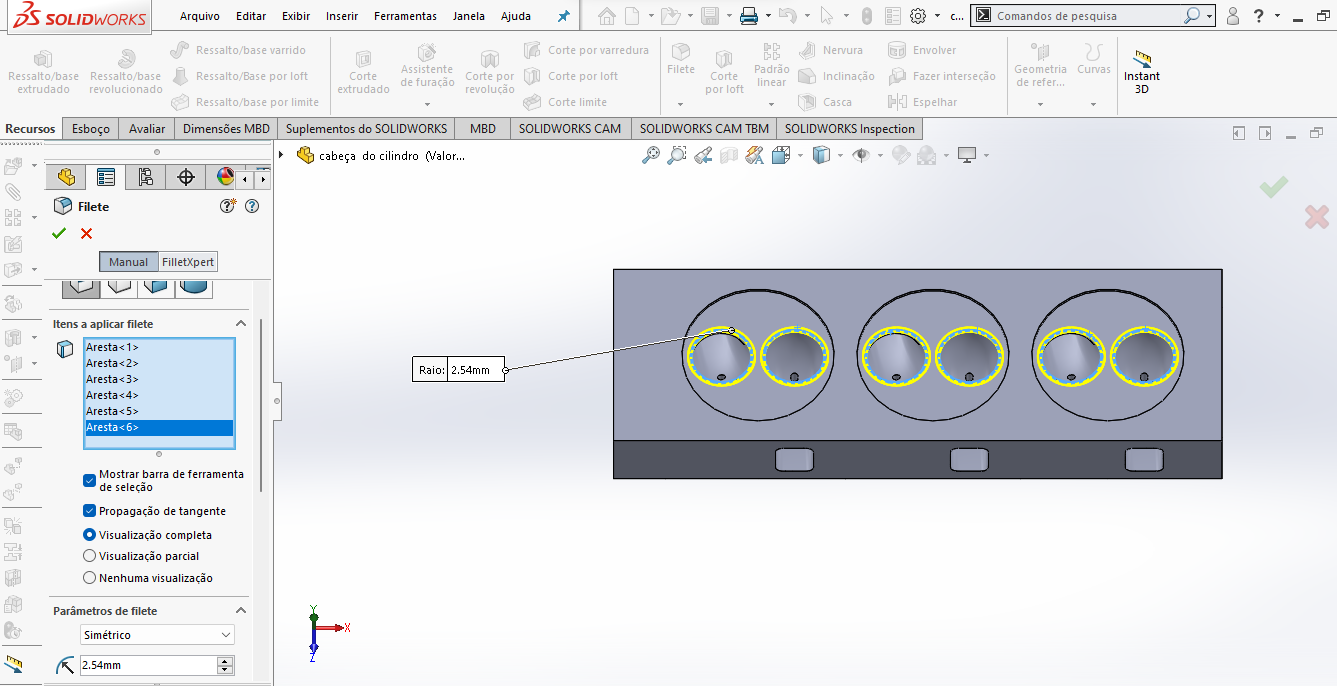 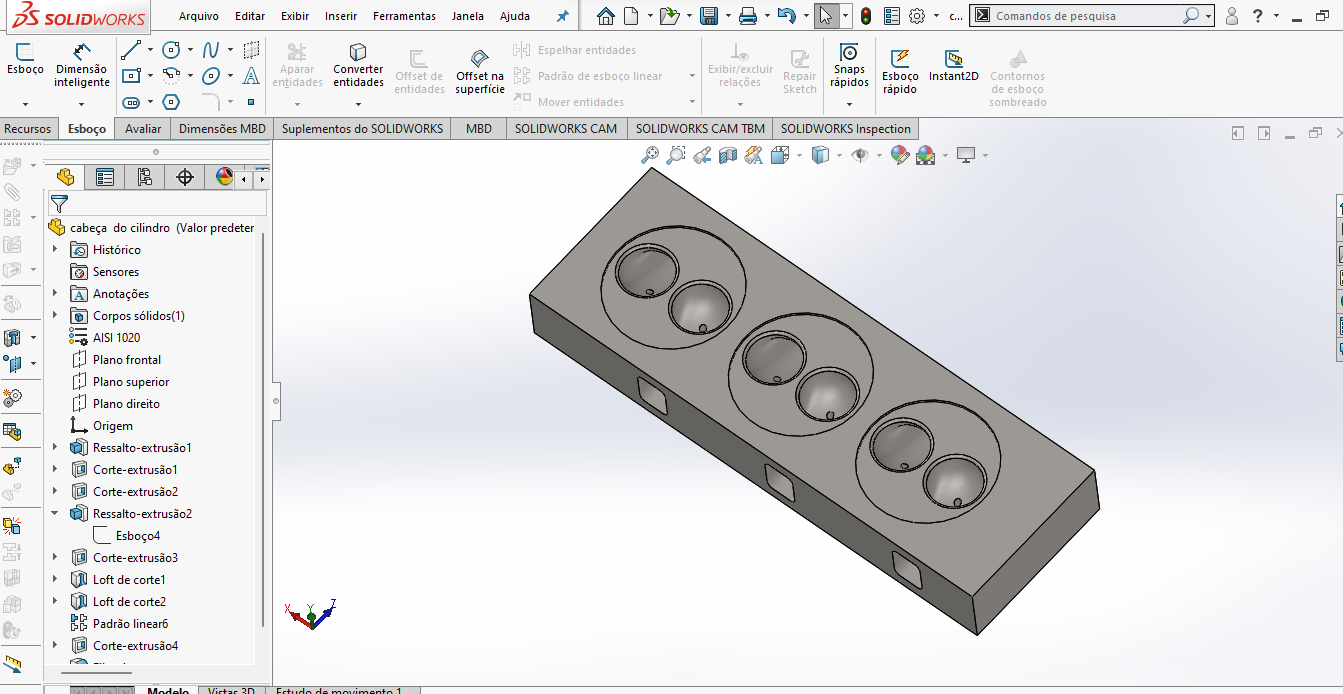 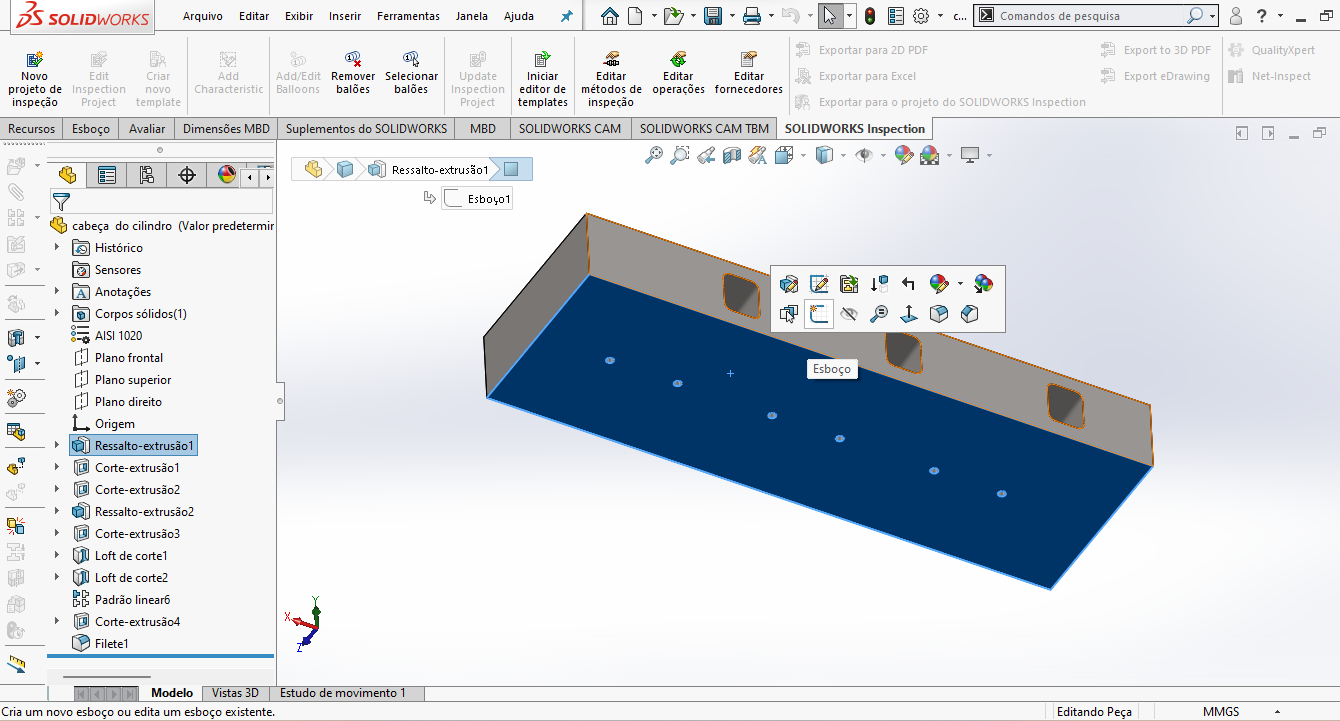 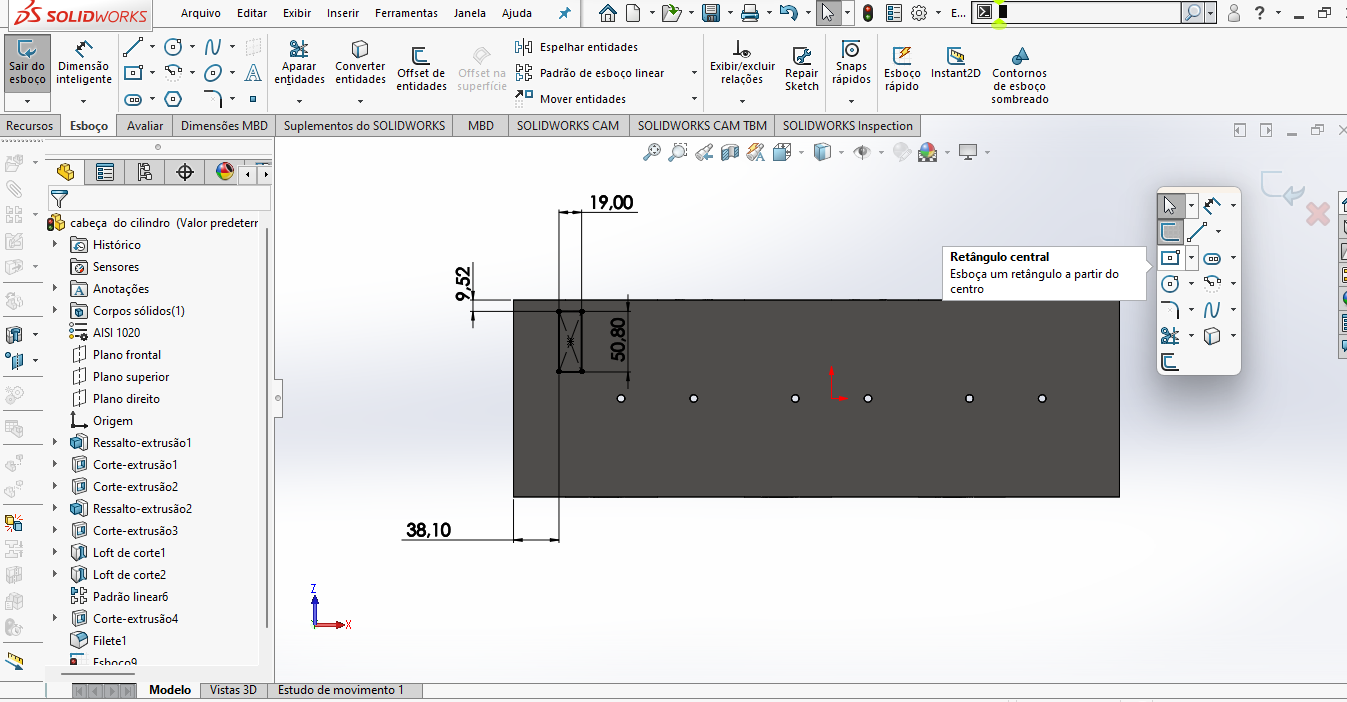 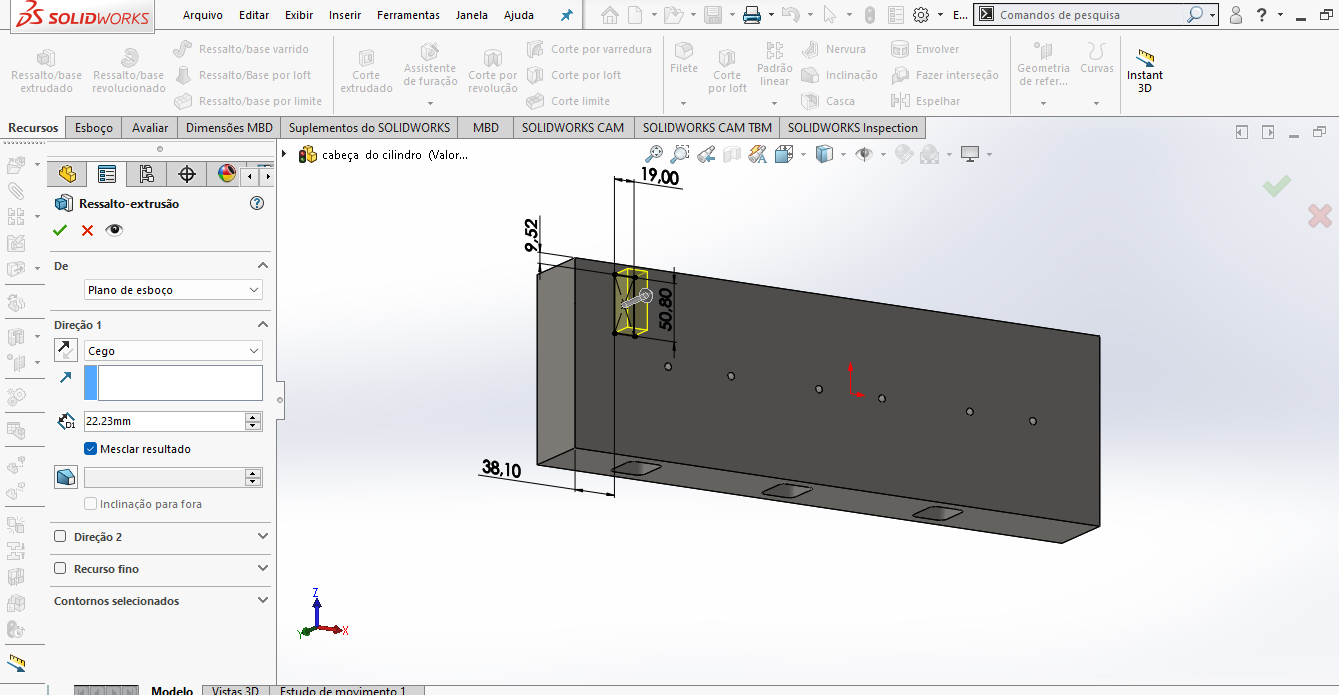 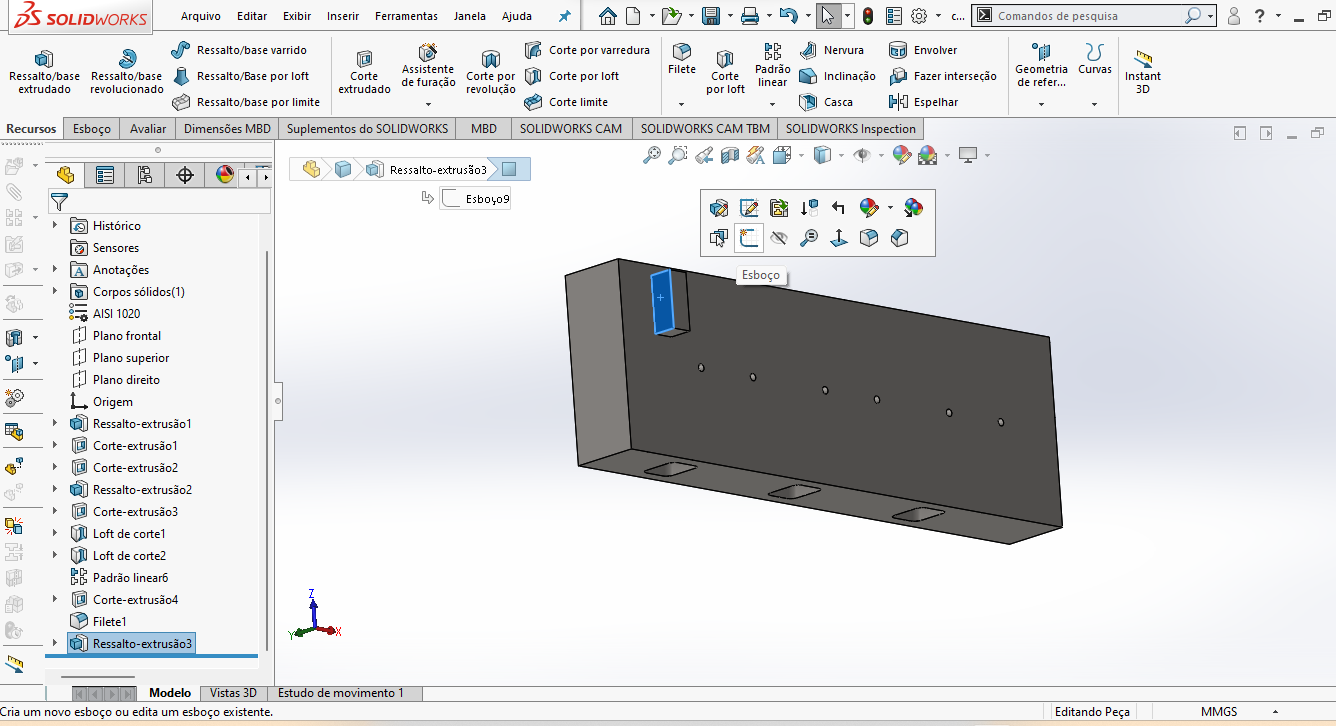 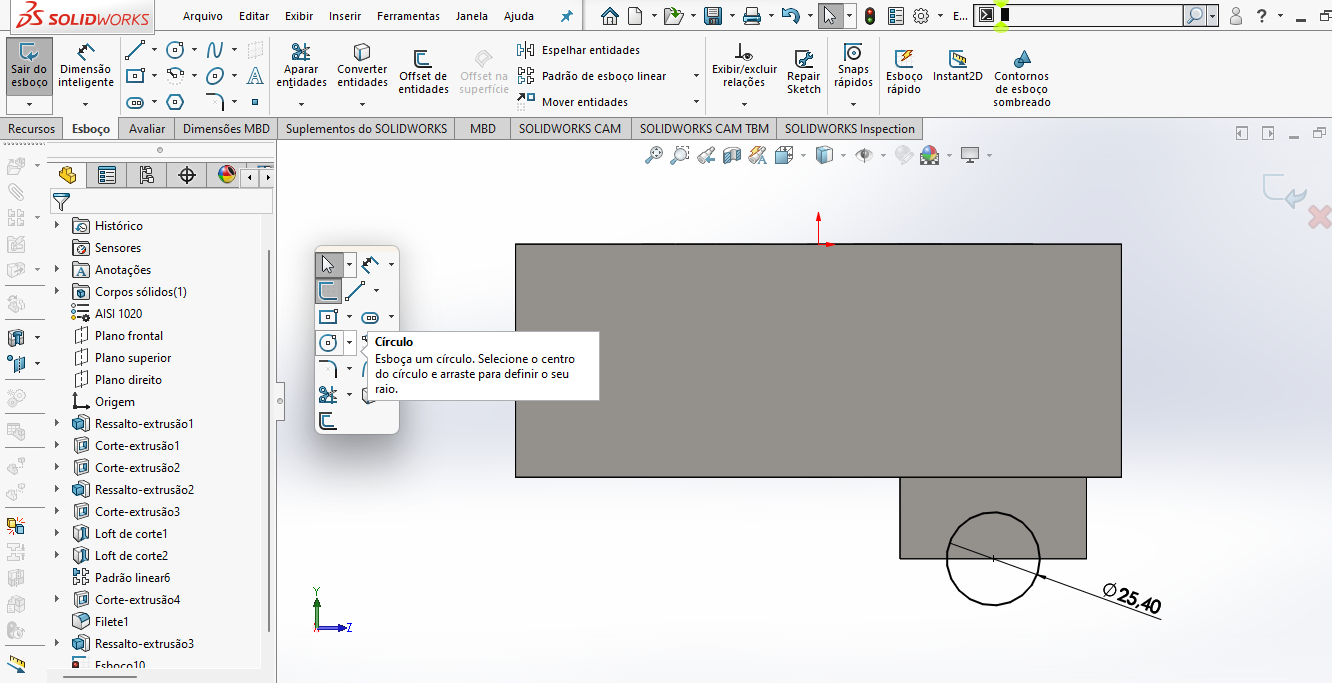 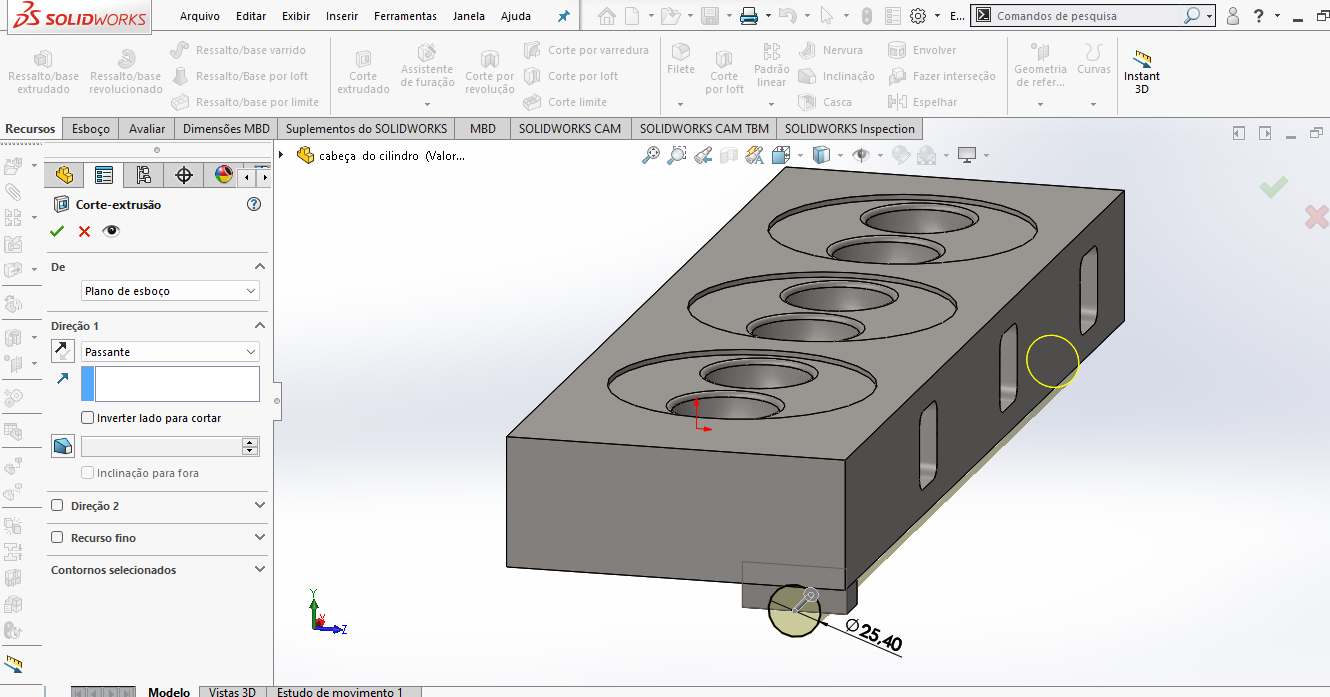 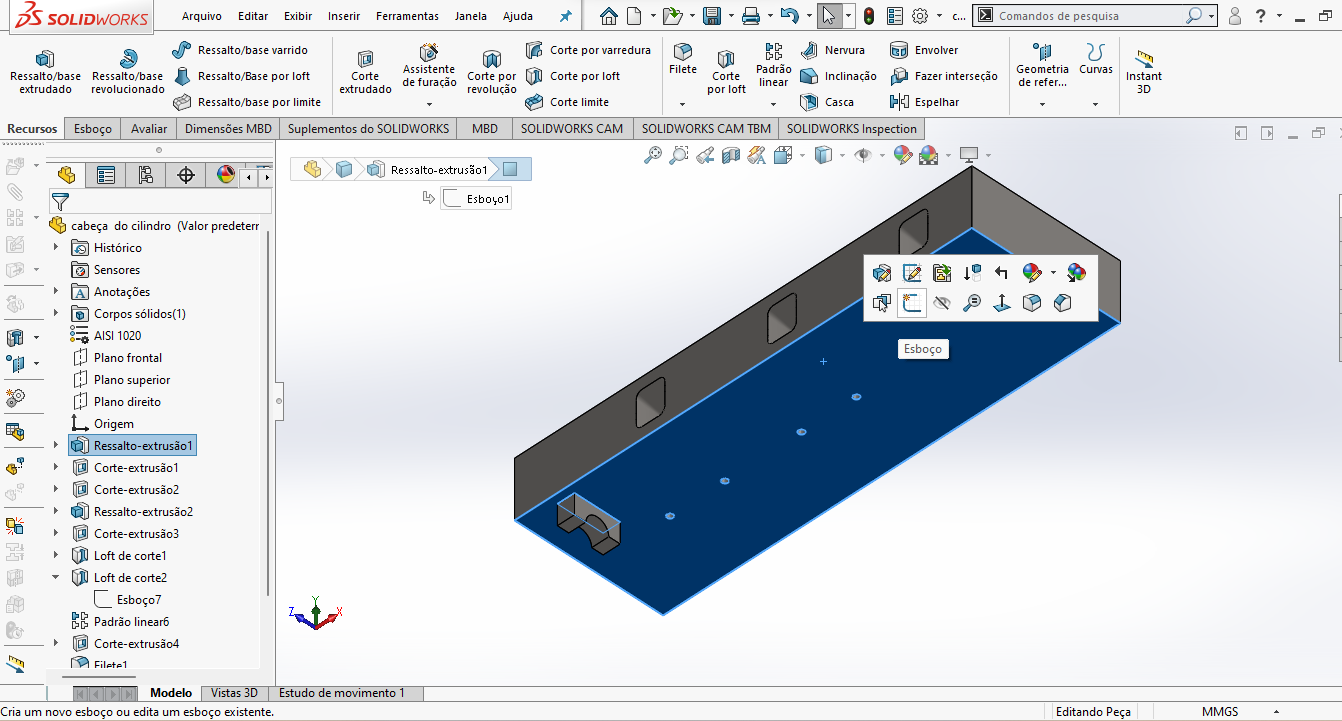 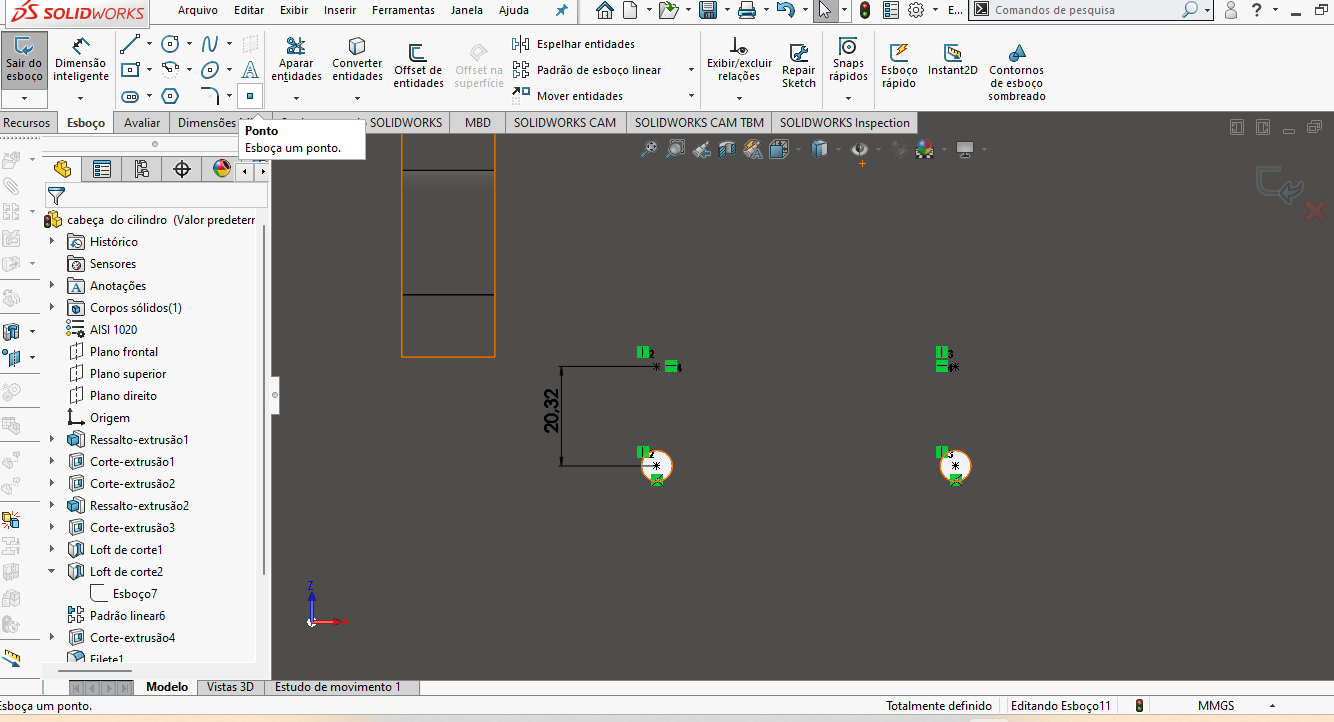 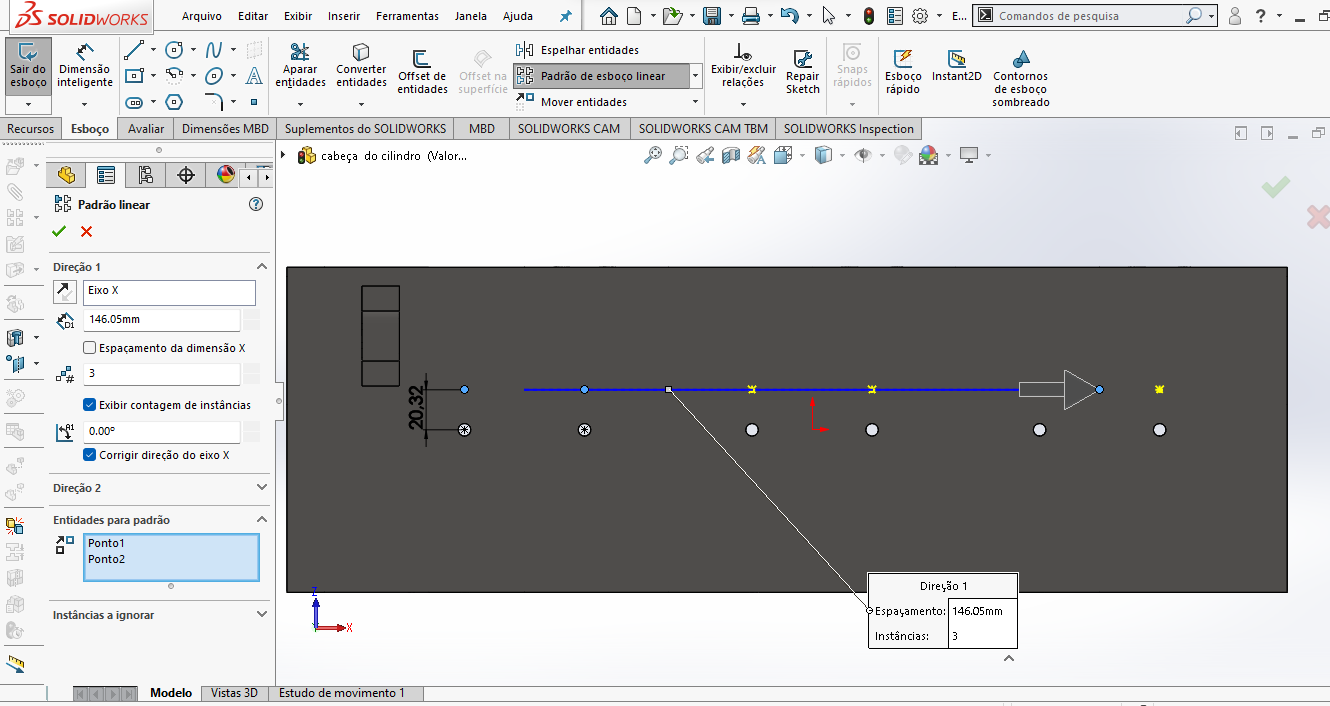 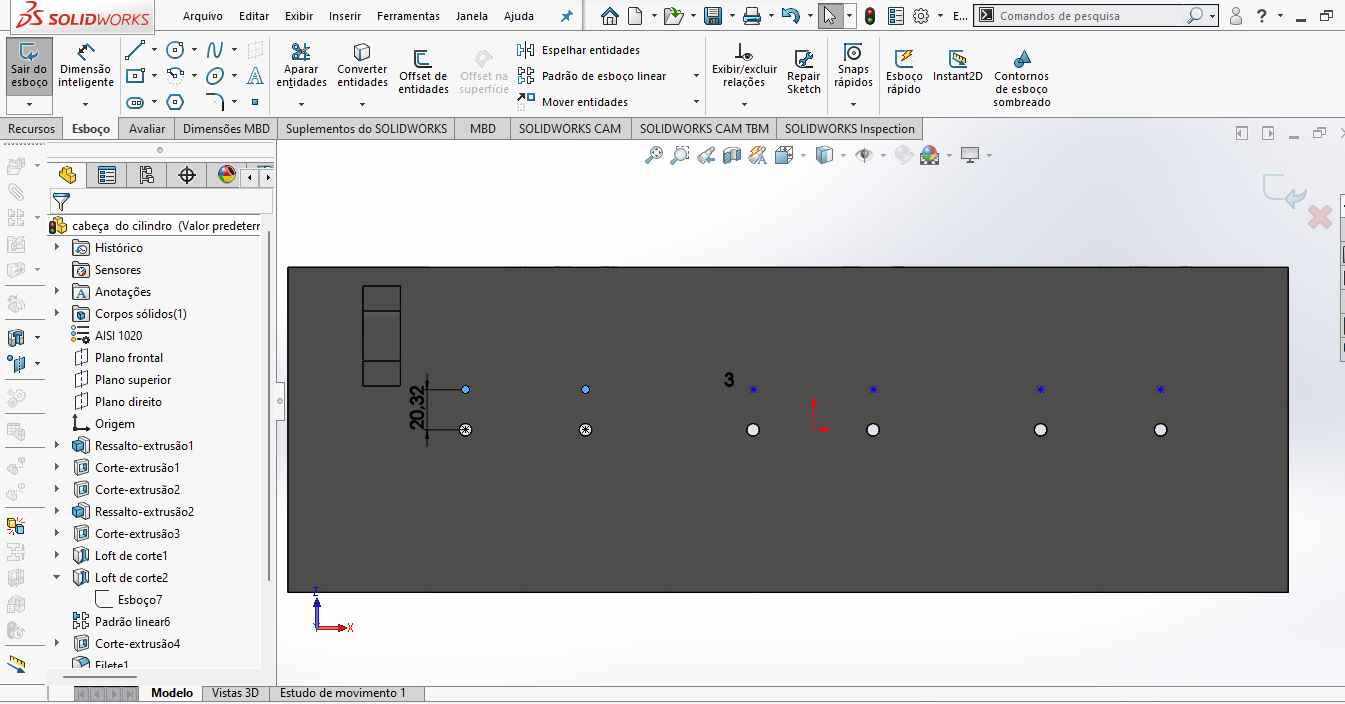 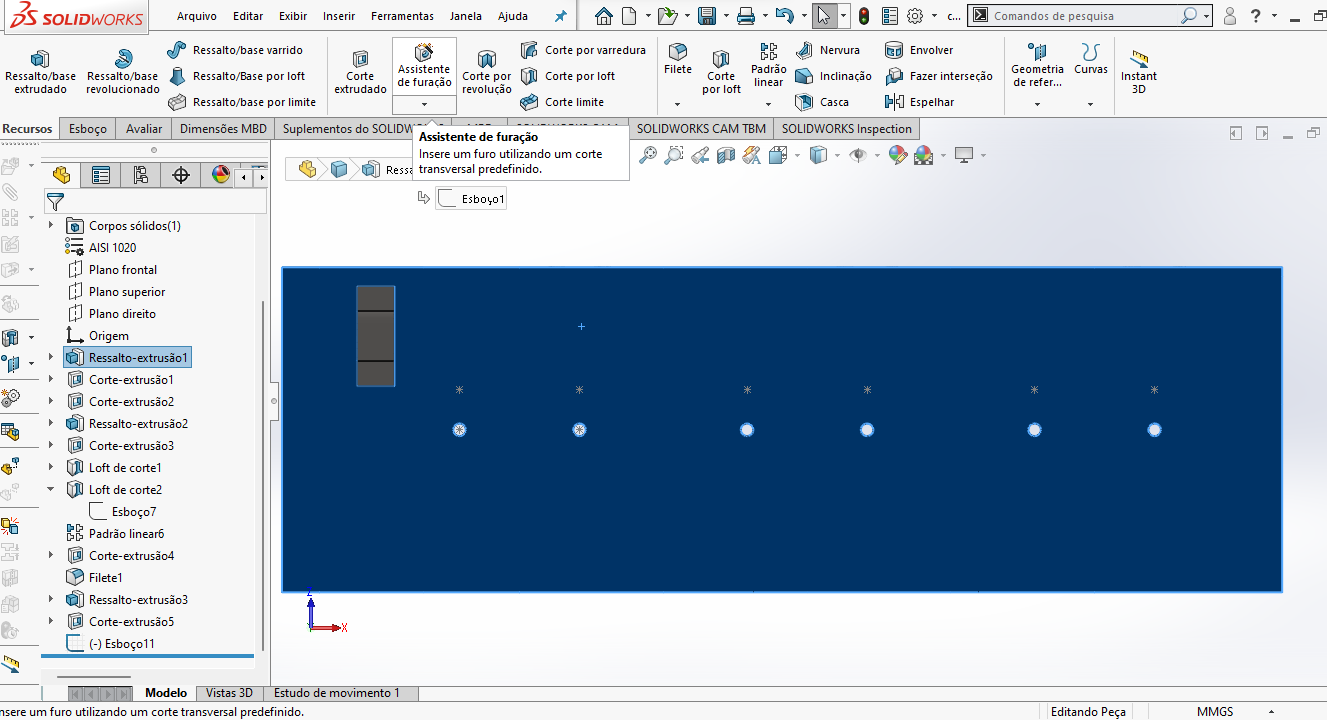 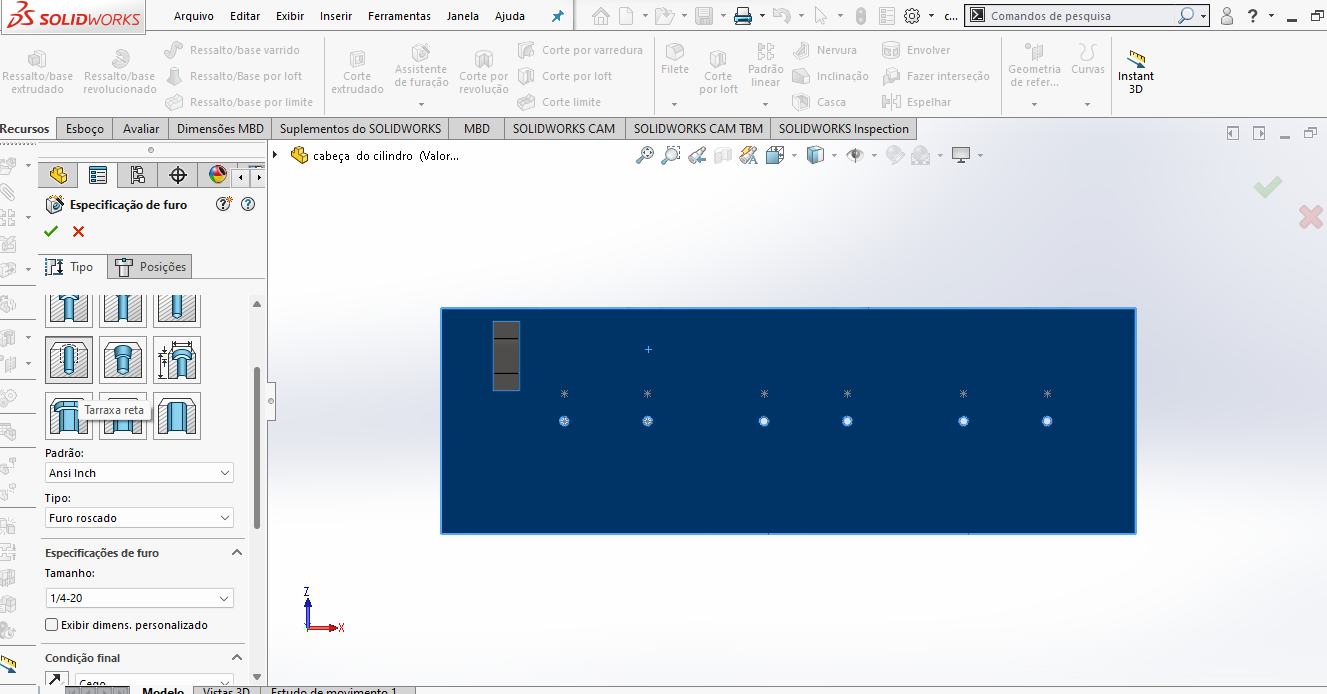 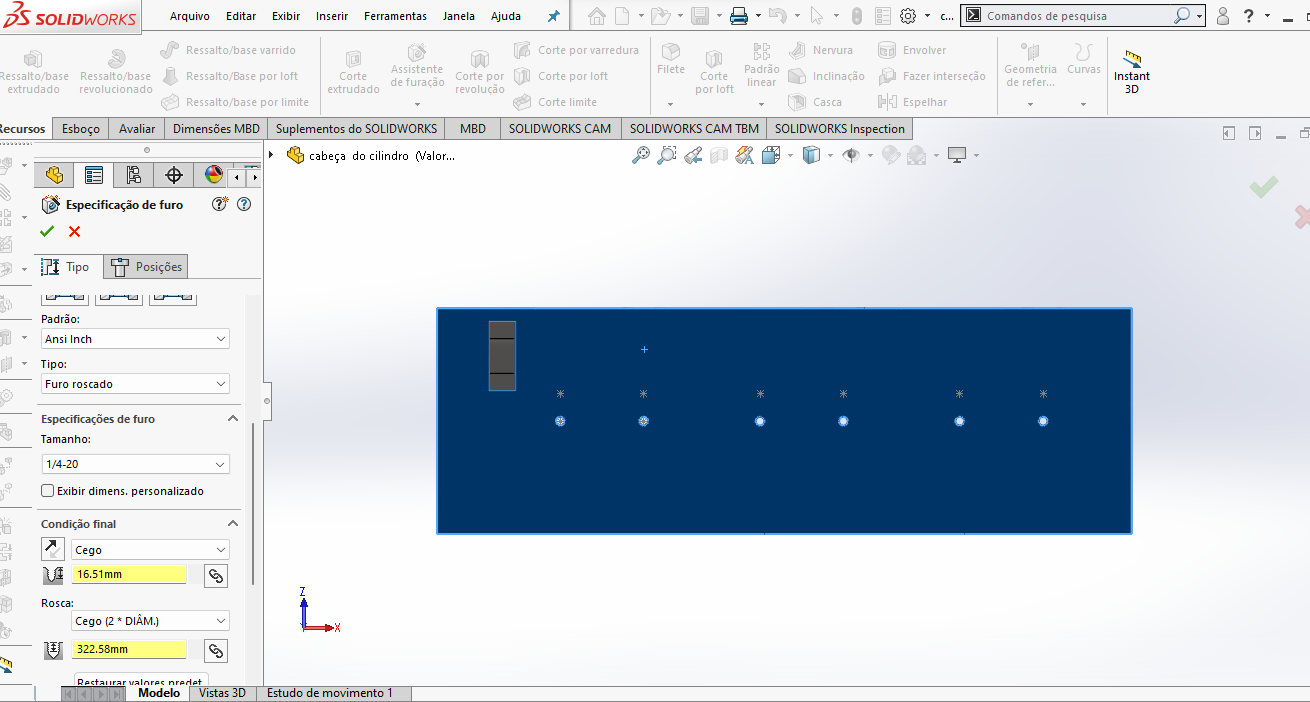 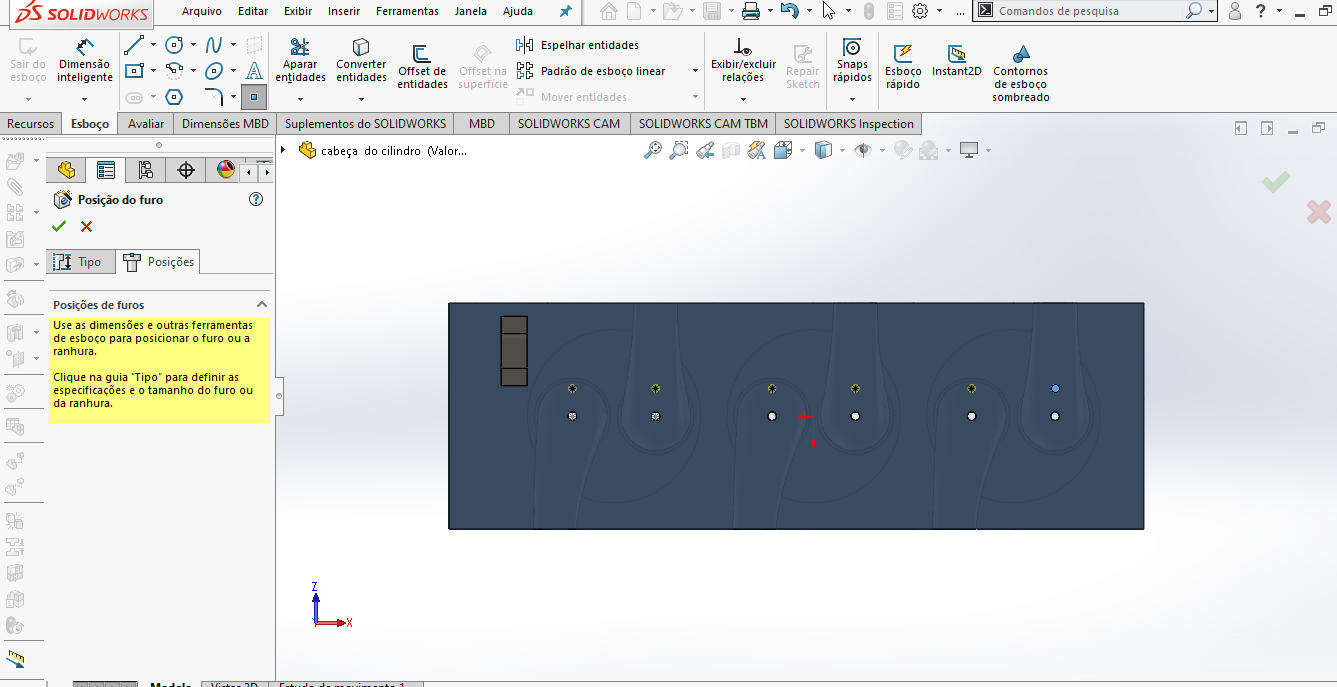 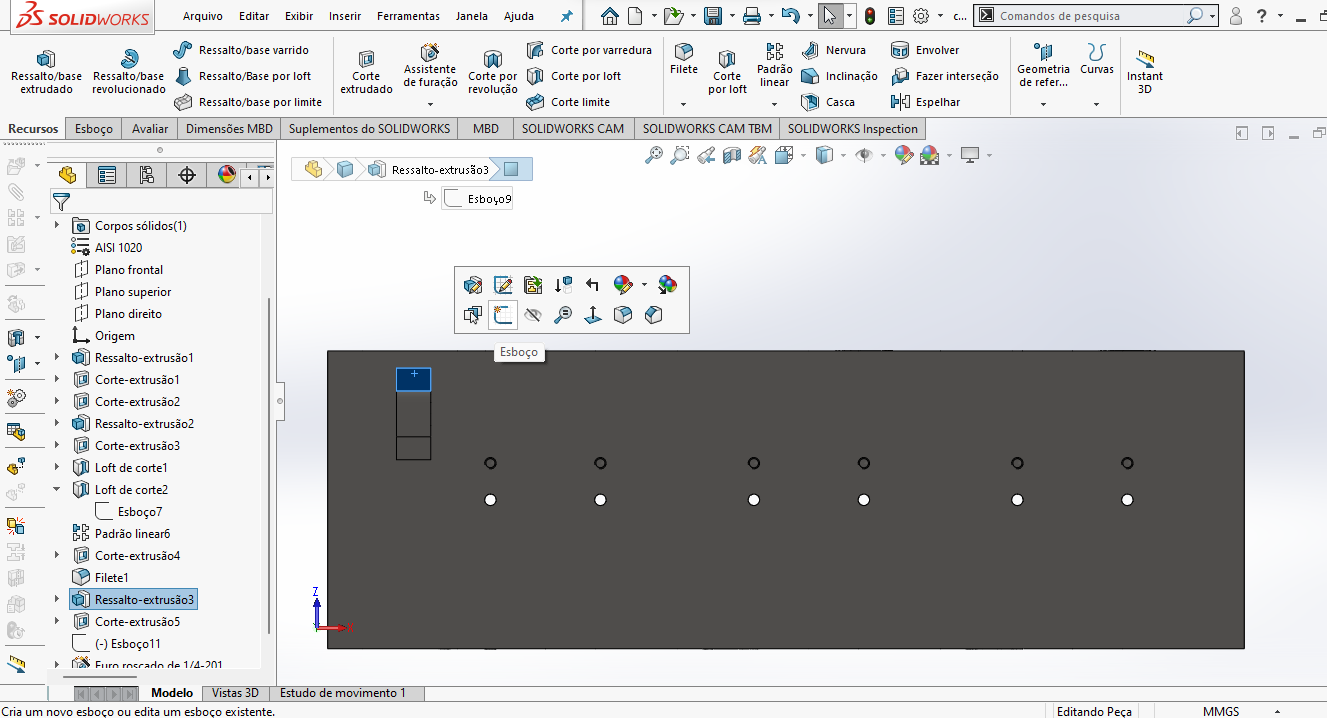 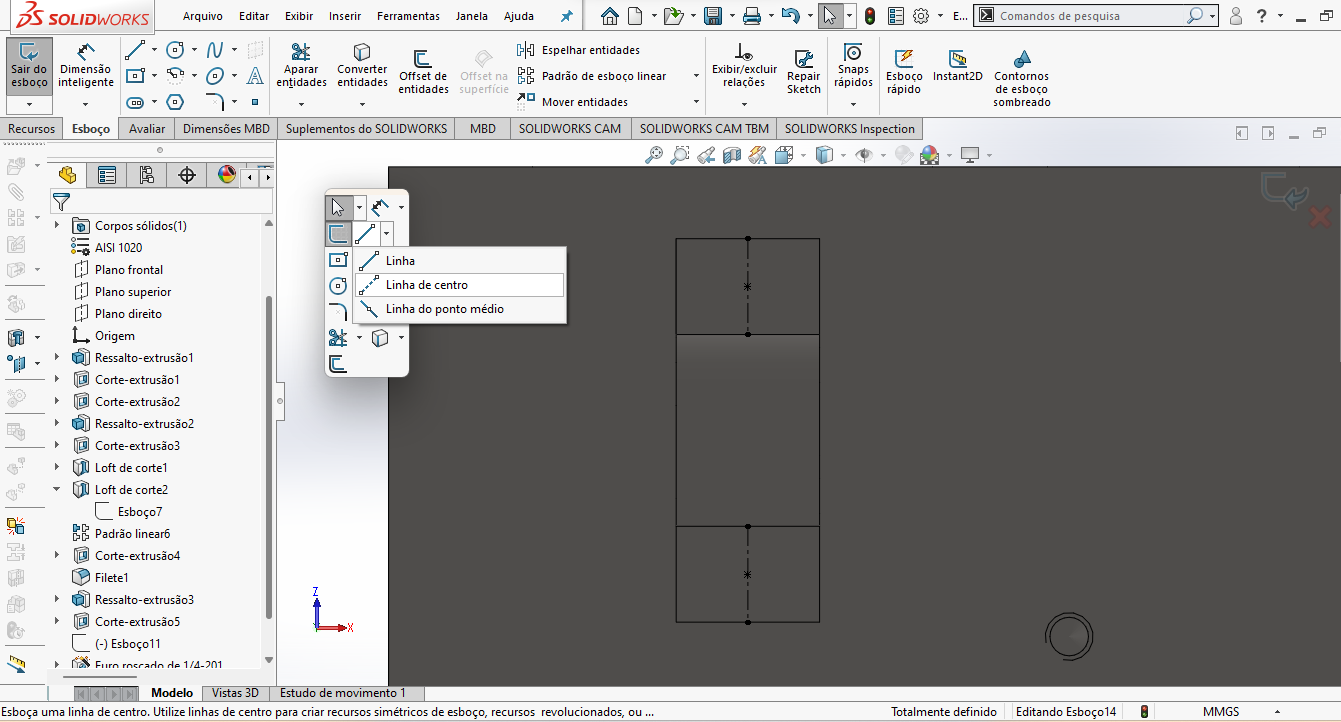 Pontos médios
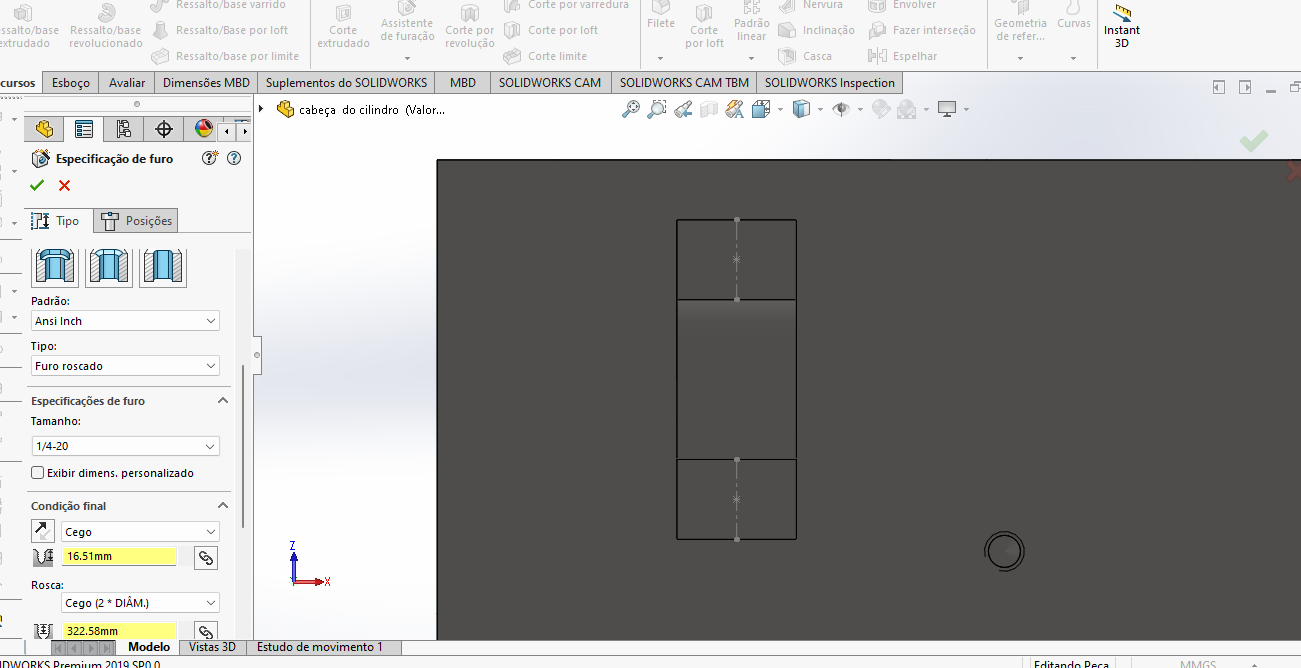 Tarraxa reta
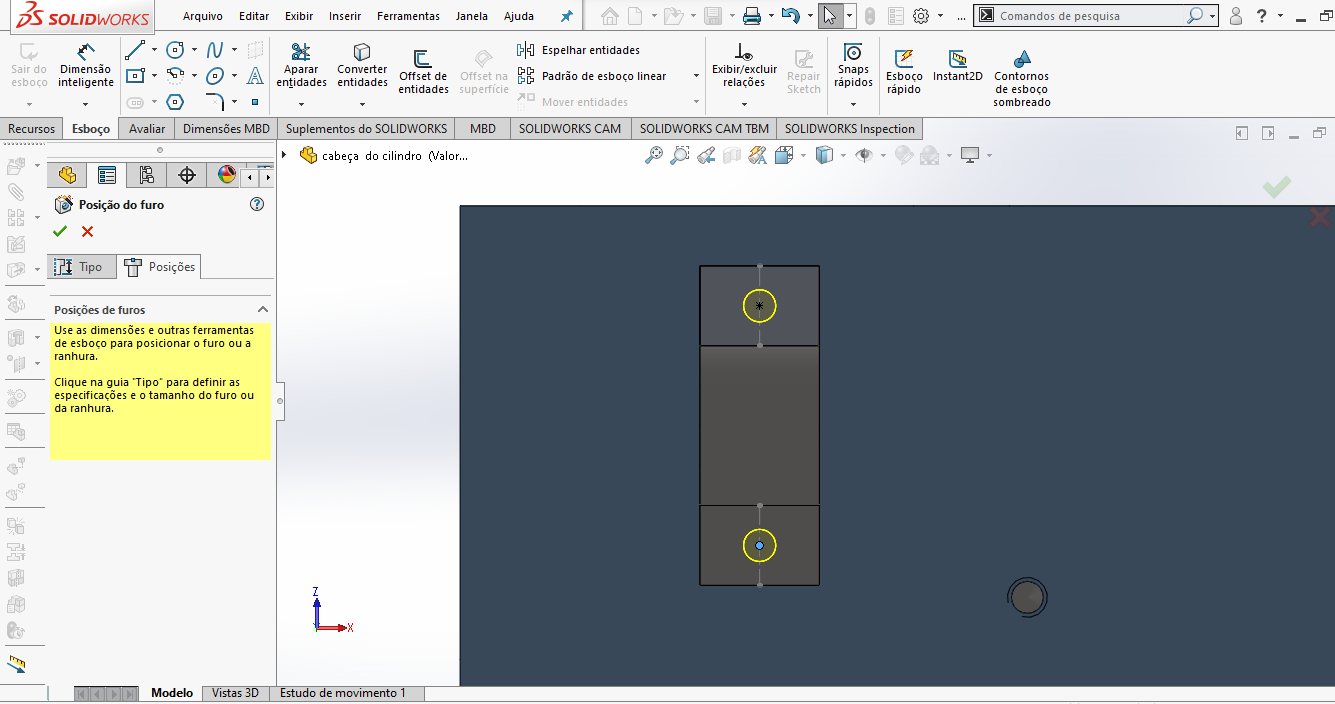 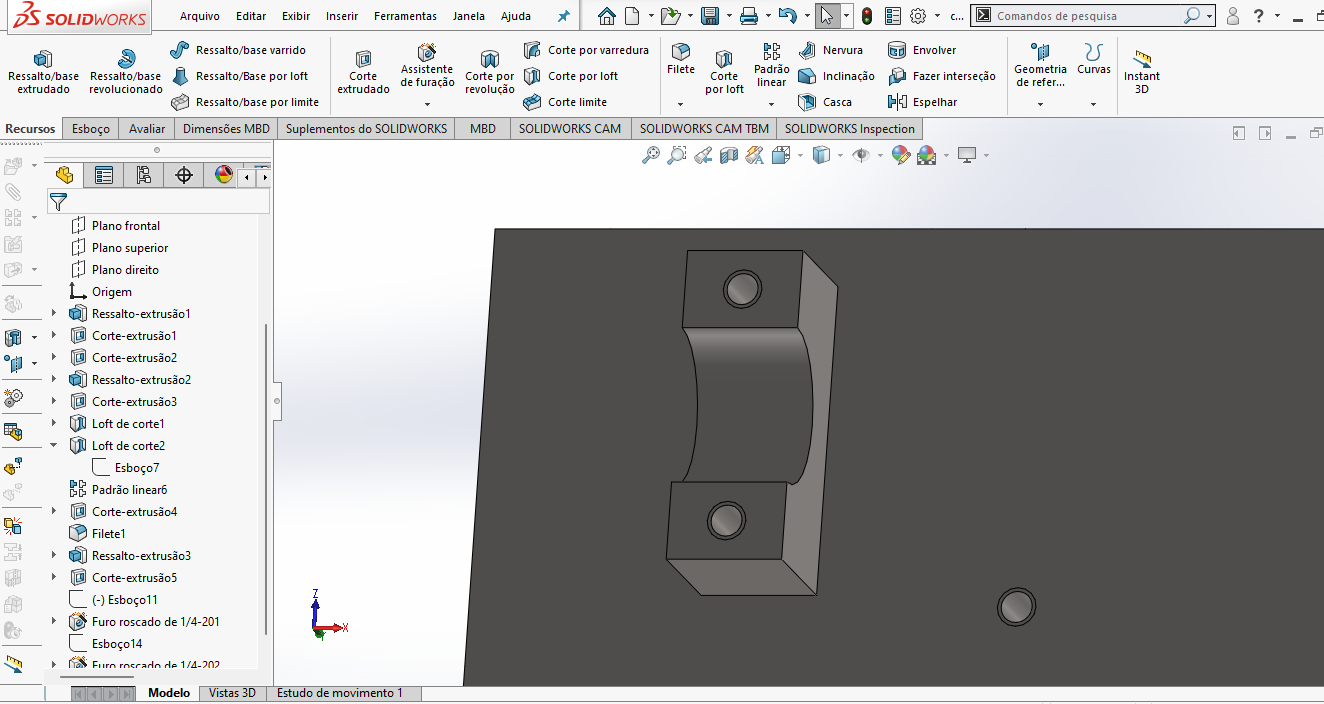 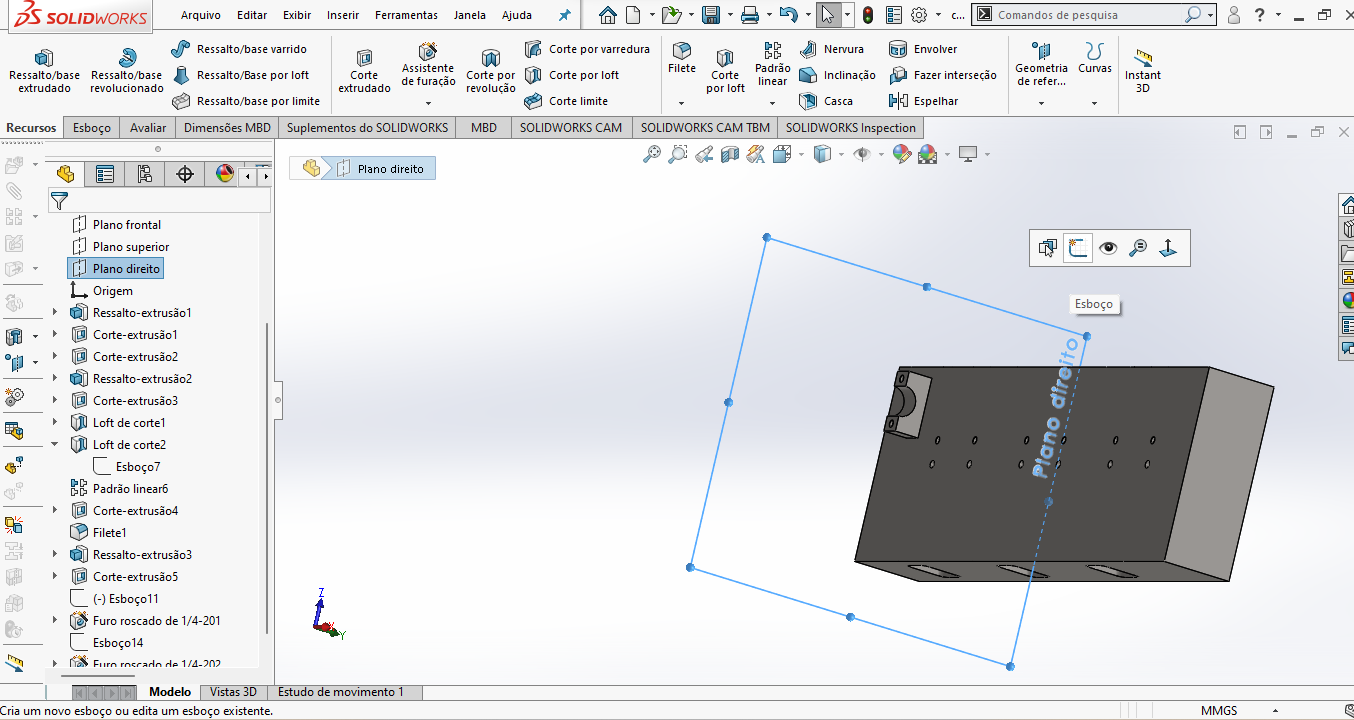 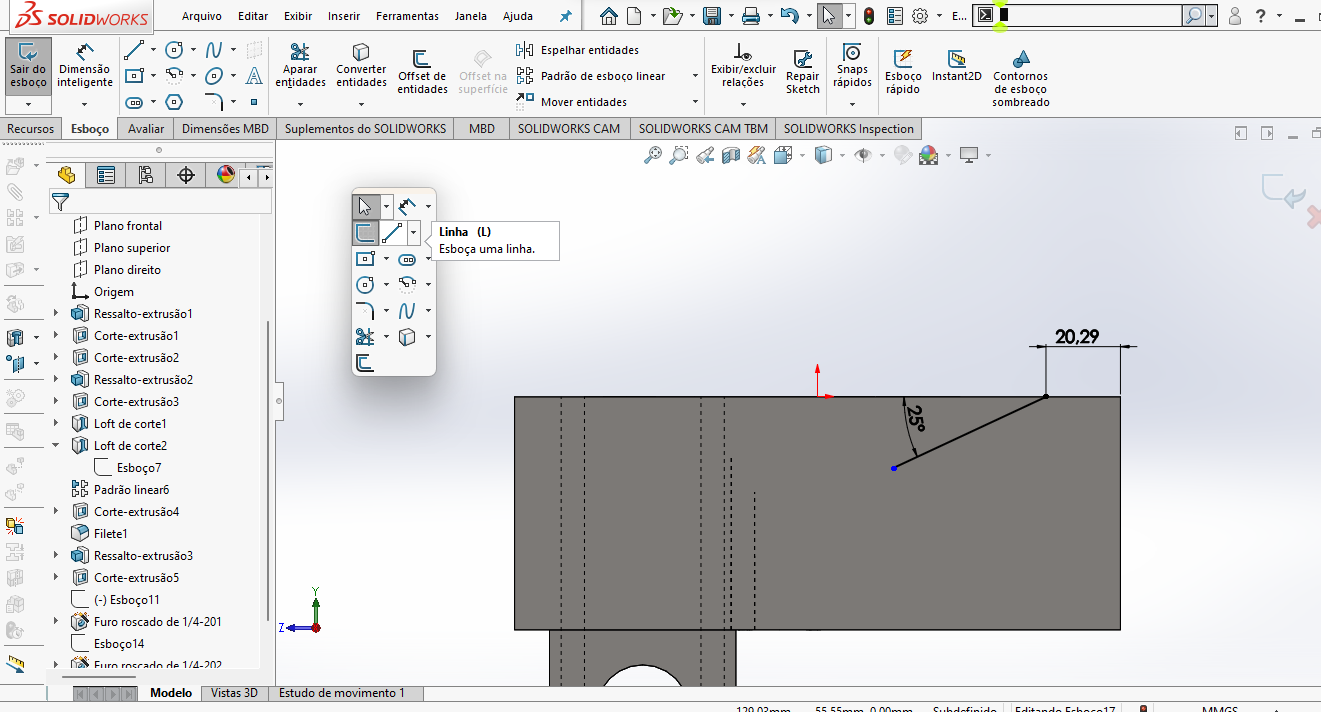 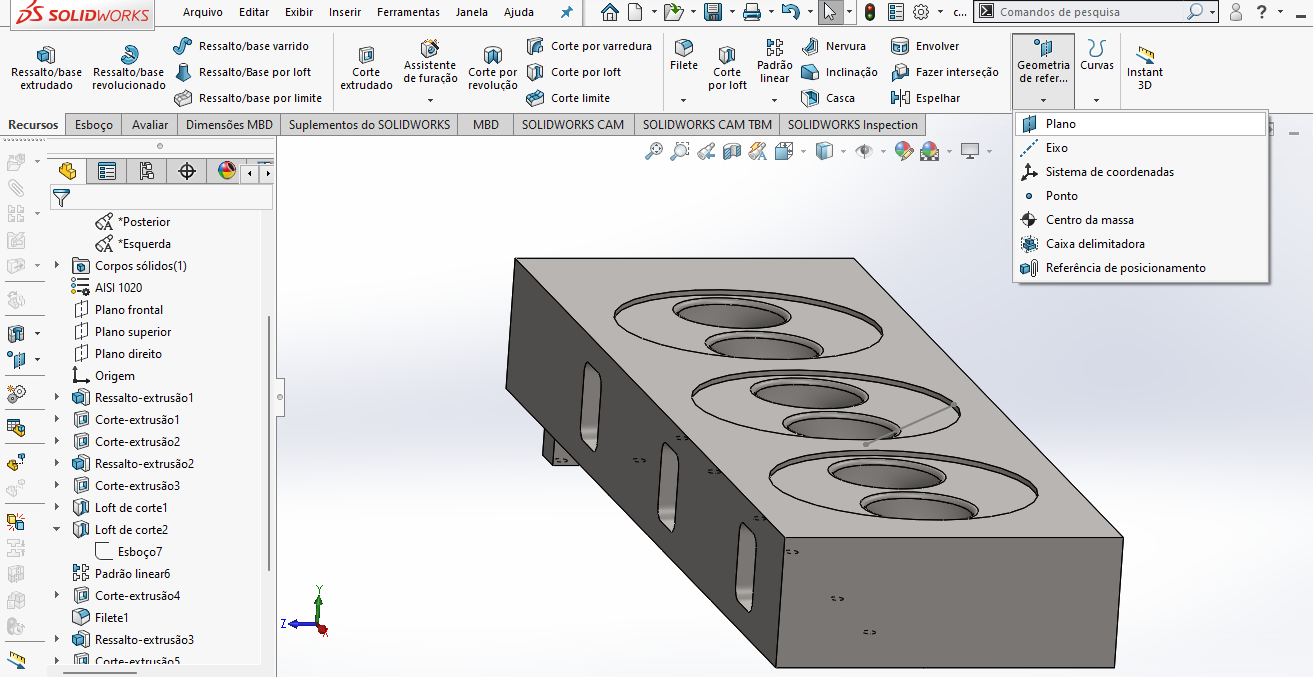 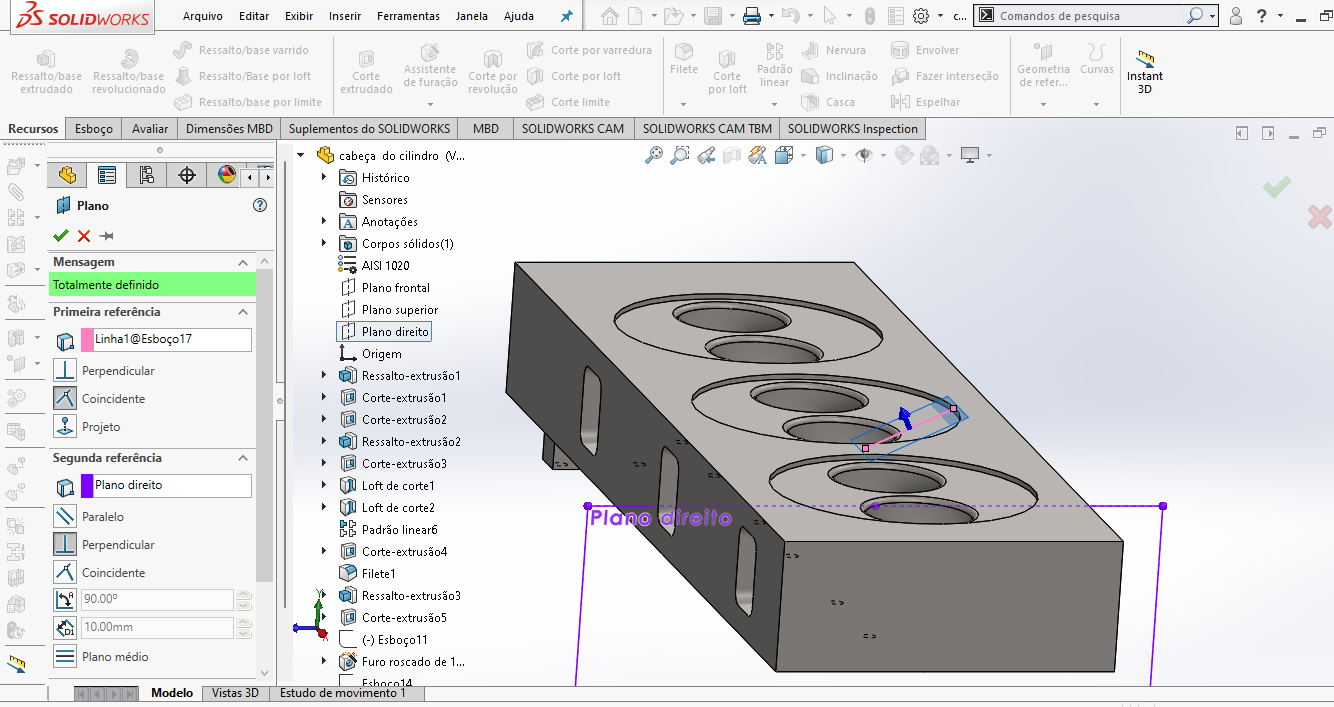 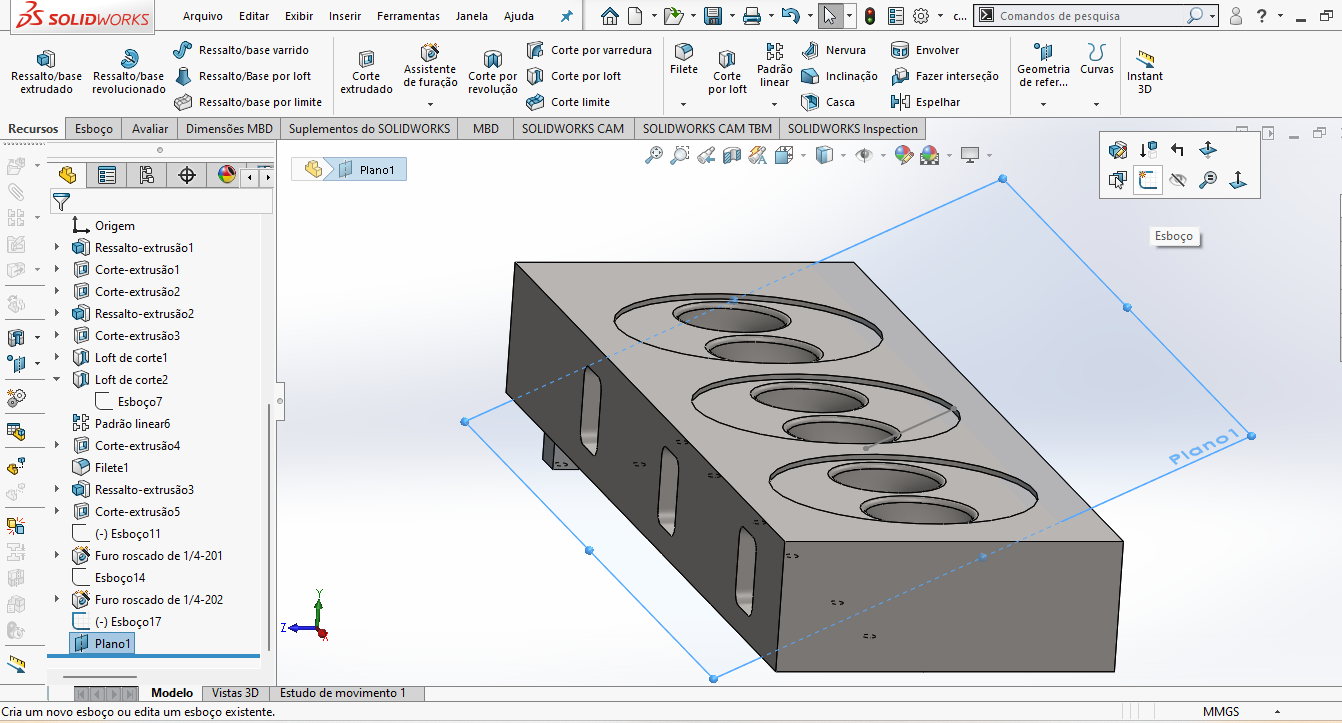 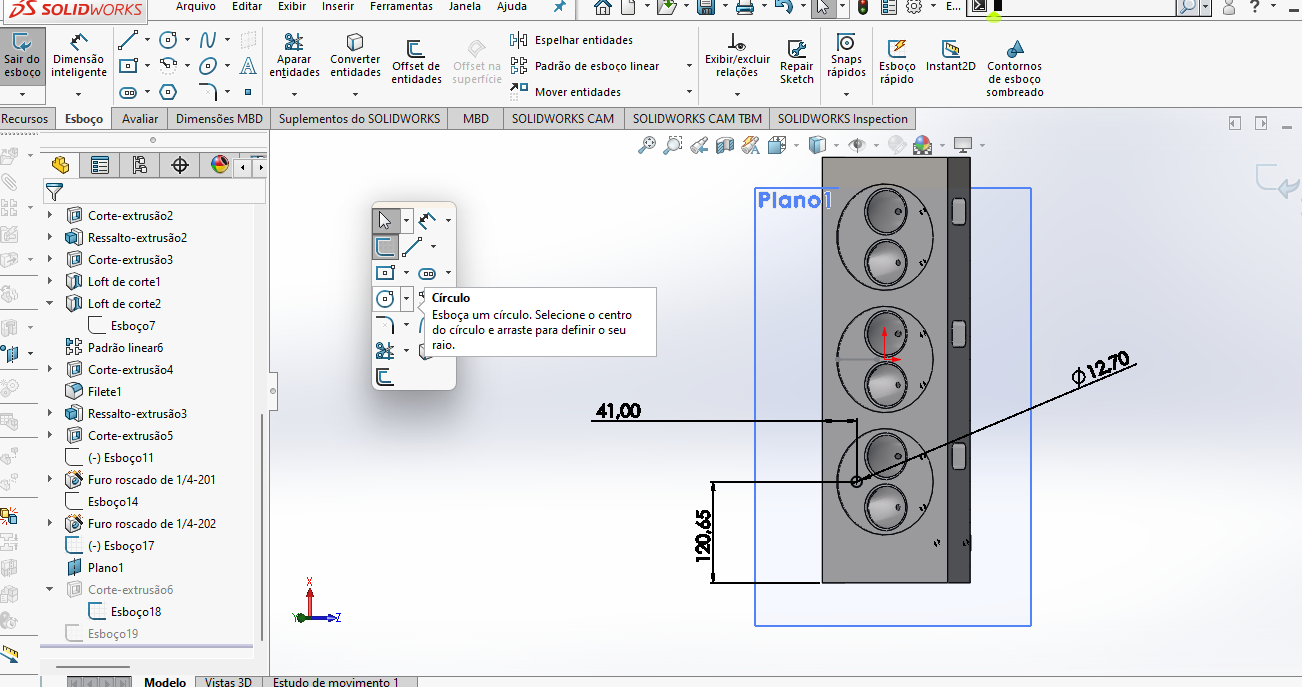 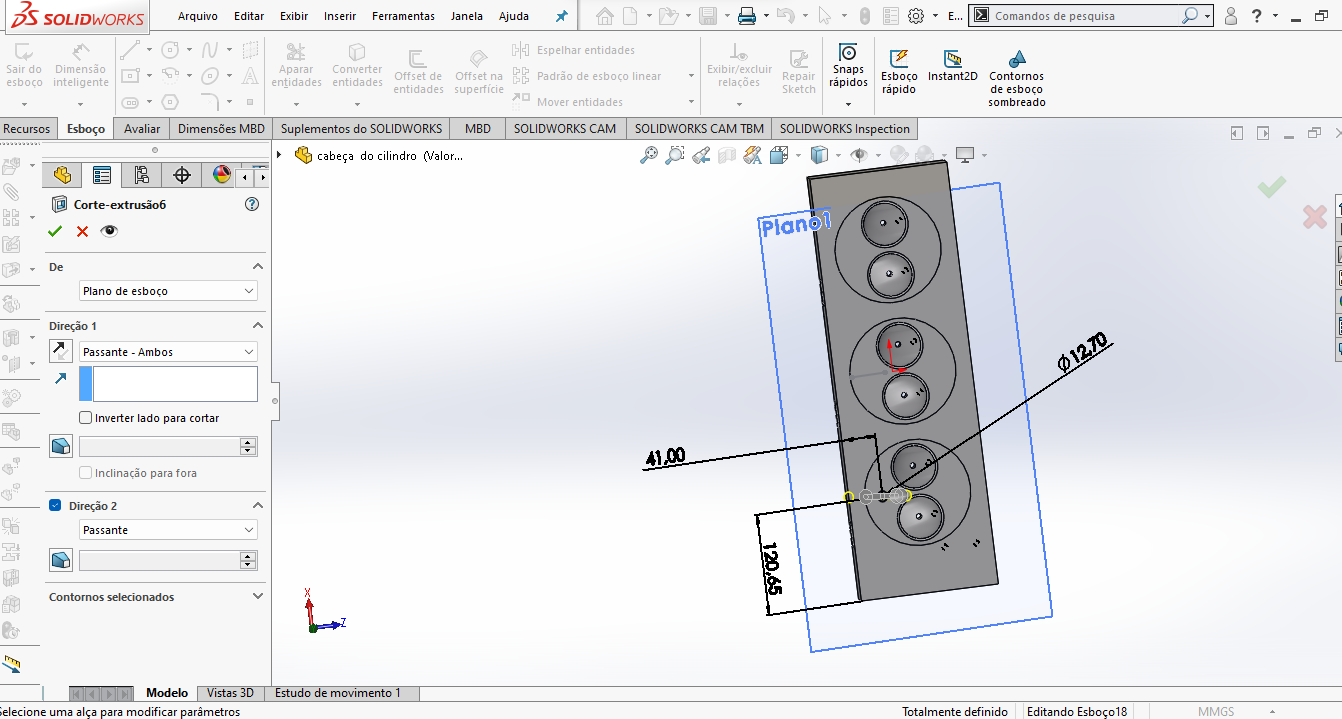 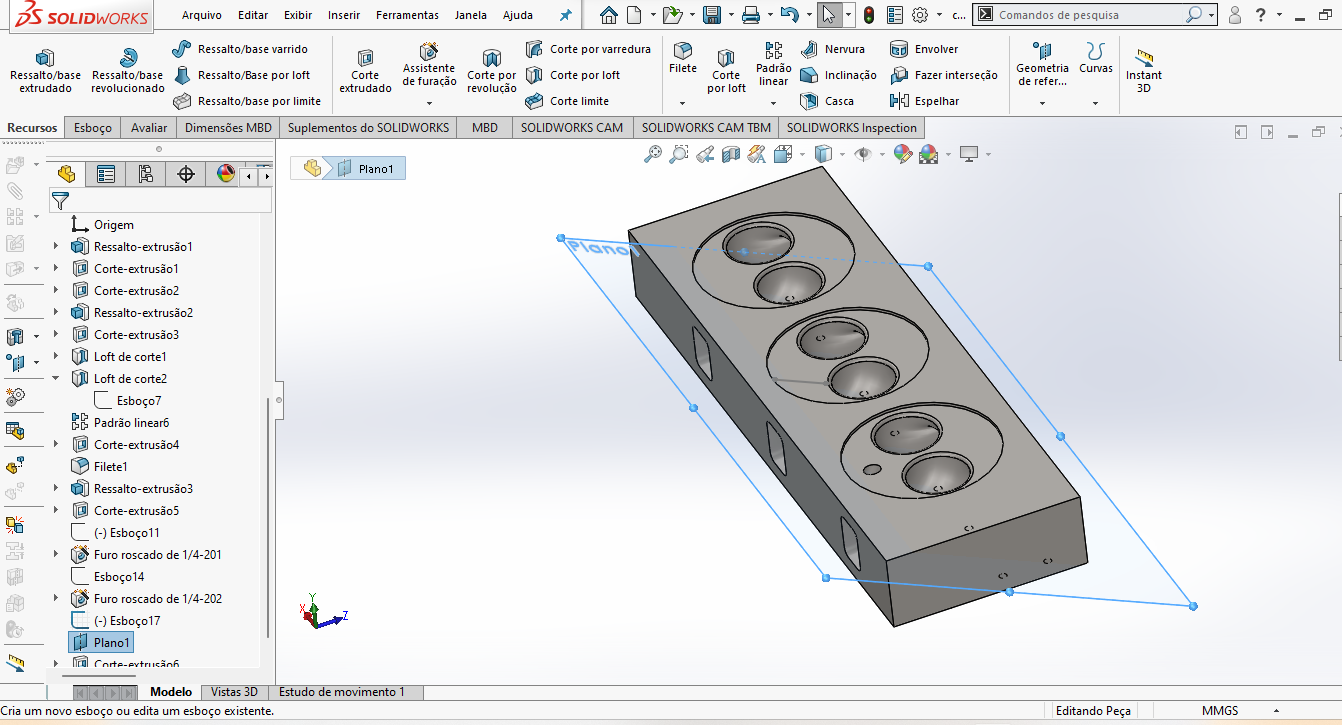 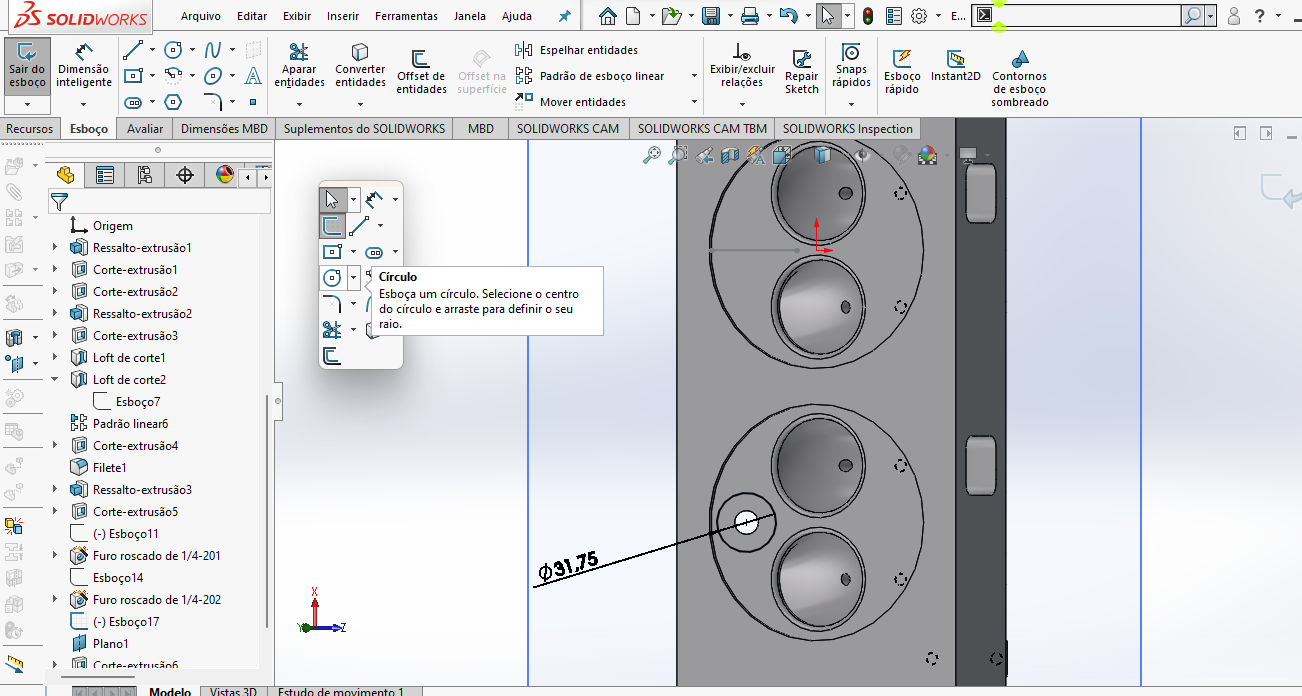 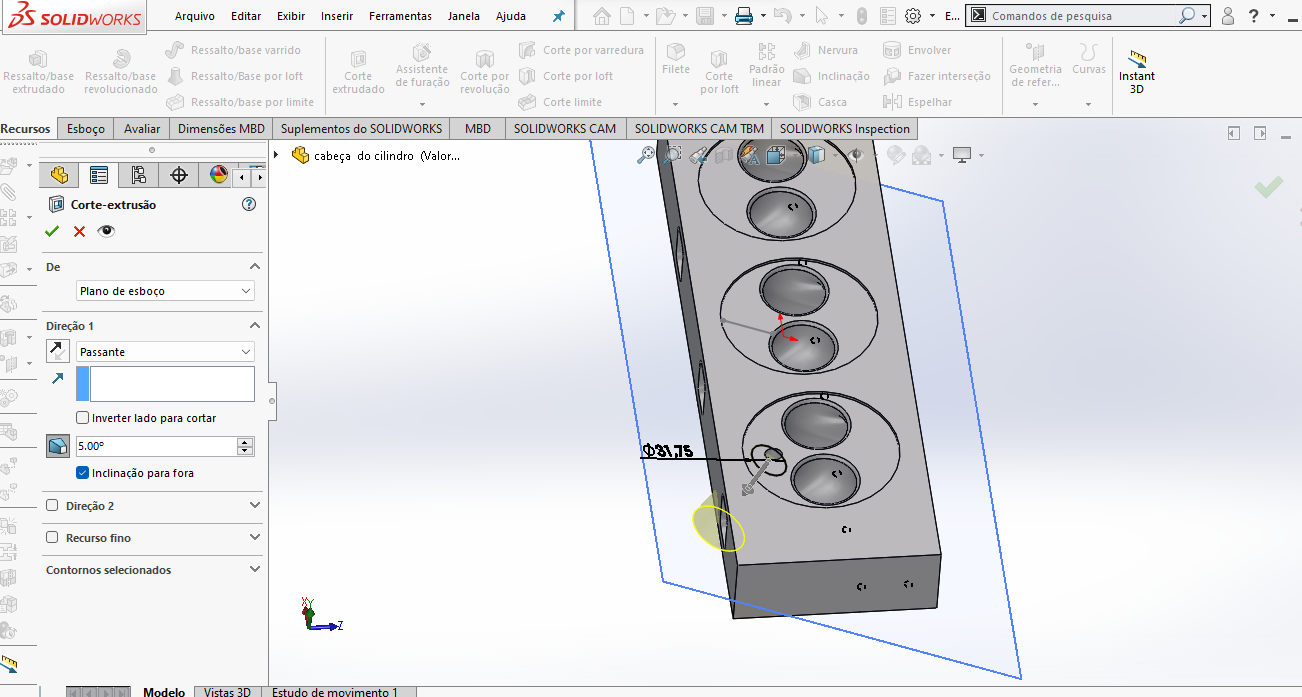 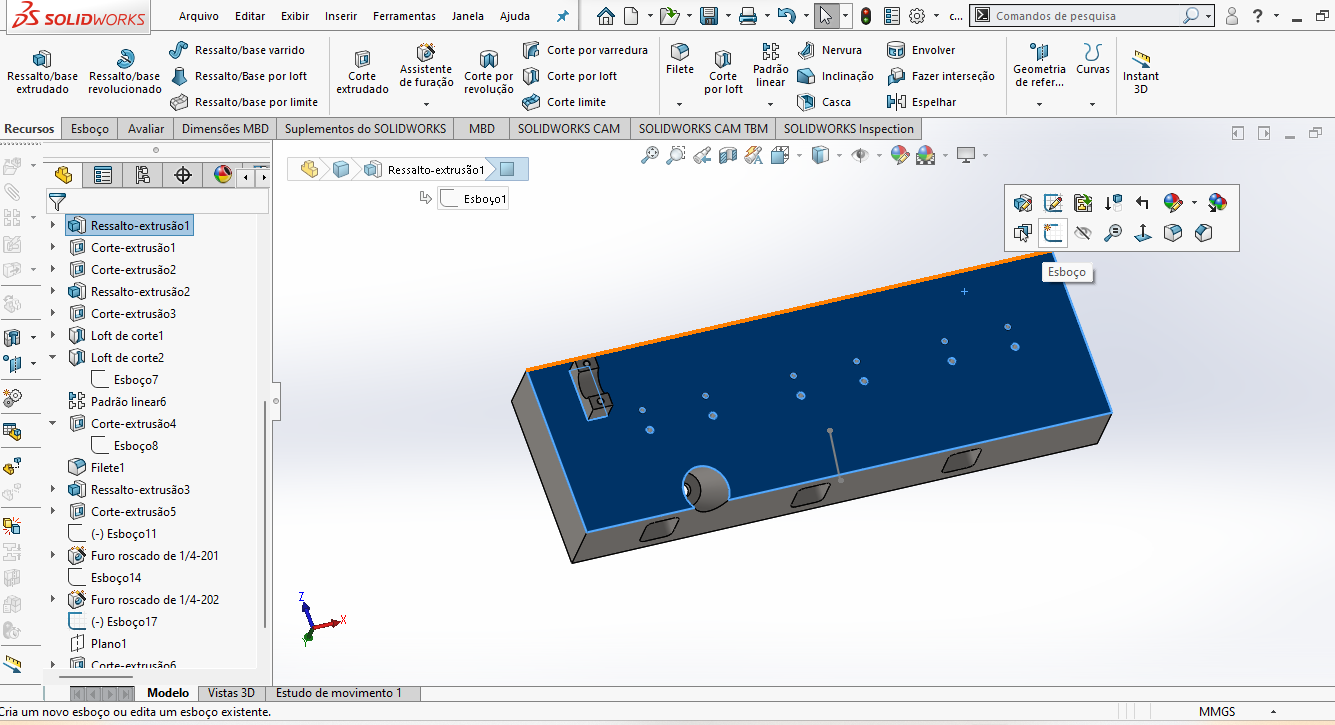 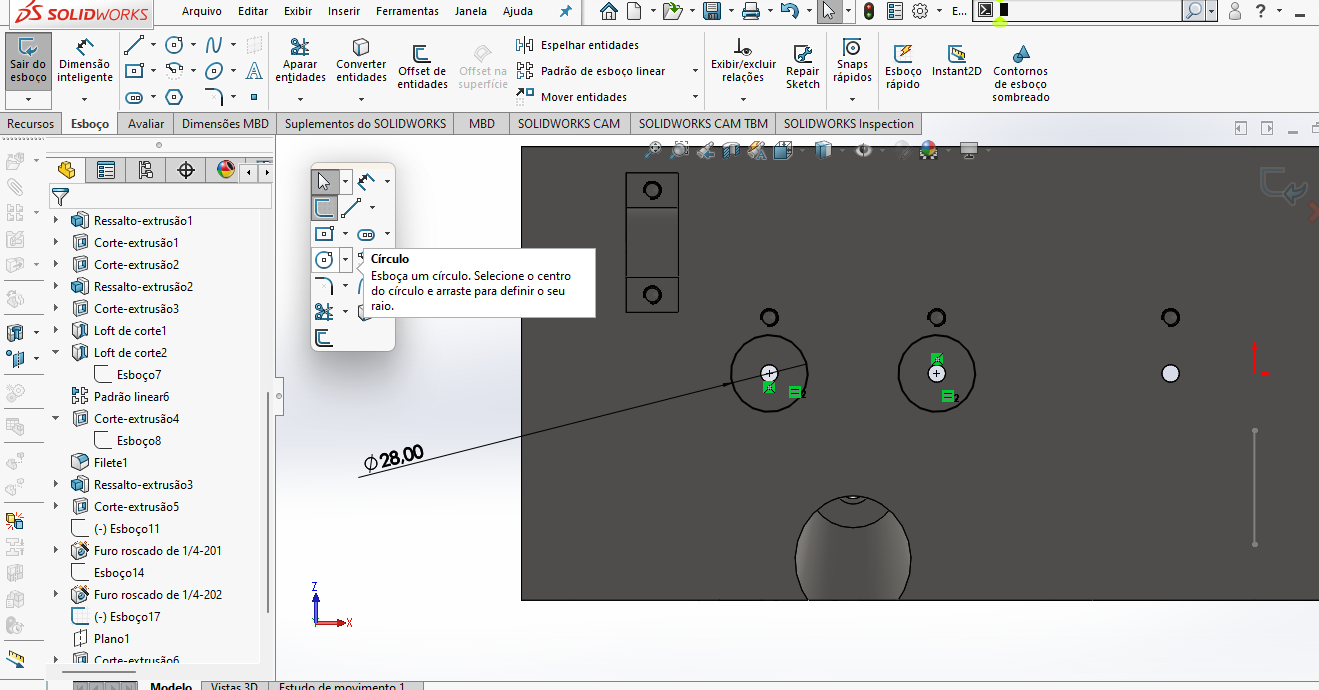 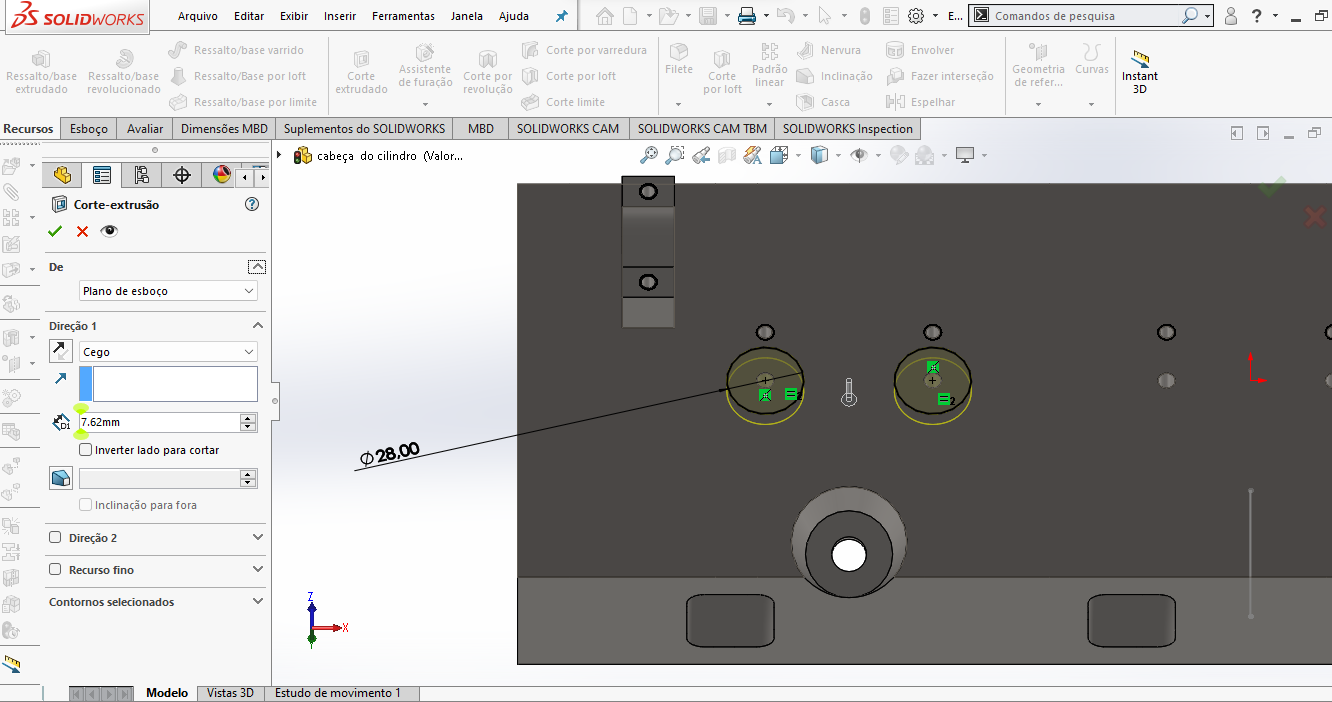 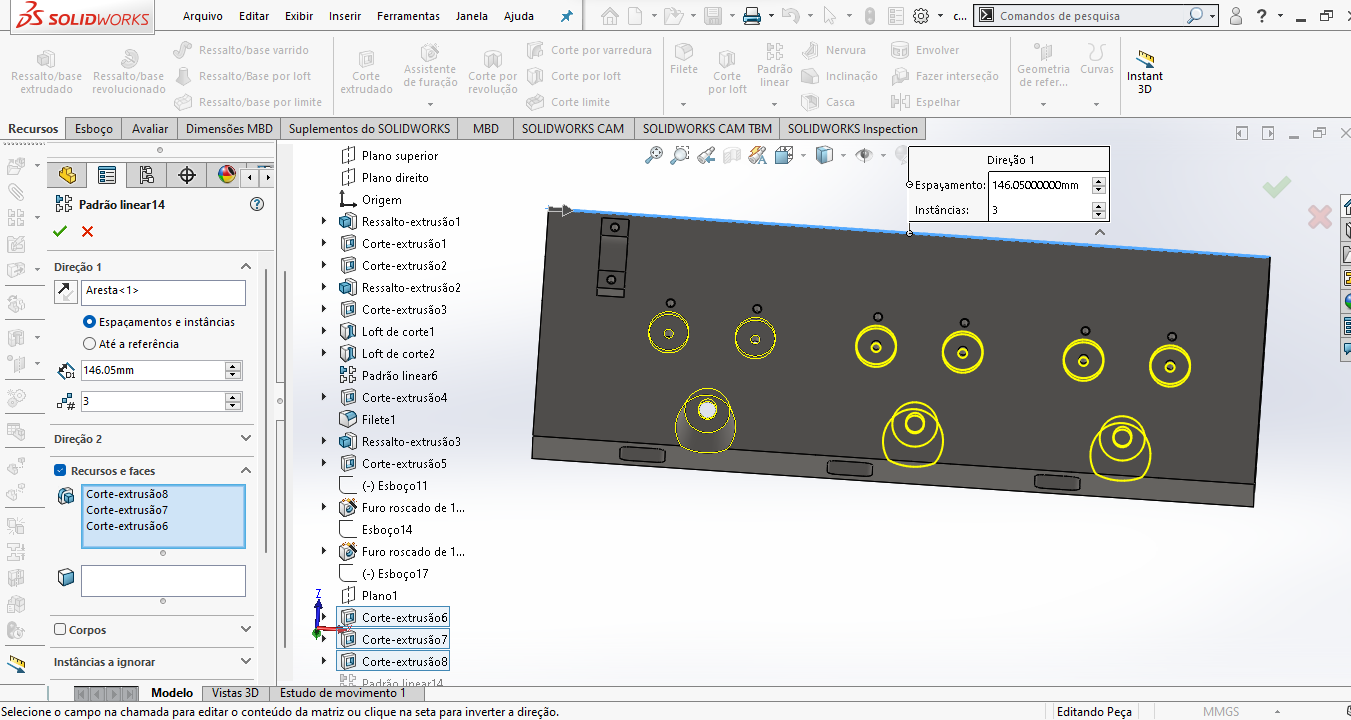 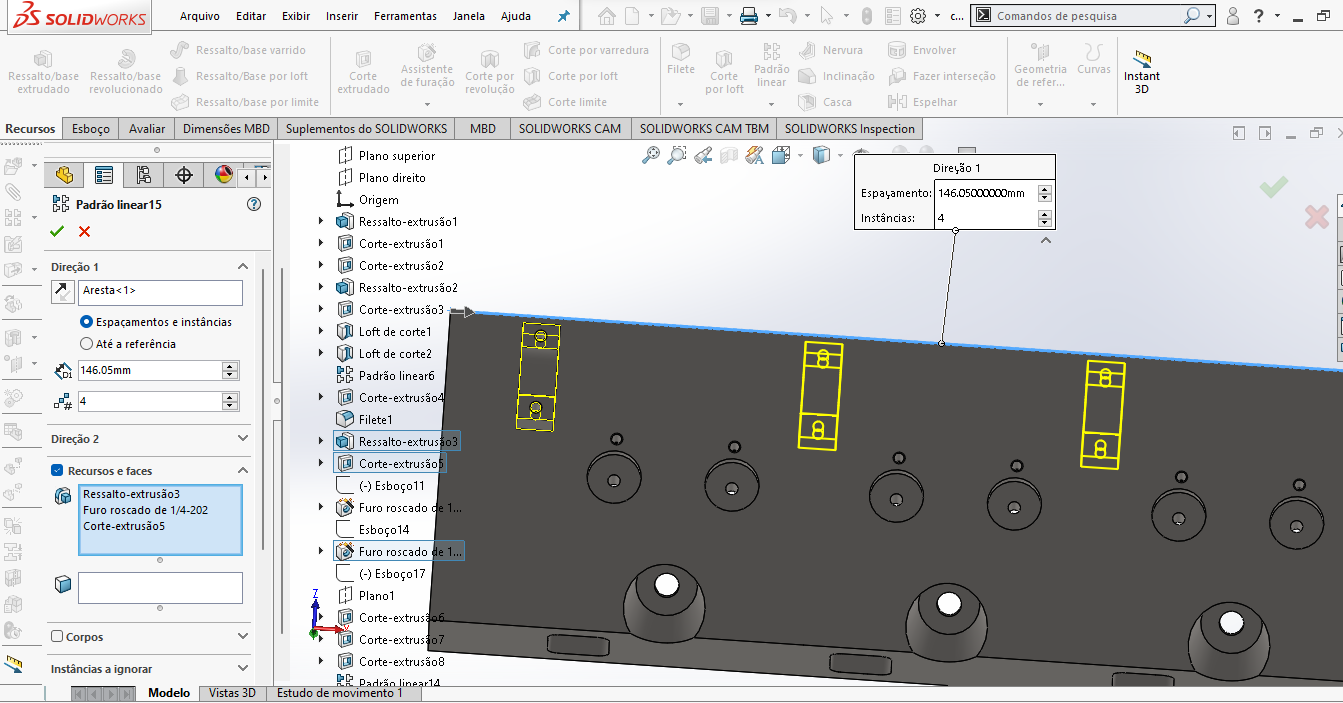 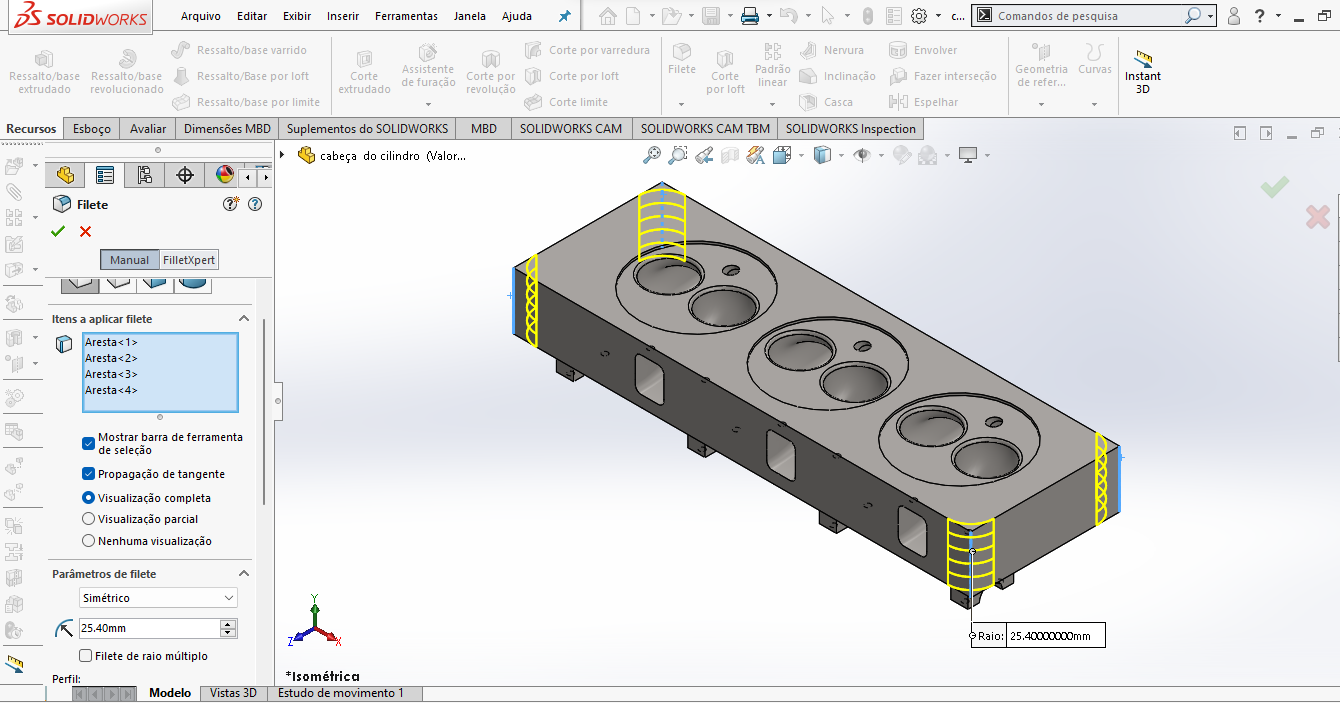 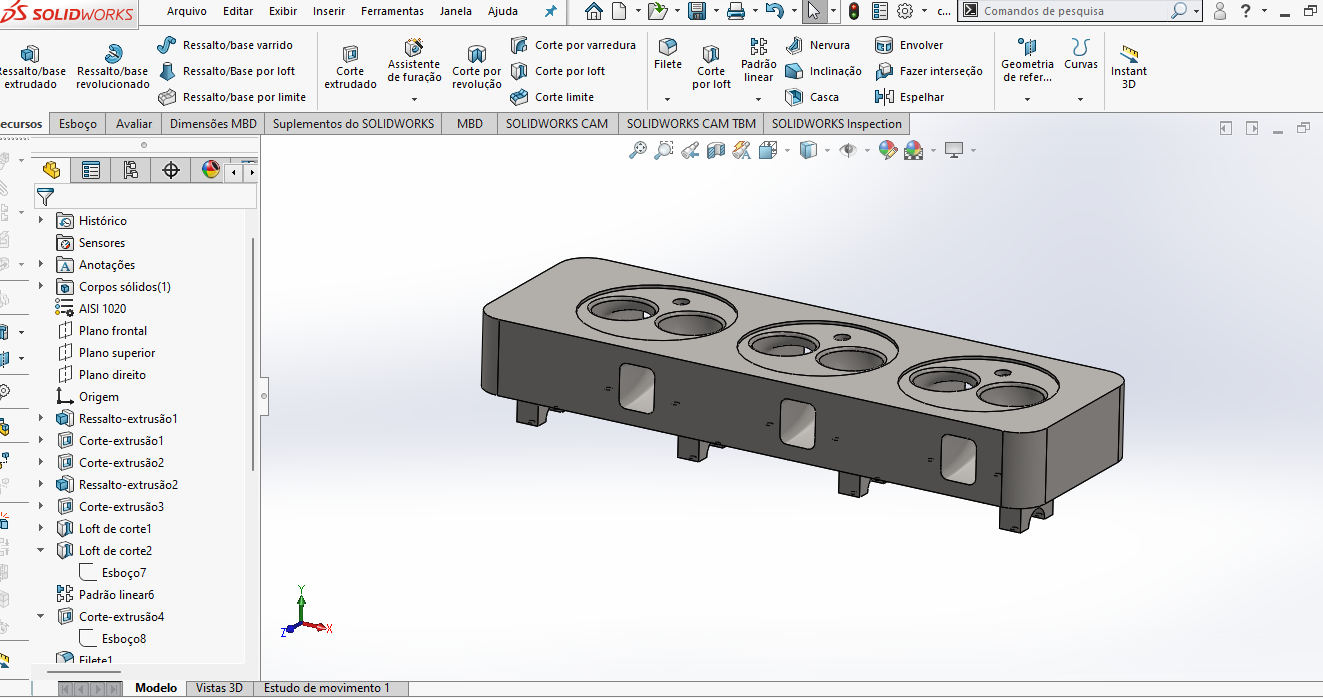